Министерство образования Республики МордовияПортфолиоСафронской Людмилы Тимофеевна,
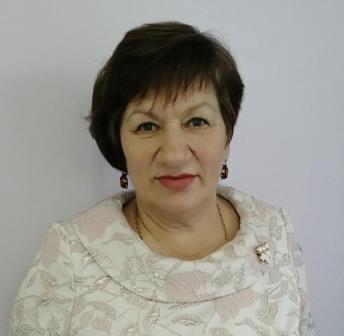 воспитателя МАДОУ «Детский сад № 36 »  
г.о. Саранск
Дата рождения: 26.06.1957 г.
Профессиональное образование: высшее, 
МГПИ им. М.Е. Евсевьева , Педагог дошкольного образования по специальности «Педагогика и методика дошкольного образования»; 
№ диплома: АВС 0556090 от 29.05.1997 г.
Стаж педагогической работы: 39 лет.
Общий трудовой стаж: 42 года
Наличие квалификационной категории: высшее. 
Дата последней аттестации: 11.02.2015 г.
Звание: не имею
Представление педагогического опытатема: «Приобщение  детей к мордовской национальной культуре и обучению эрзянскому языку»
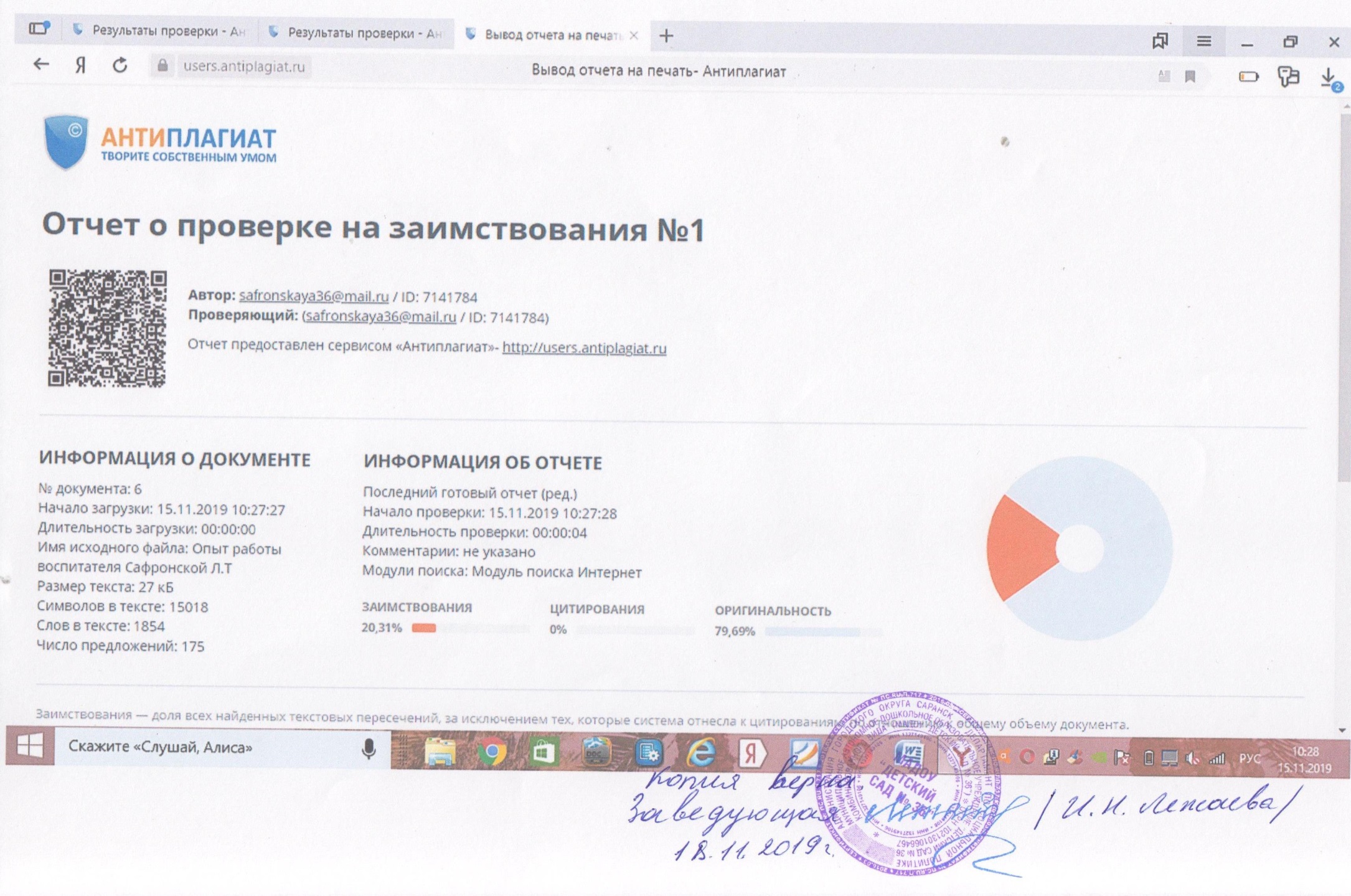 1.Участие в инновационной (экспериментальной) деятельности
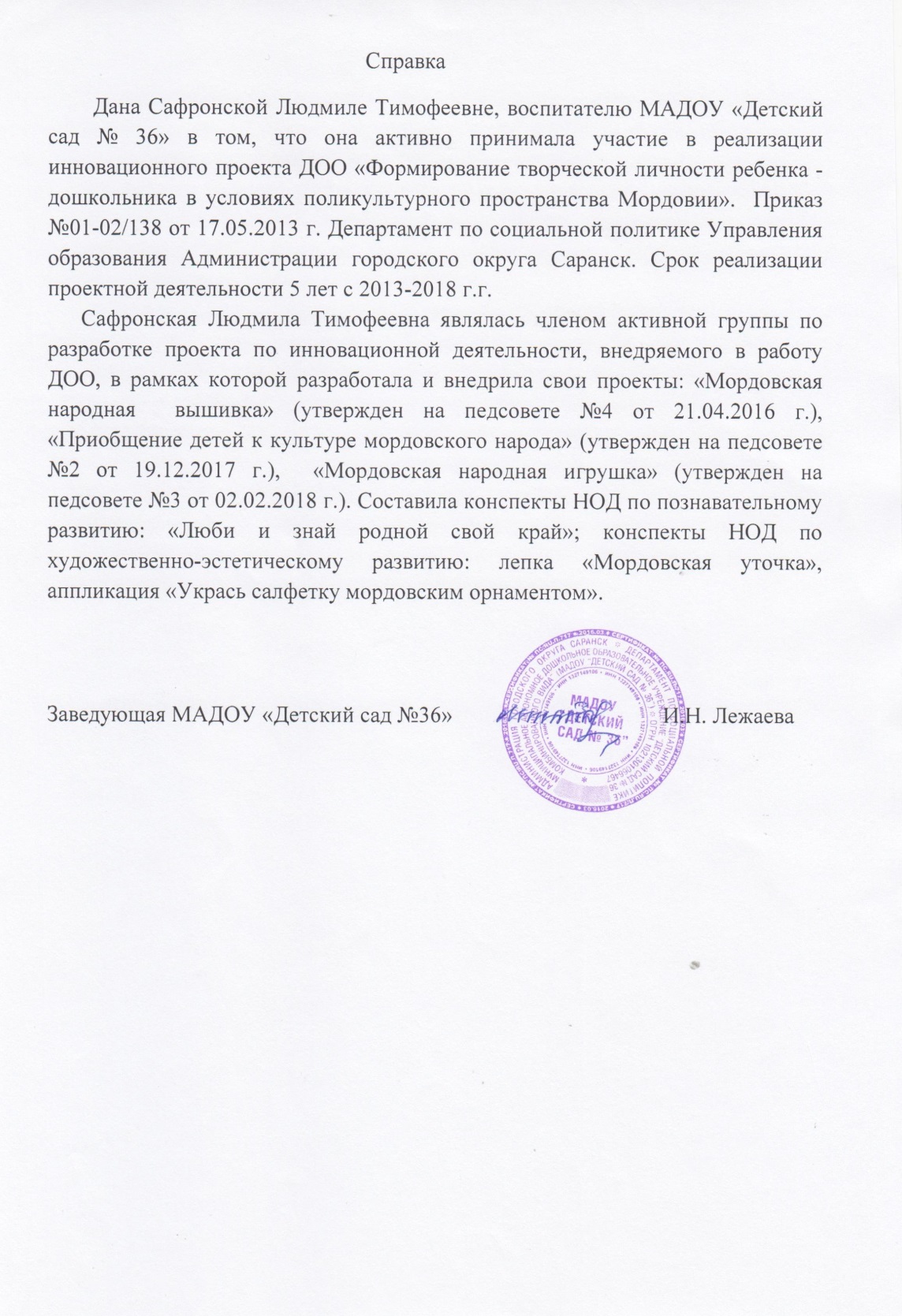 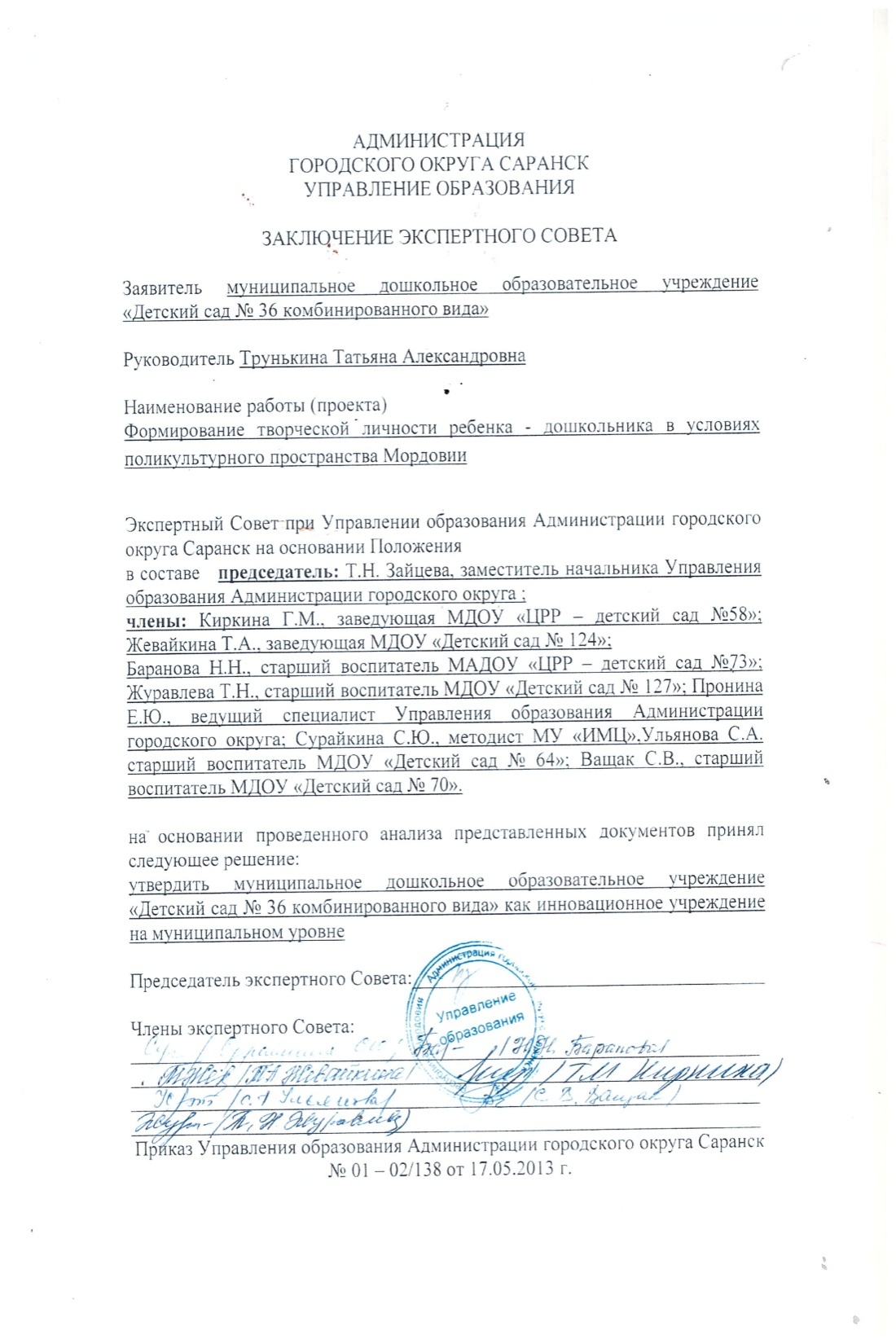 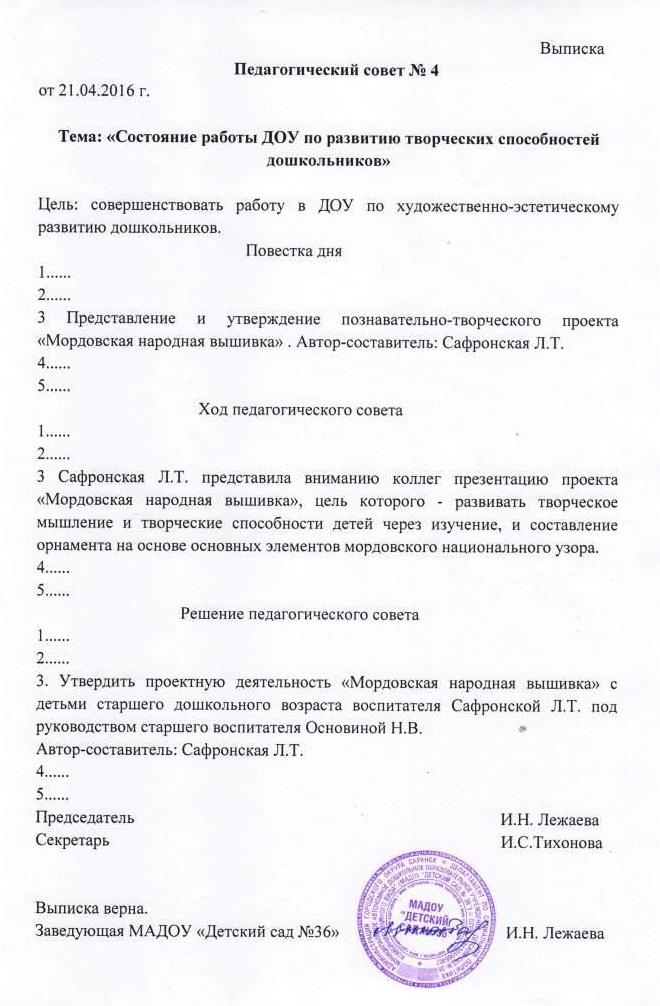 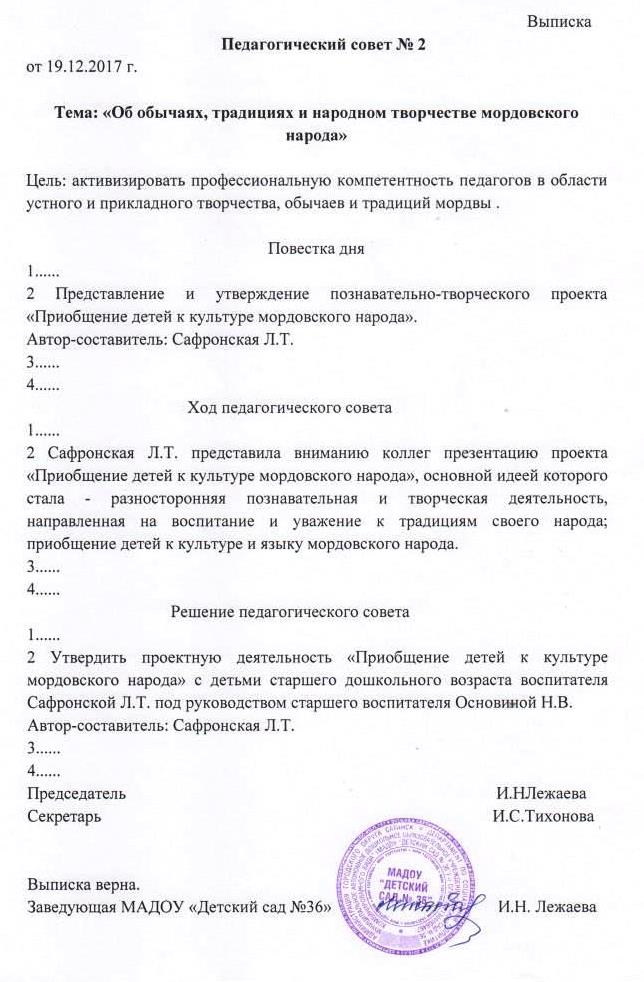 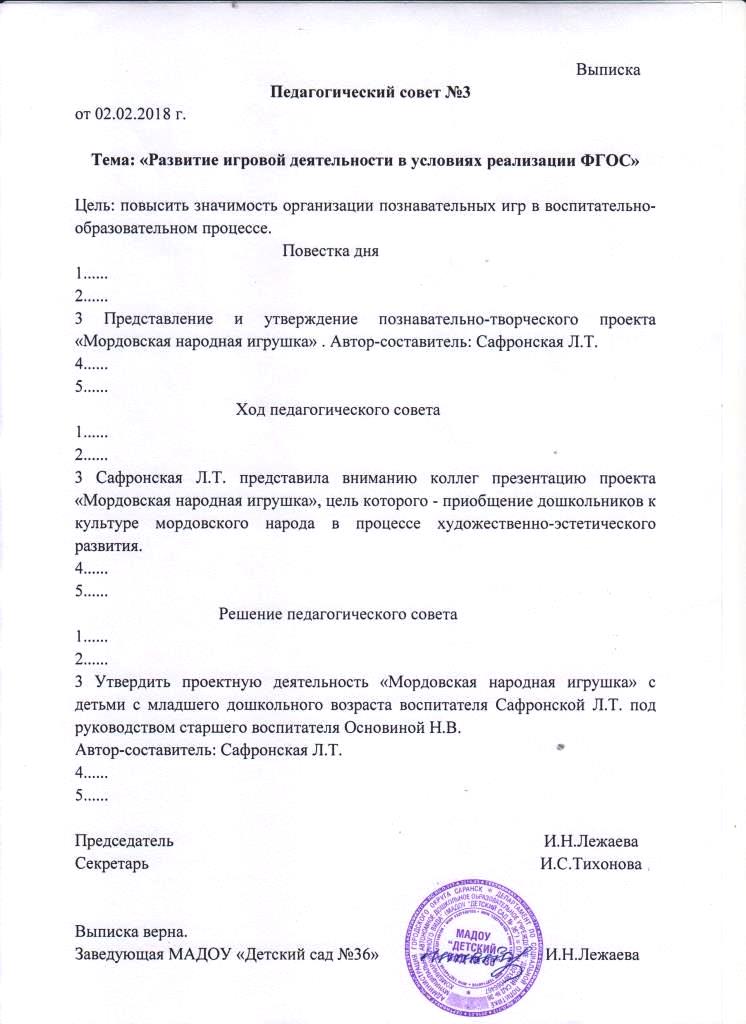 2. Наставничество
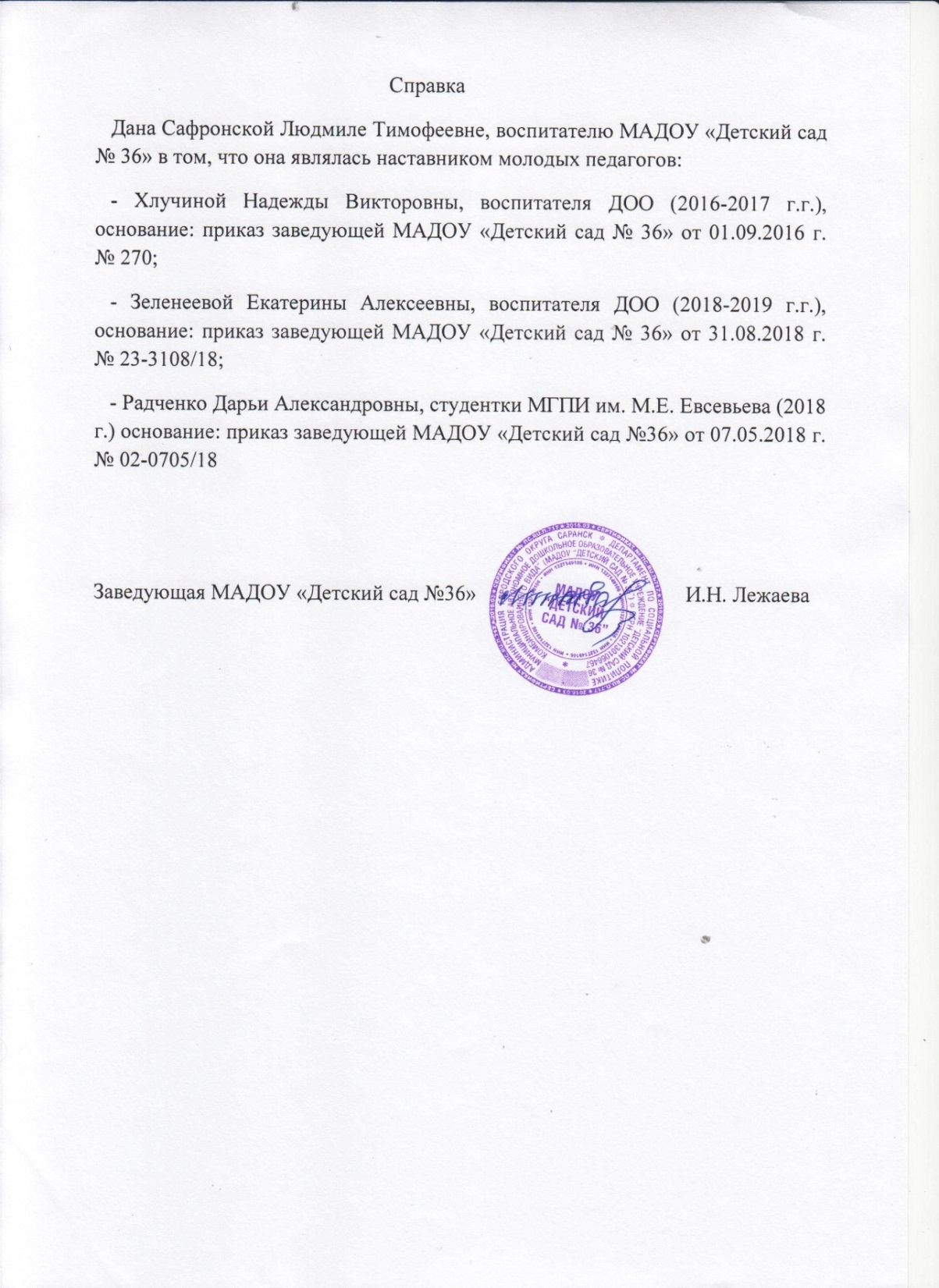 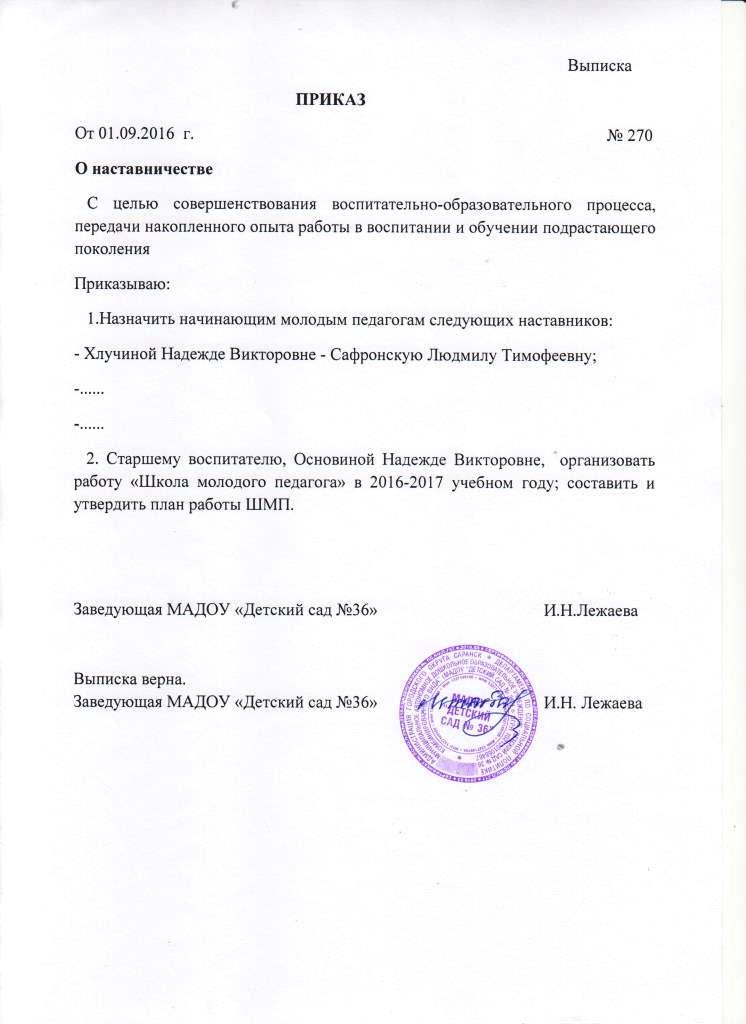 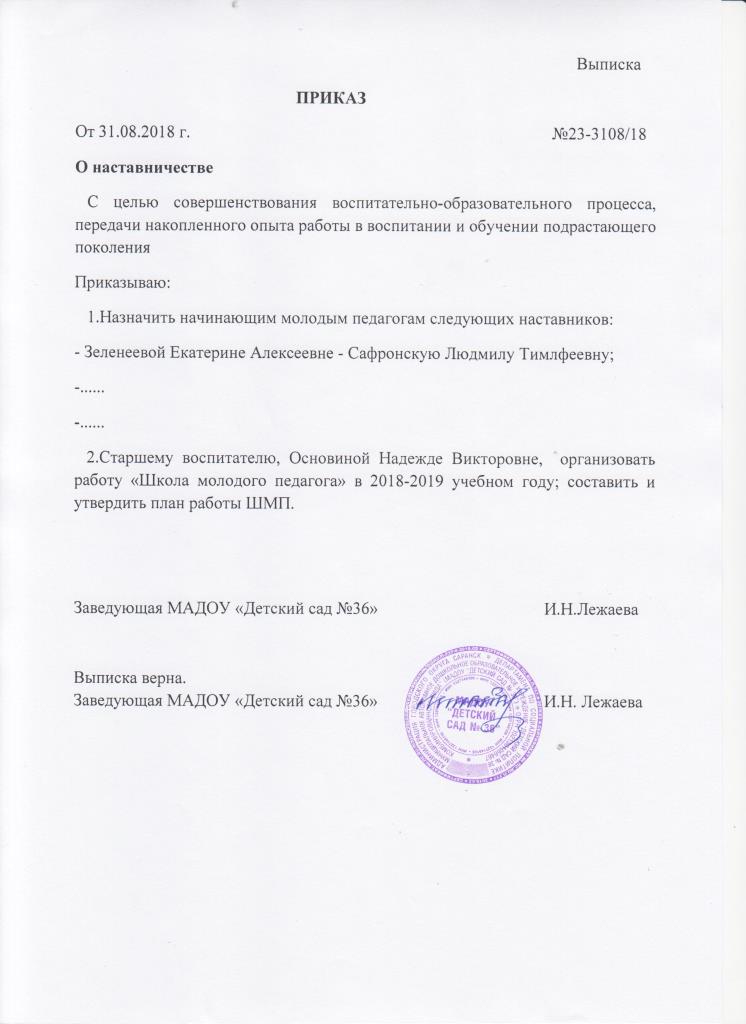 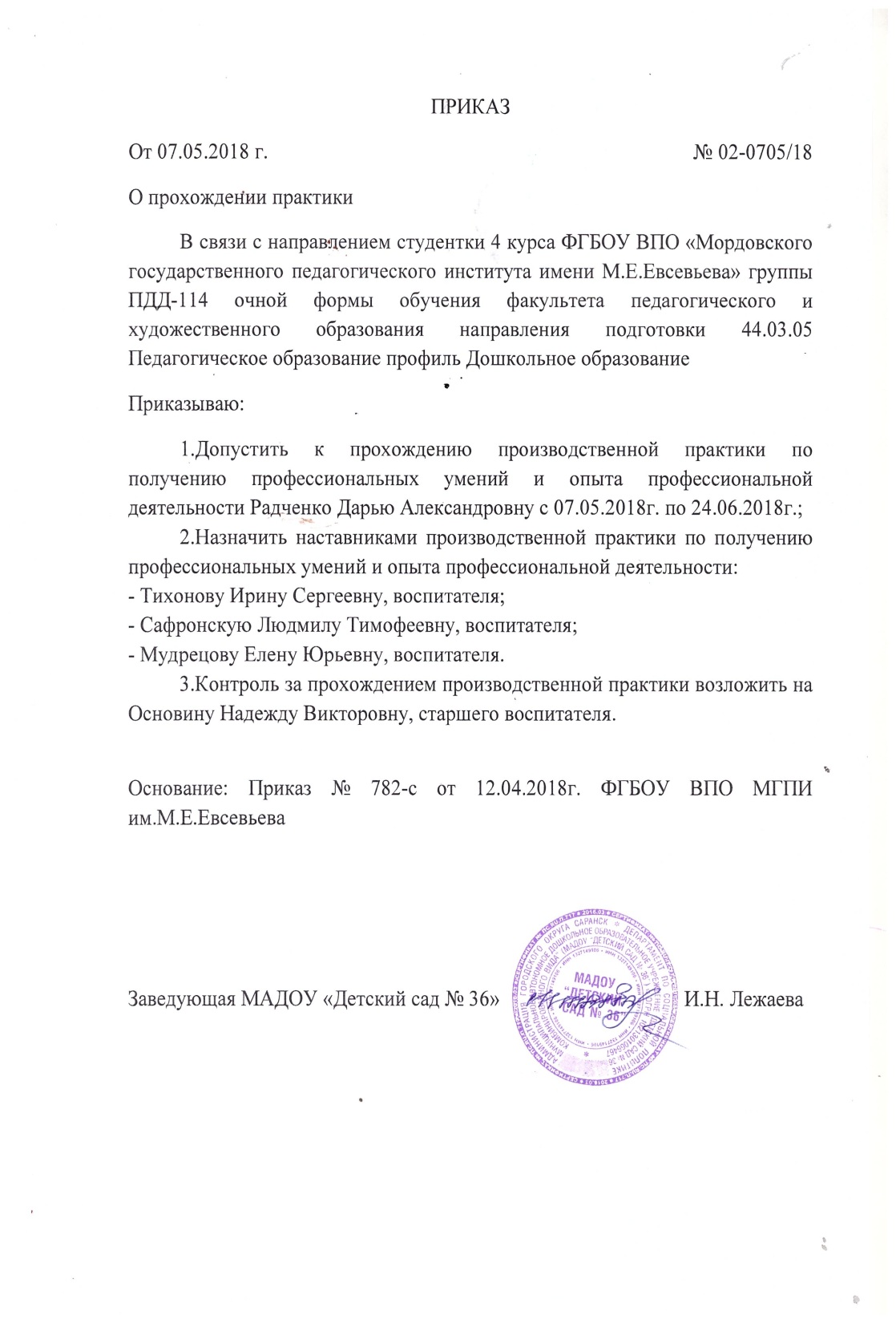 3. Наличие публикаций
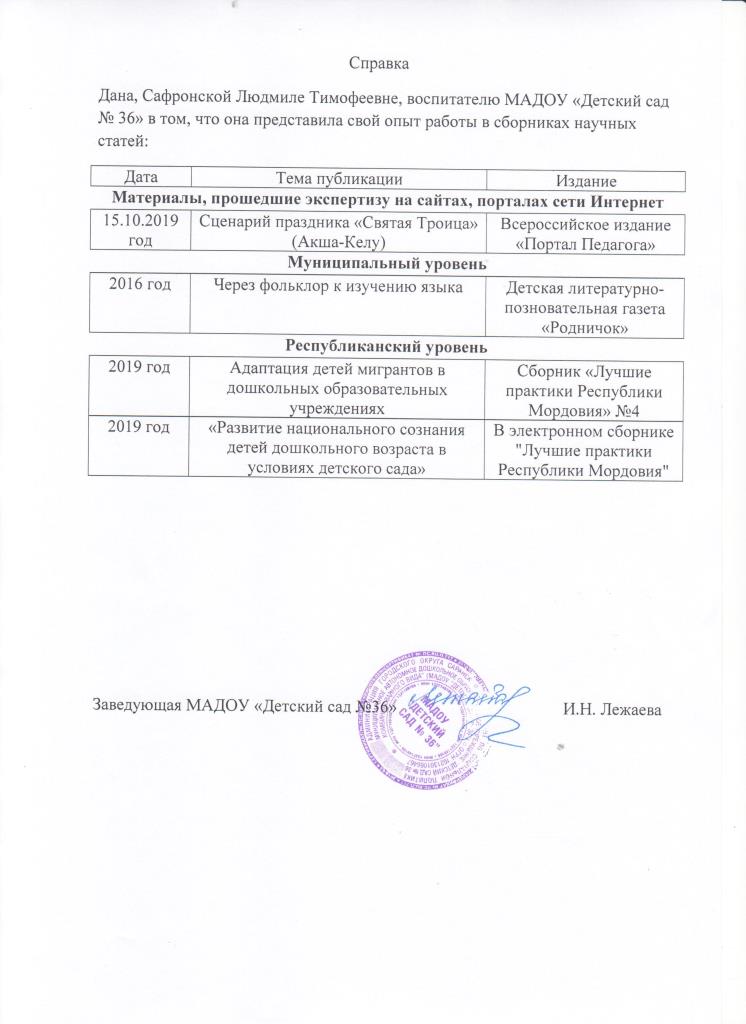 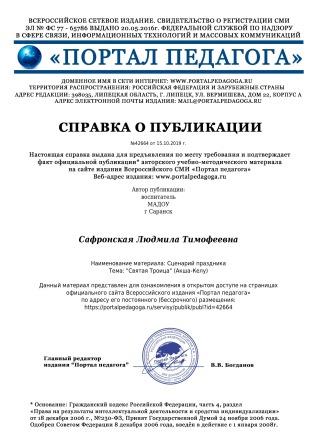 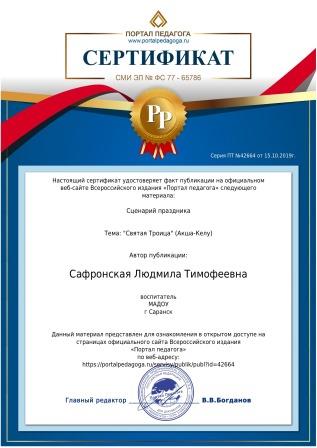 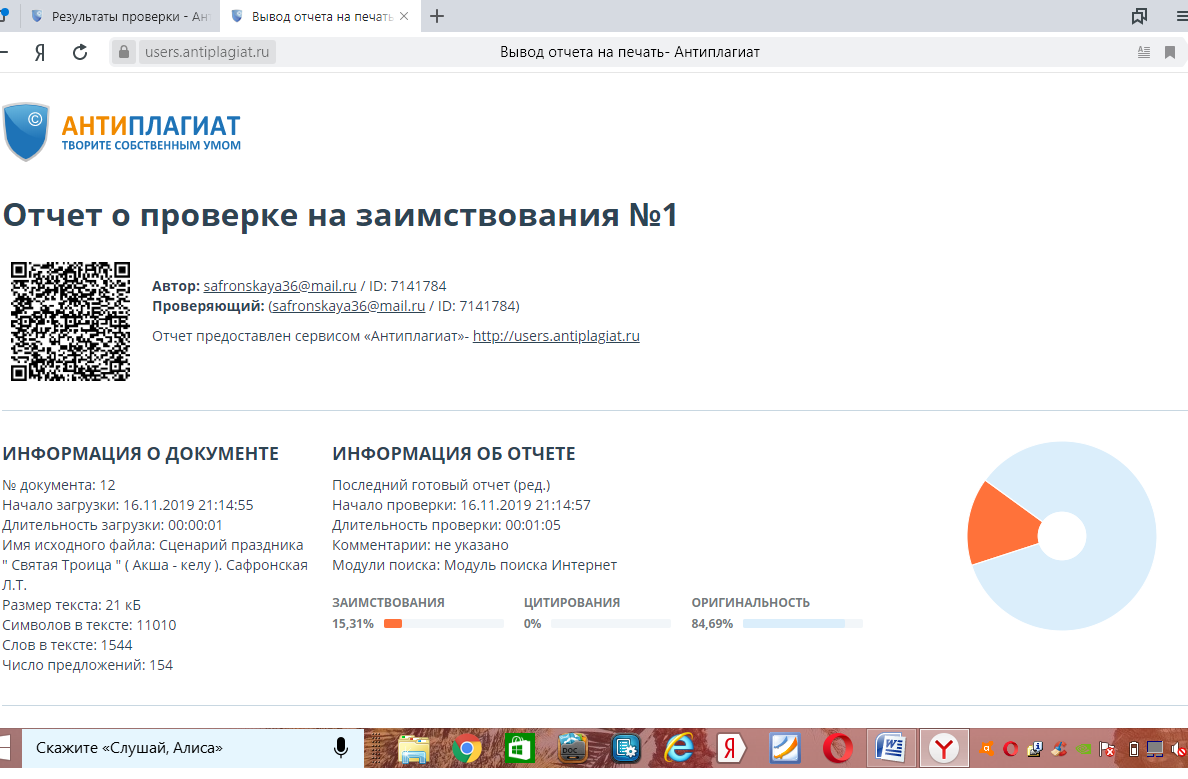 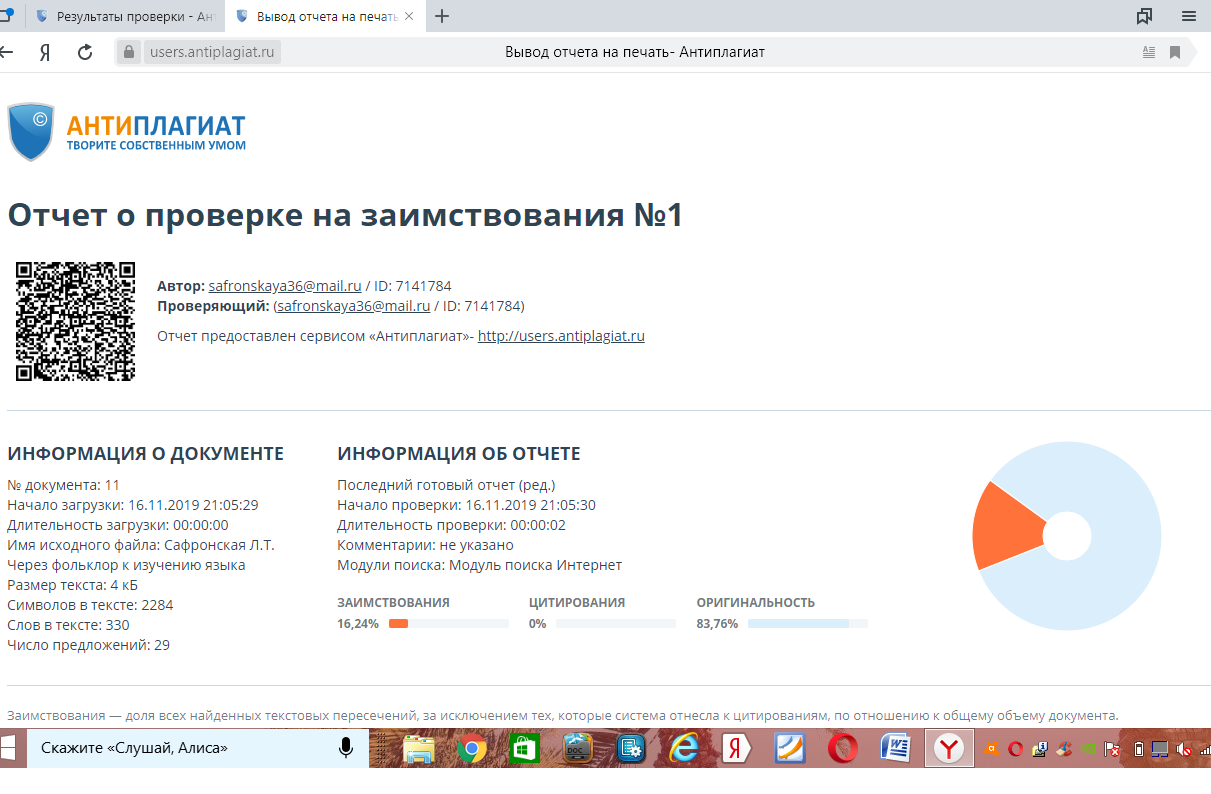 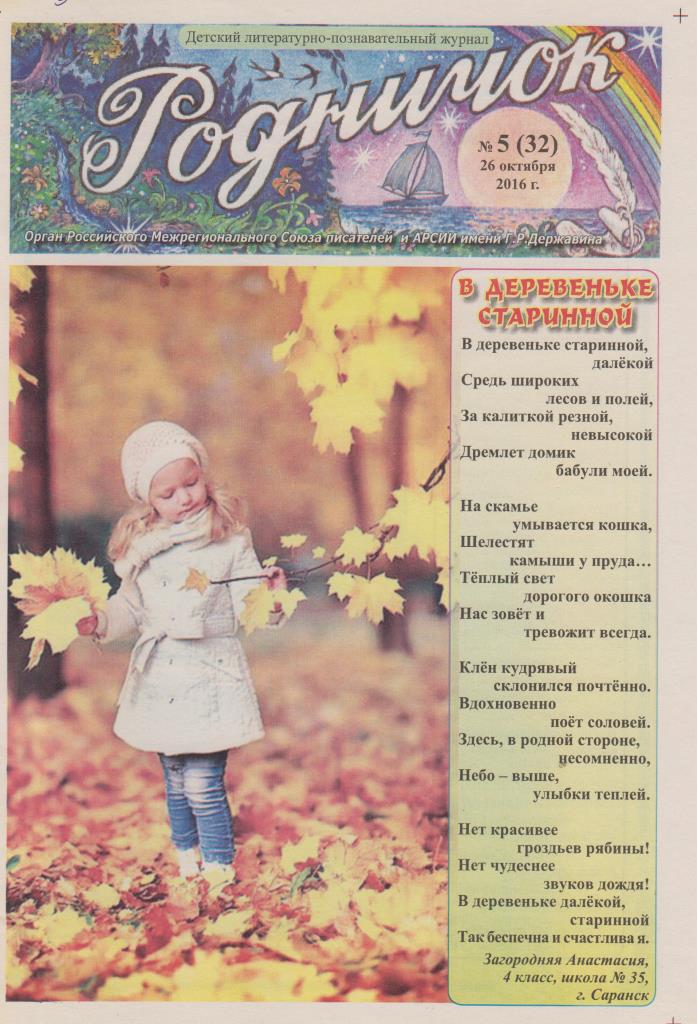 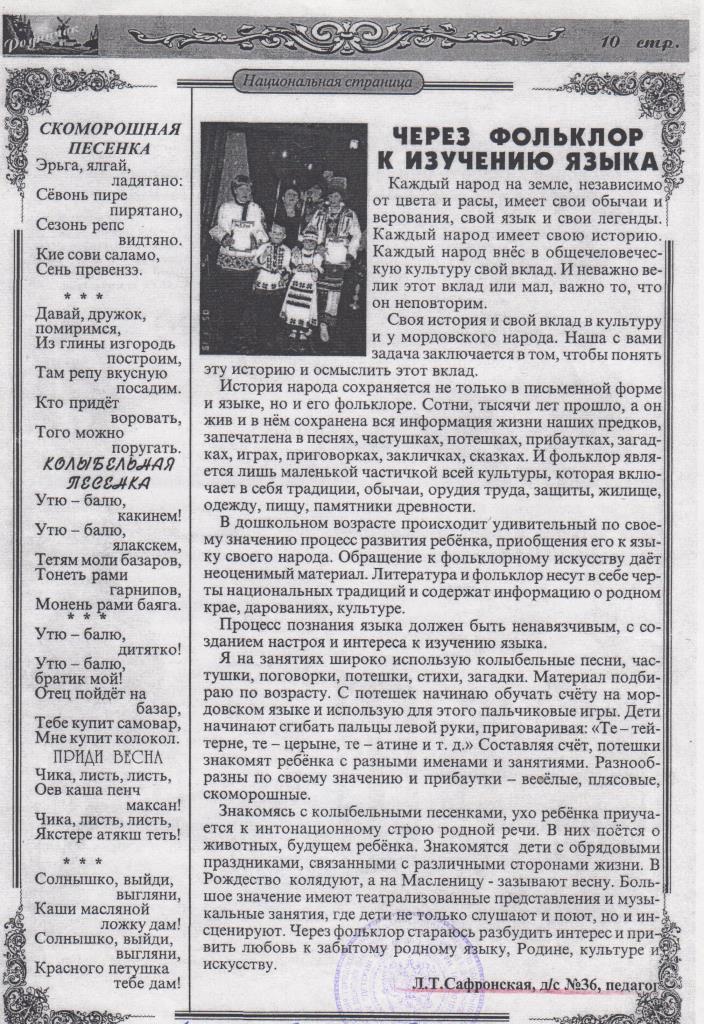 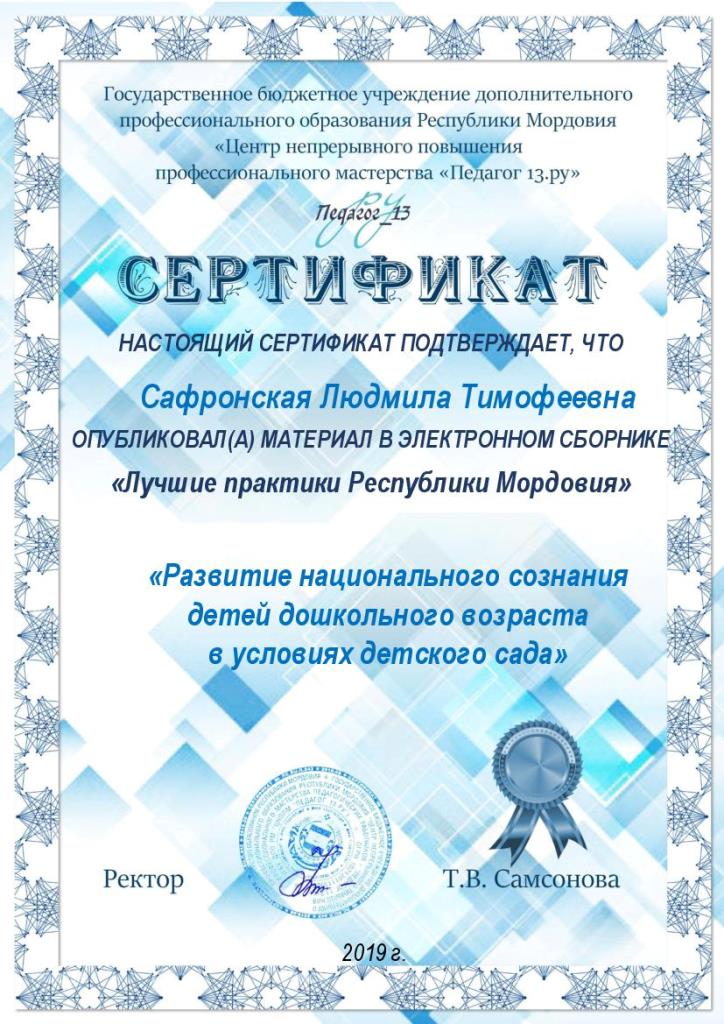 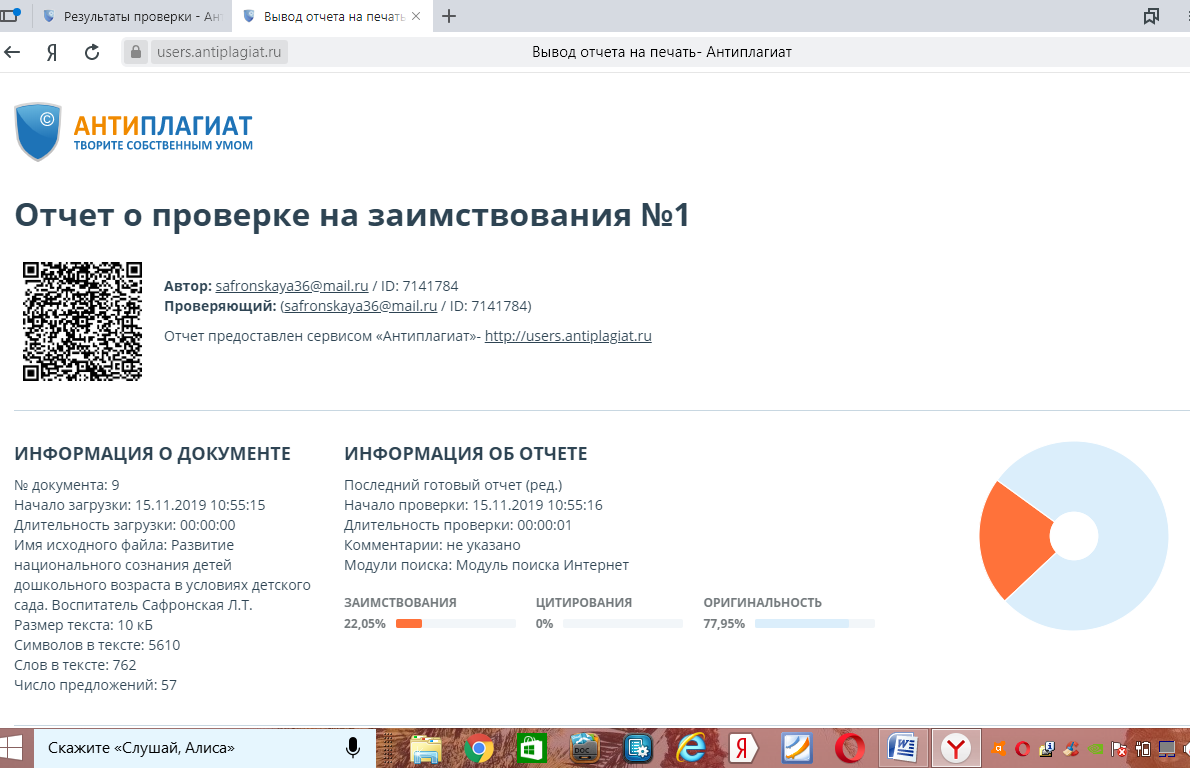 4. Результаты участия воспитанников в конкурсах, выставках, турнирах, соревнованиях, акциях, фестивалях
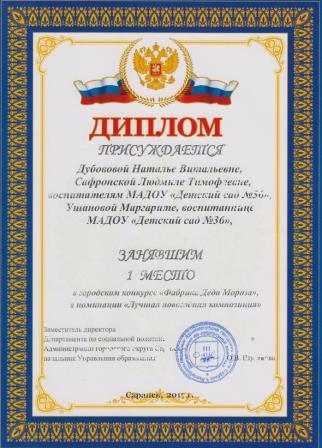 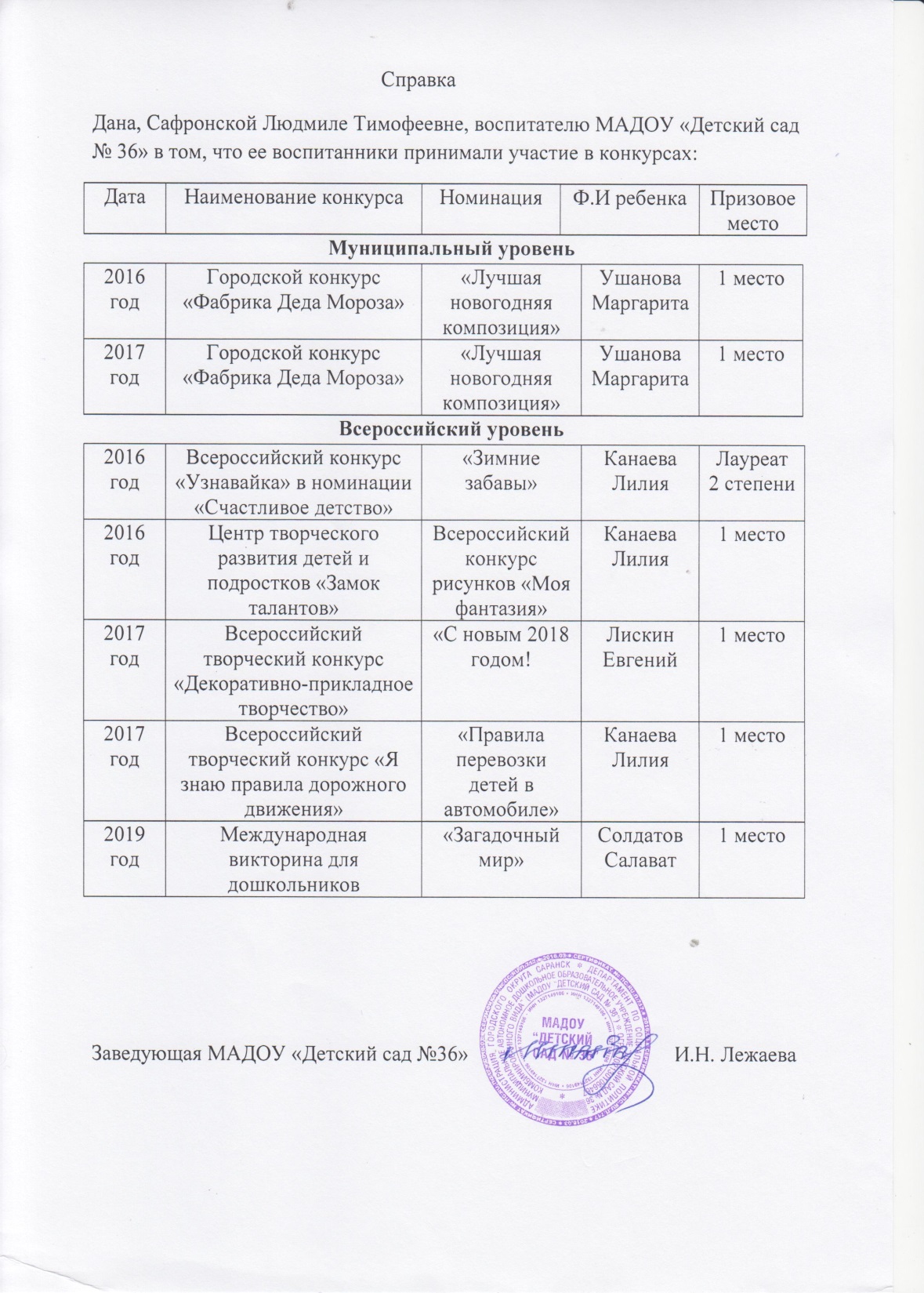 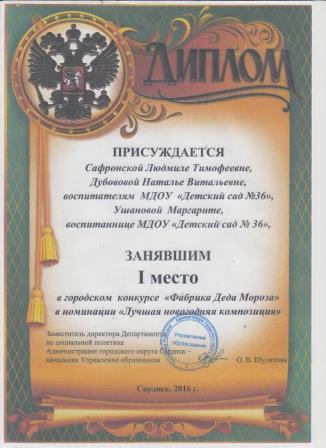 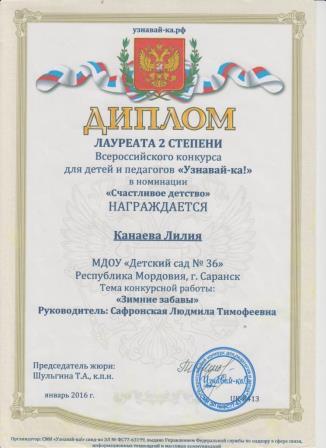 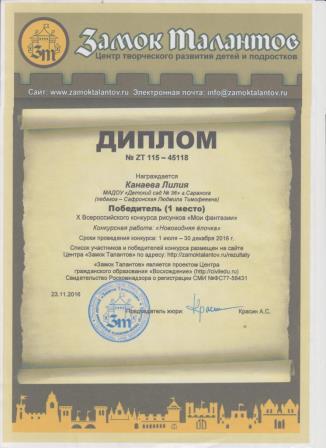 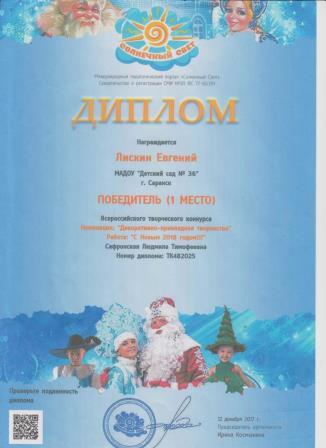 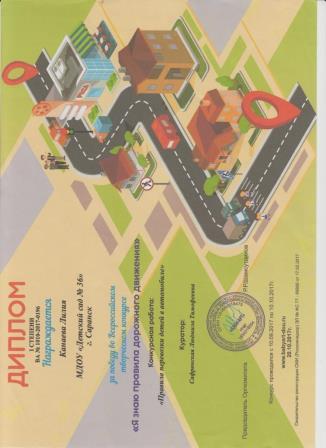 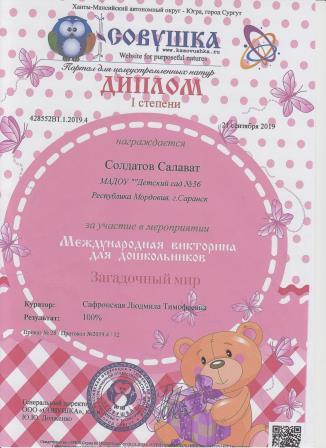 5. Наличие авторских программ, методических пособий
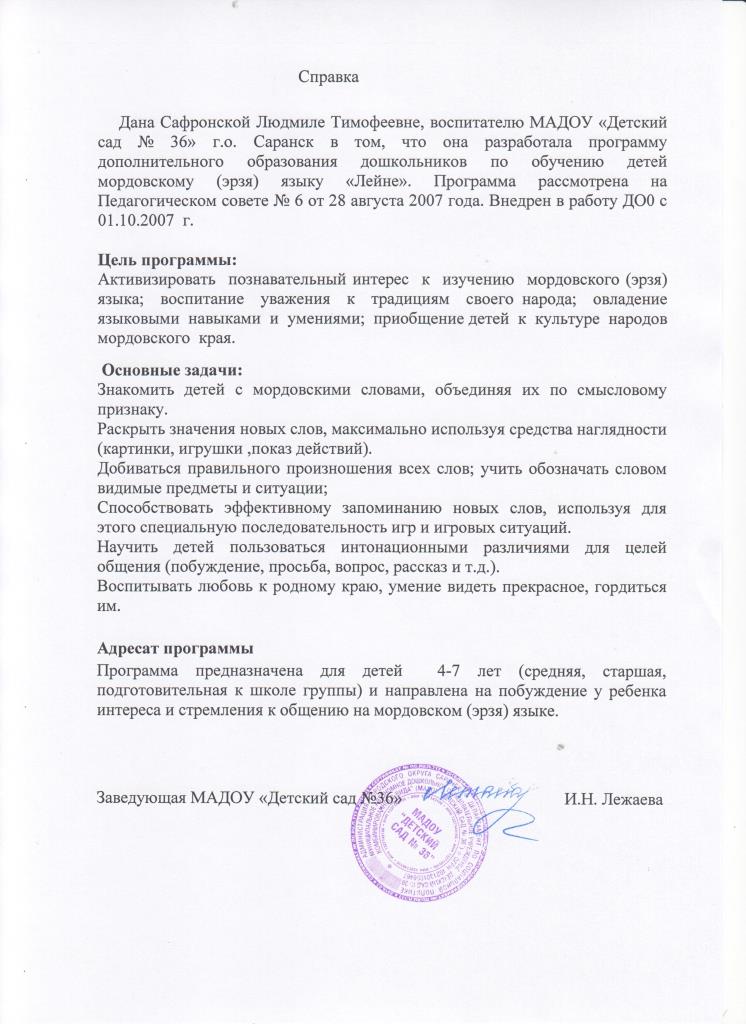 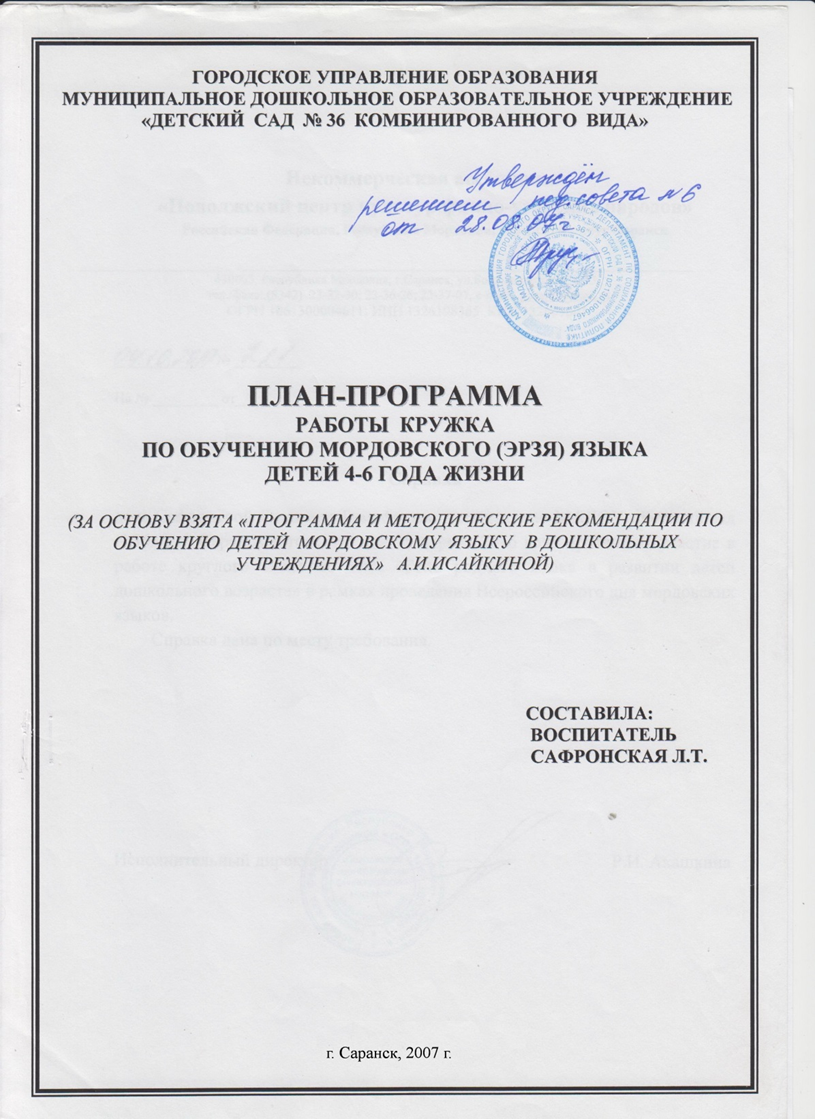 6. Выступления на научно-практических конференциях, педагогических чтениях, семинарах, секциях, форумах, радиопередачах
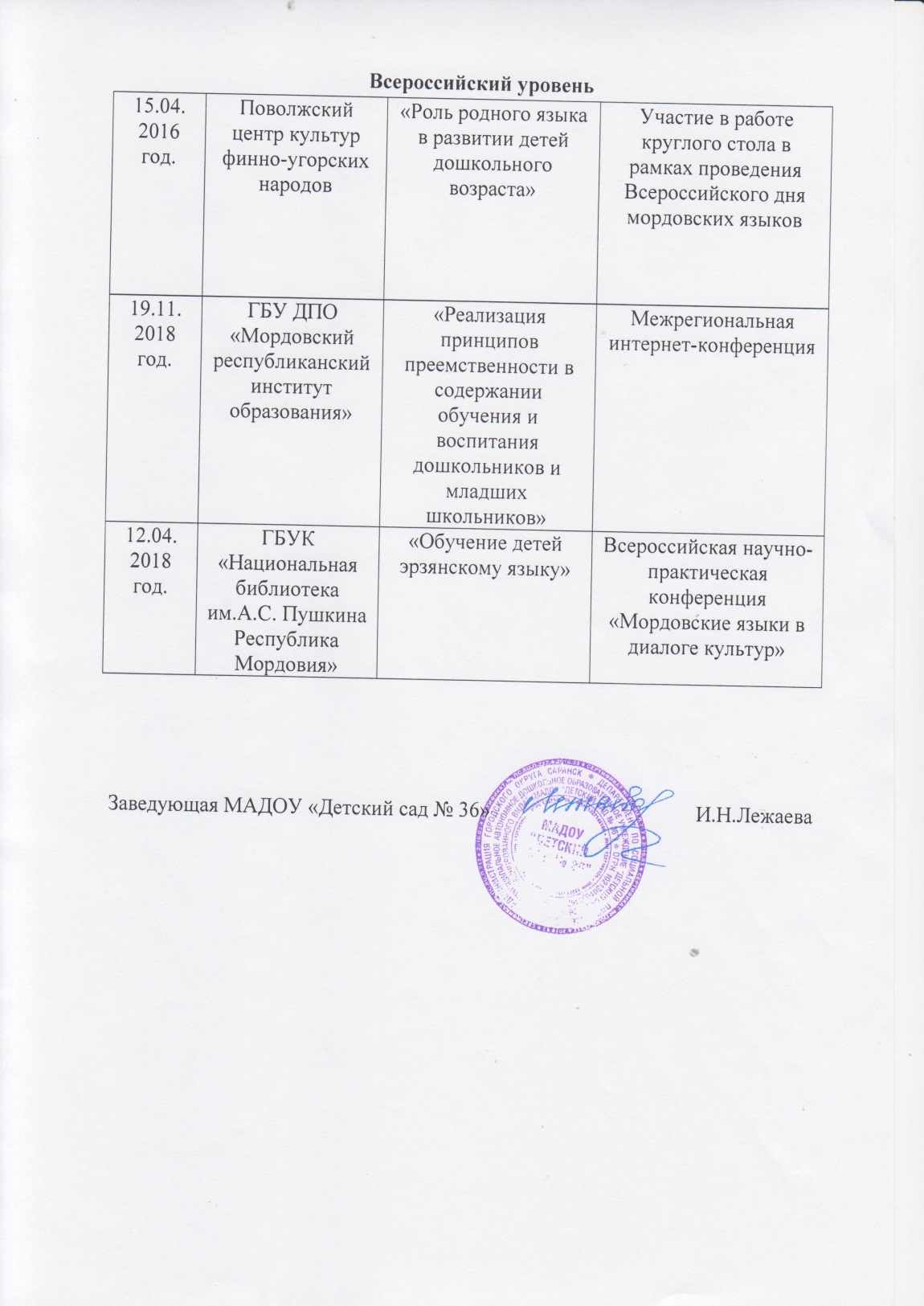 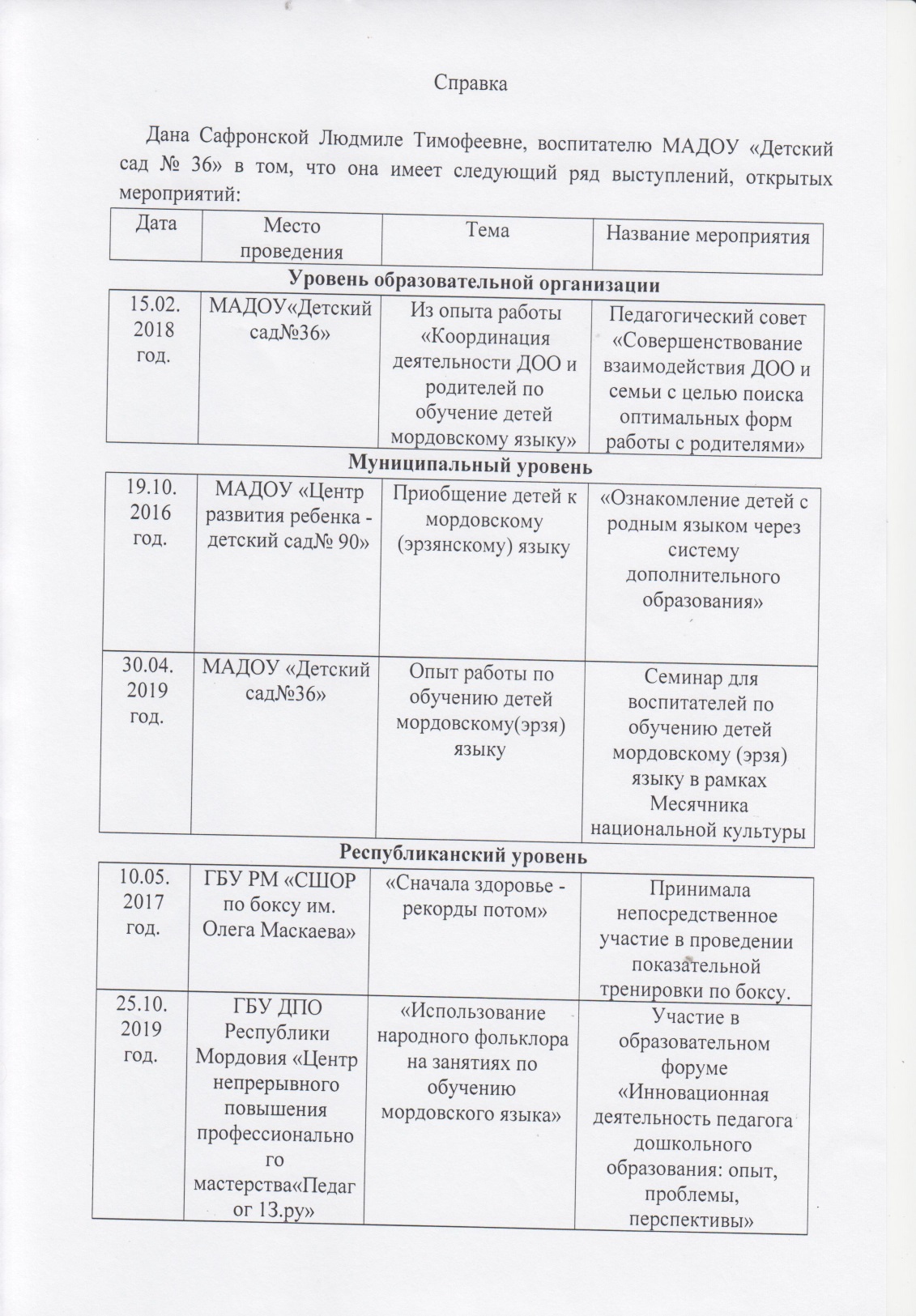 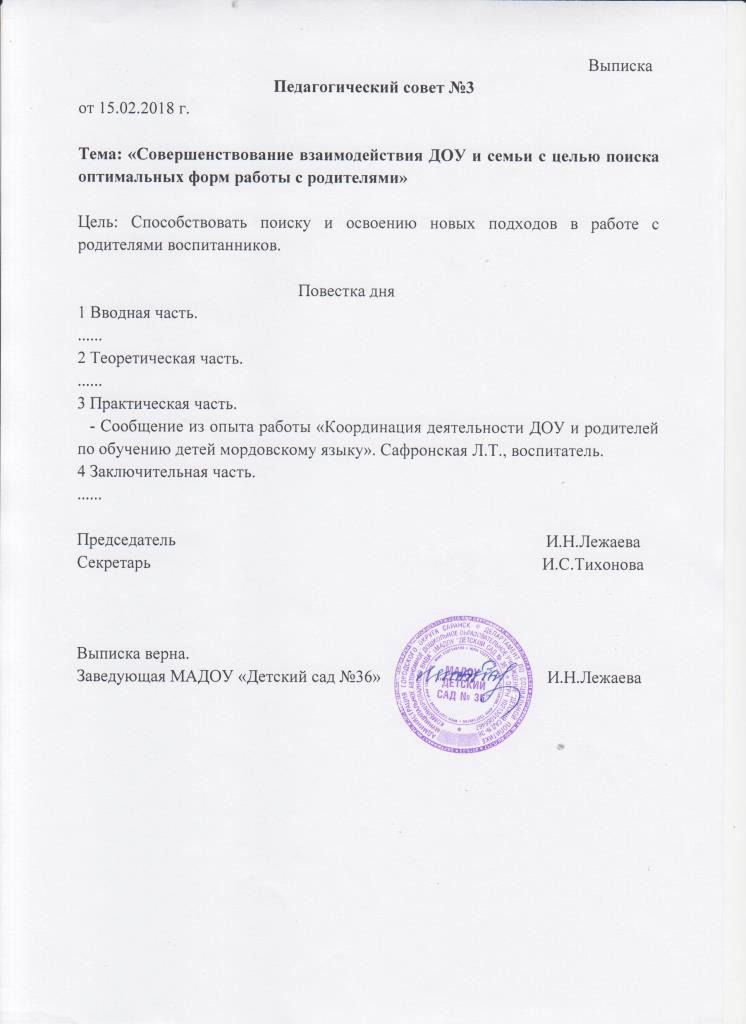 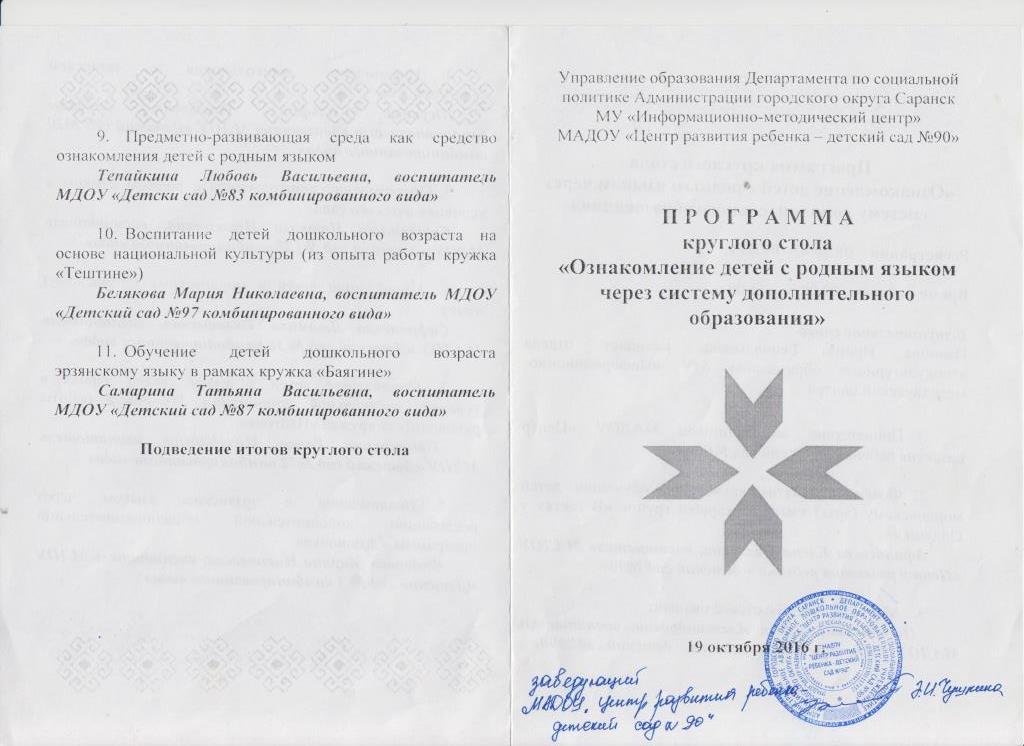 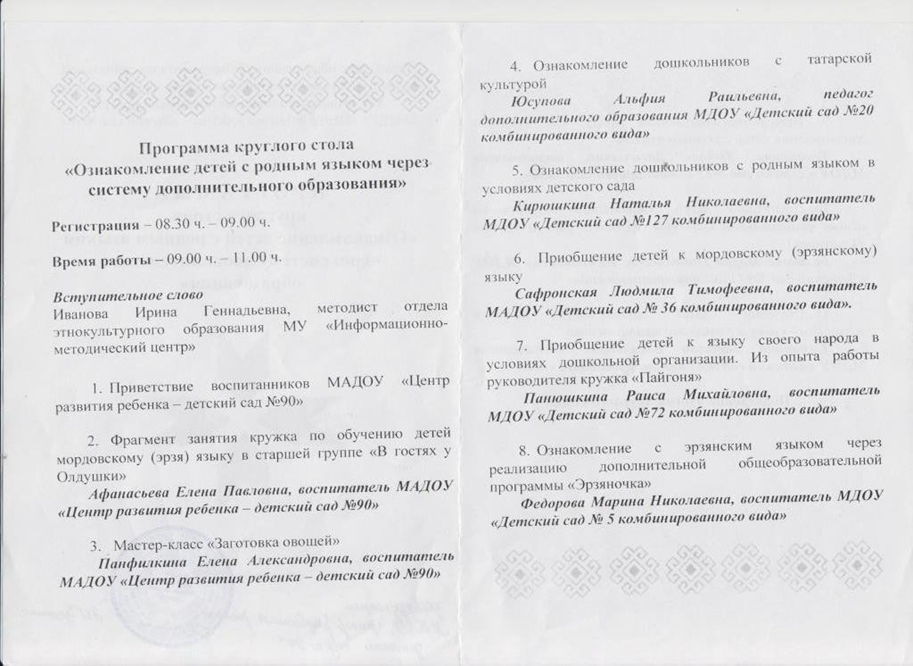 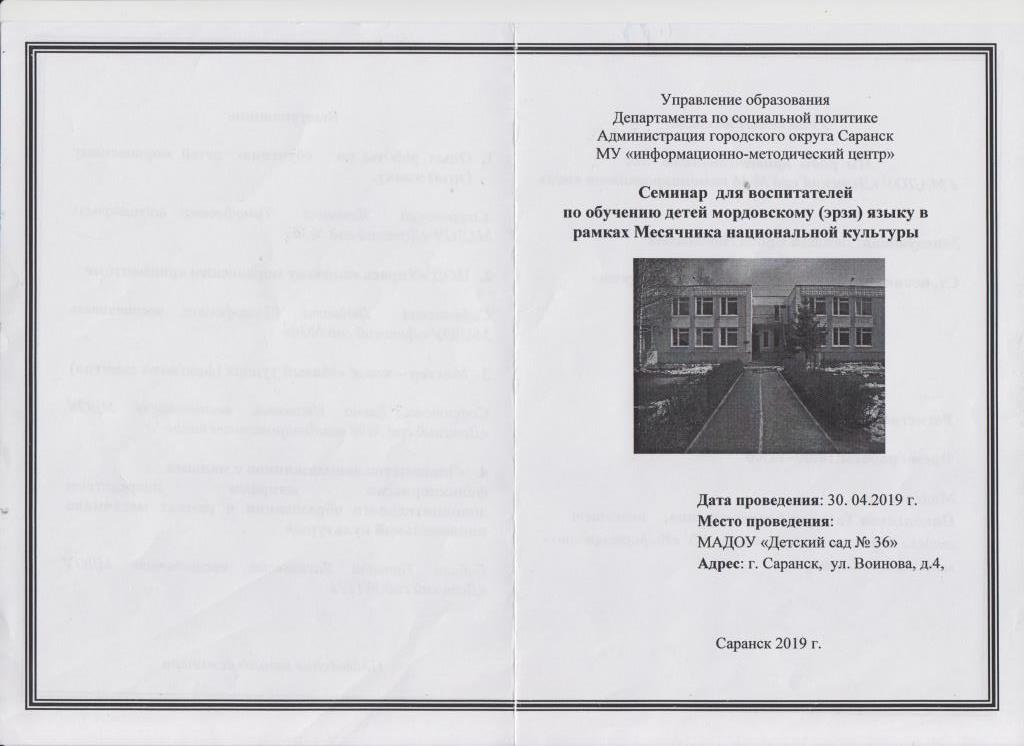 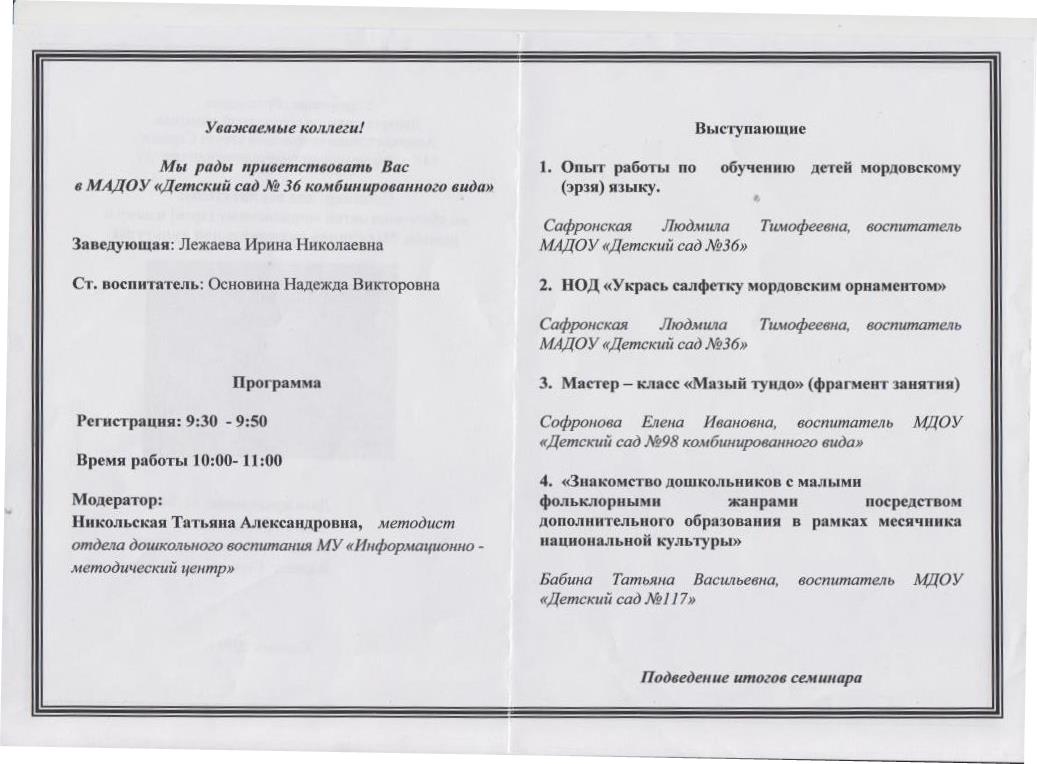 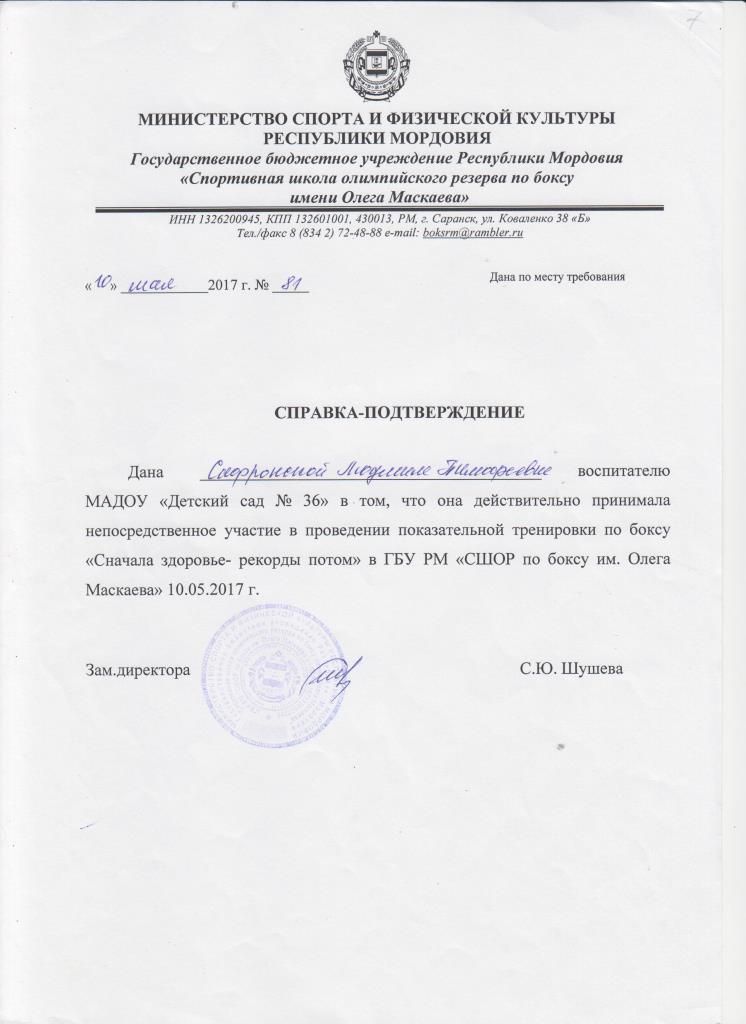 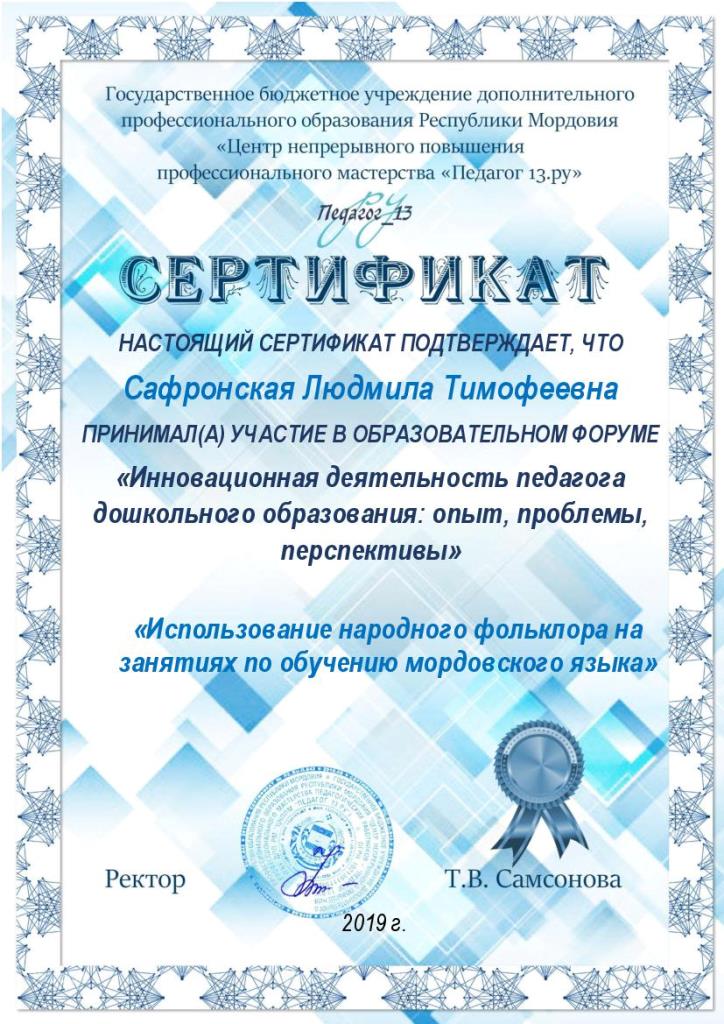 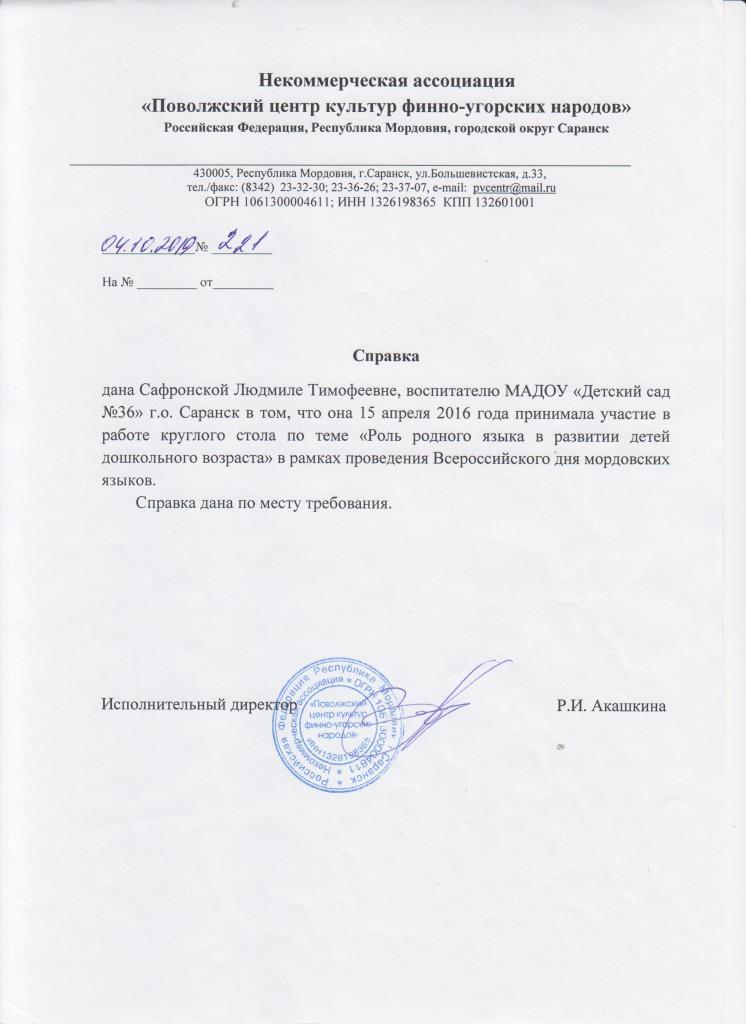 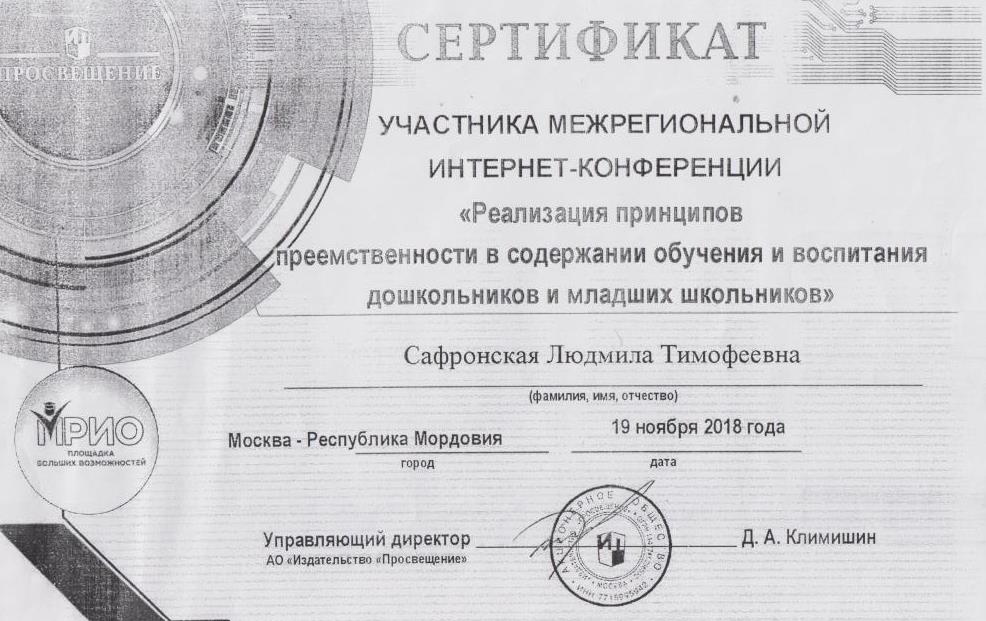 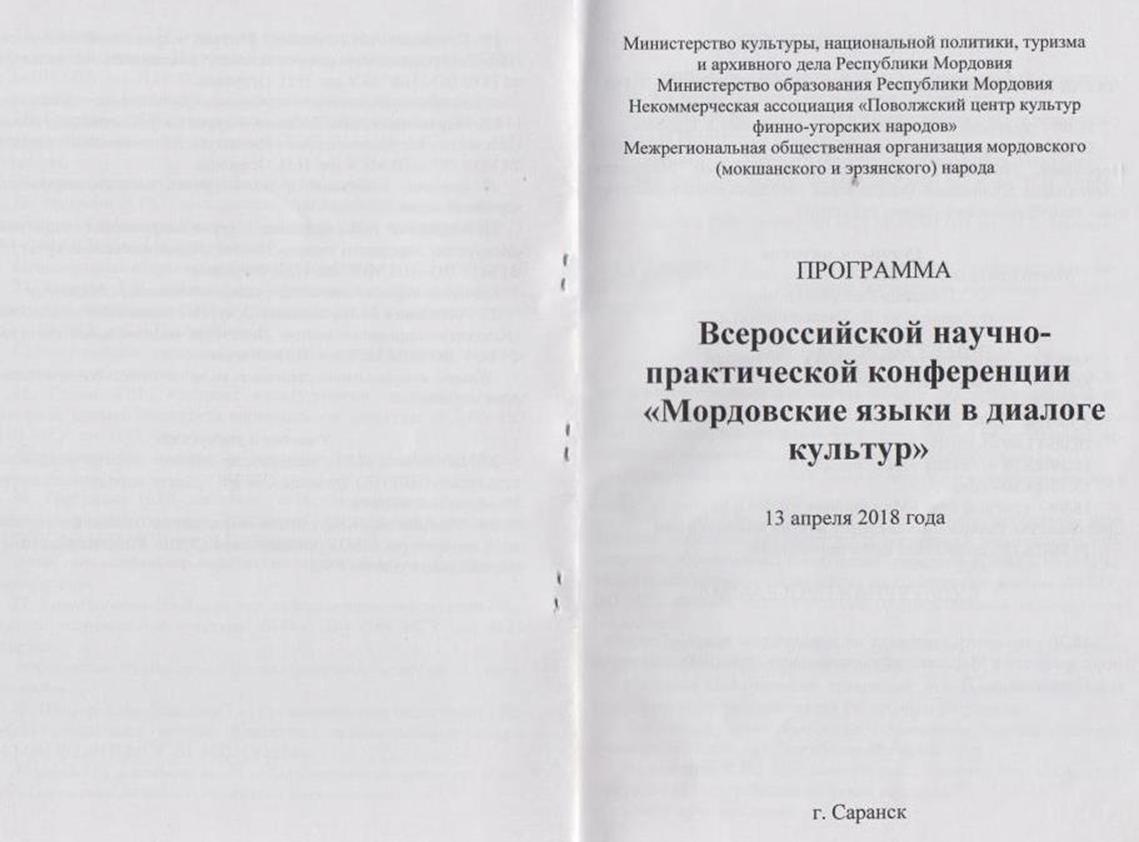 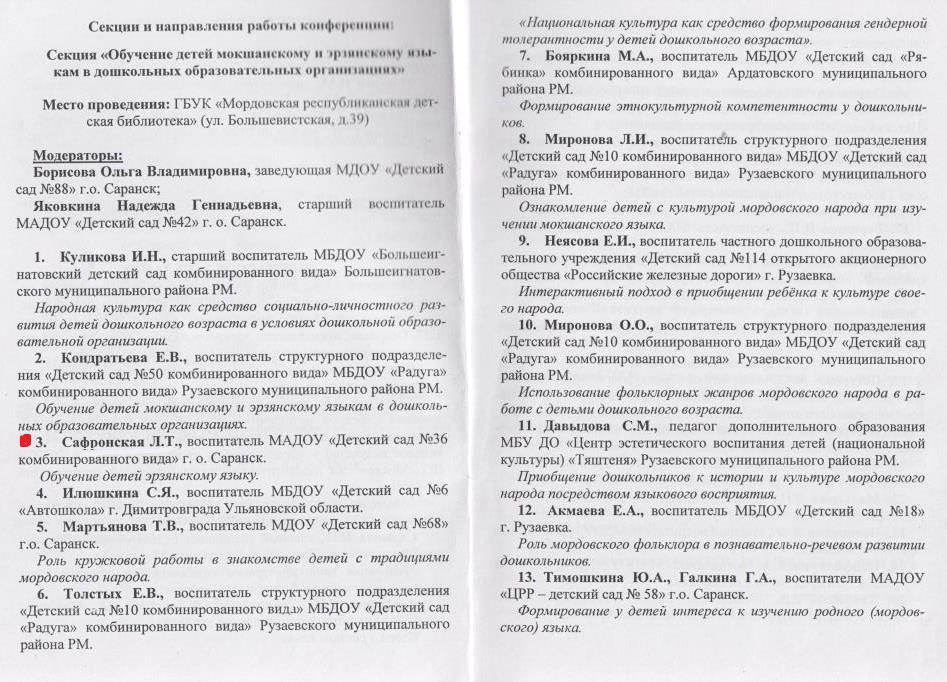 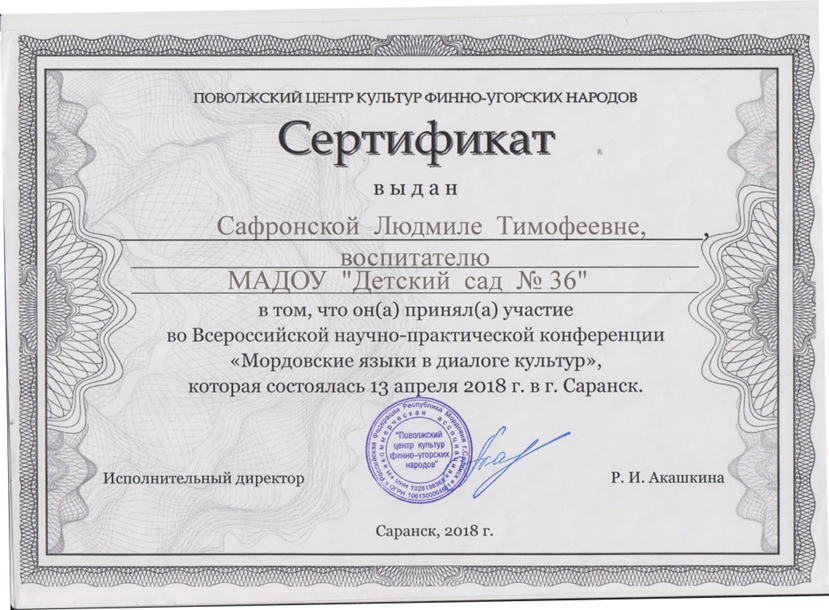 7.  Проведение открытых занятий, мастер - классов,мероприятий
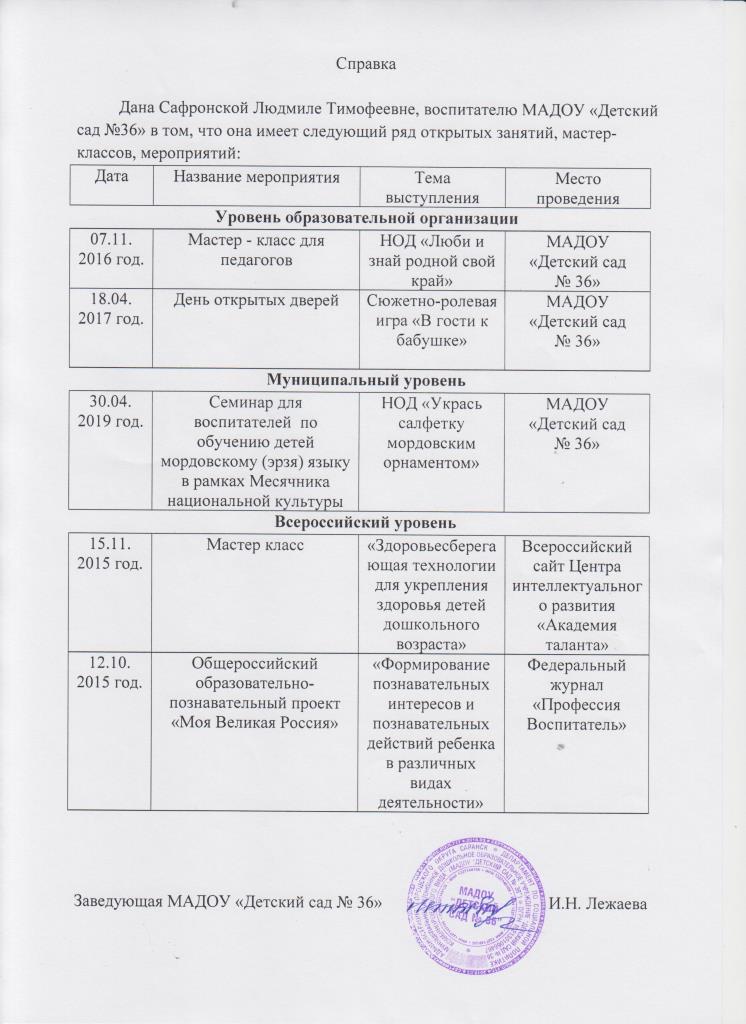 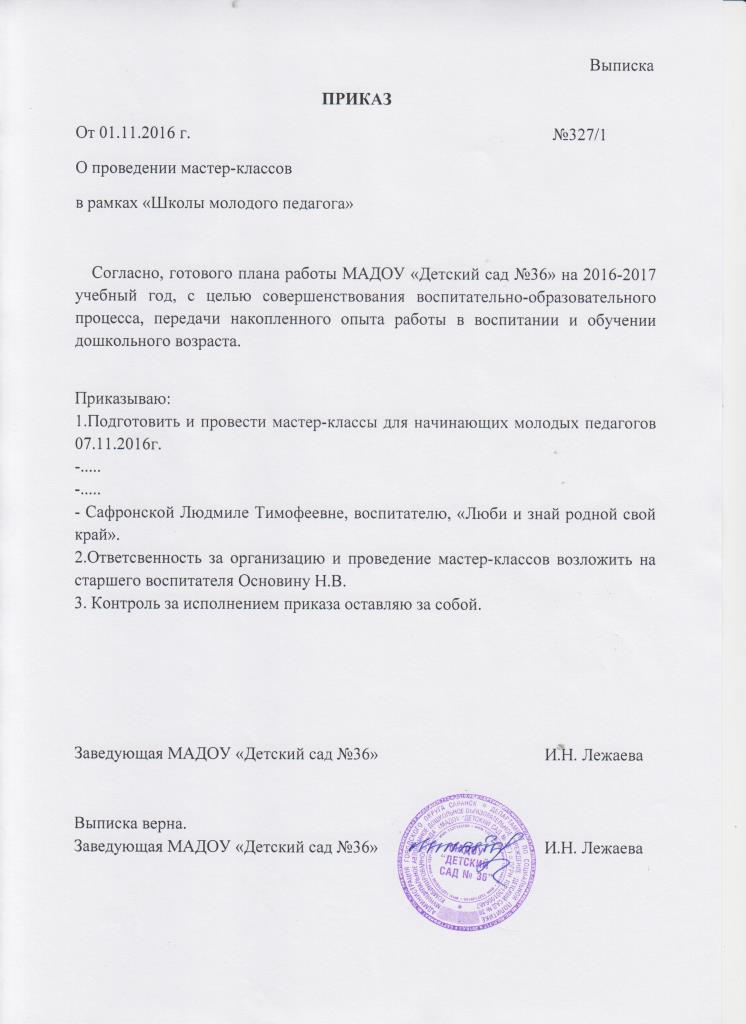 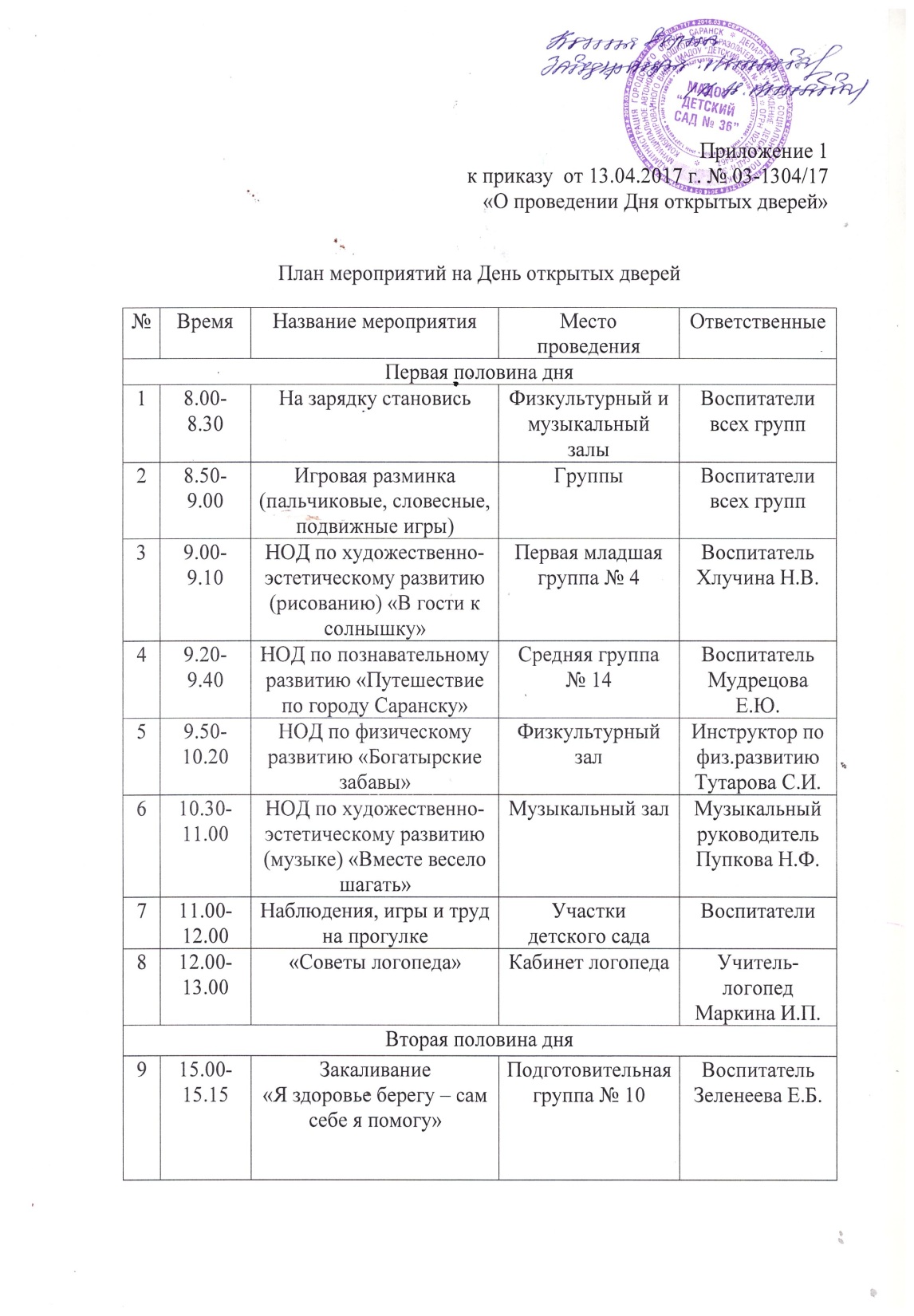 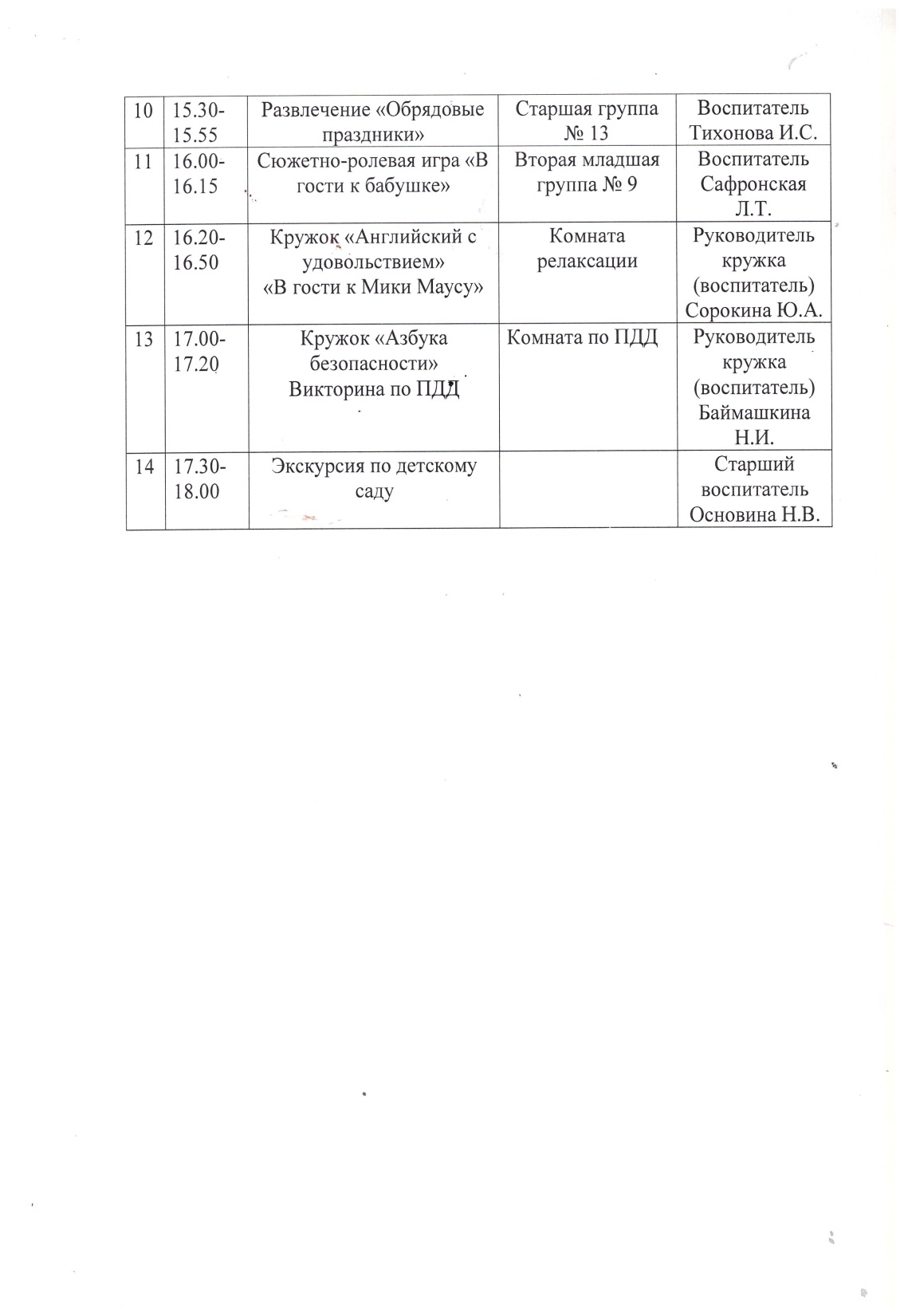 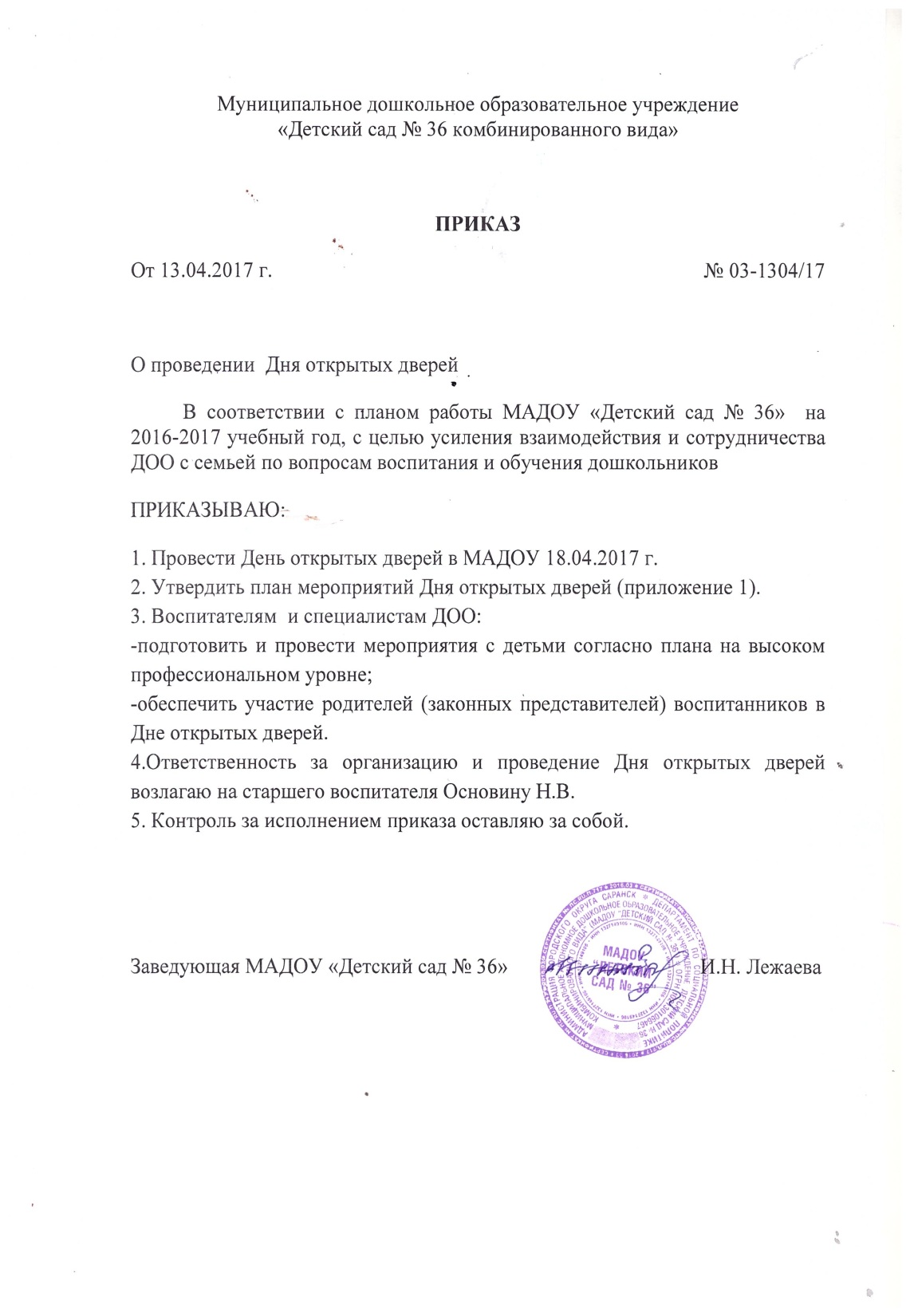 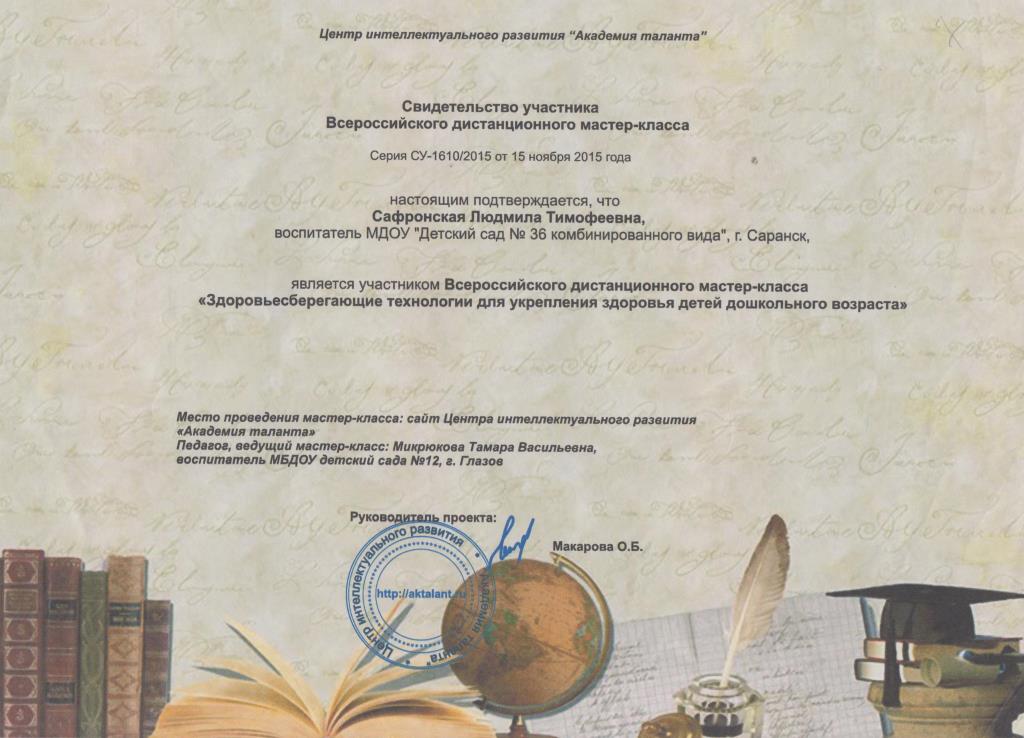 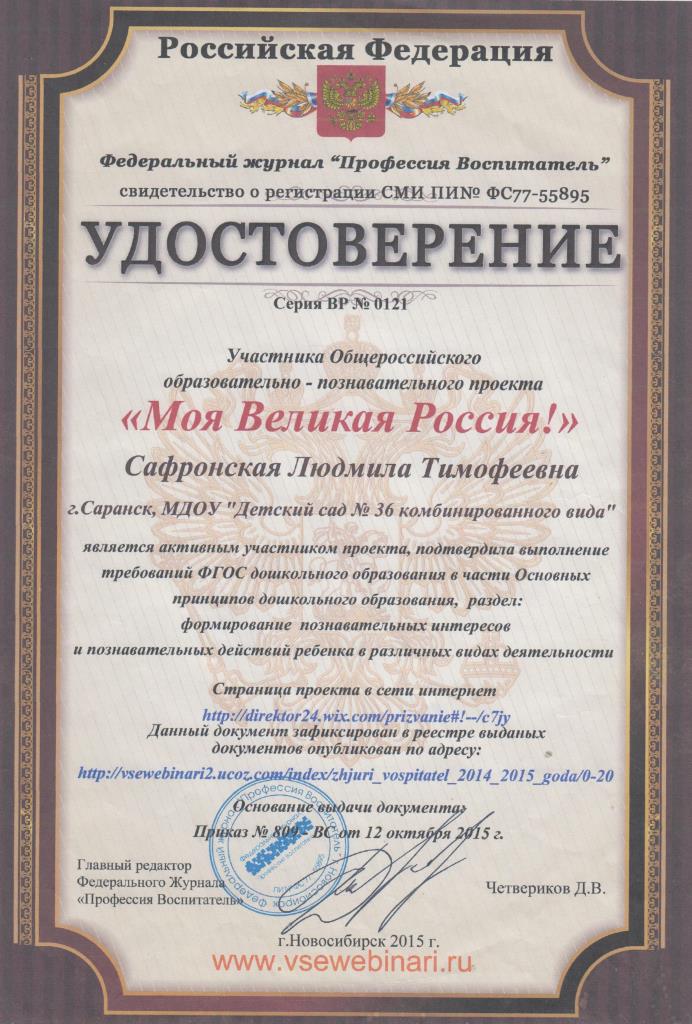 8. Экспертная  деятельность
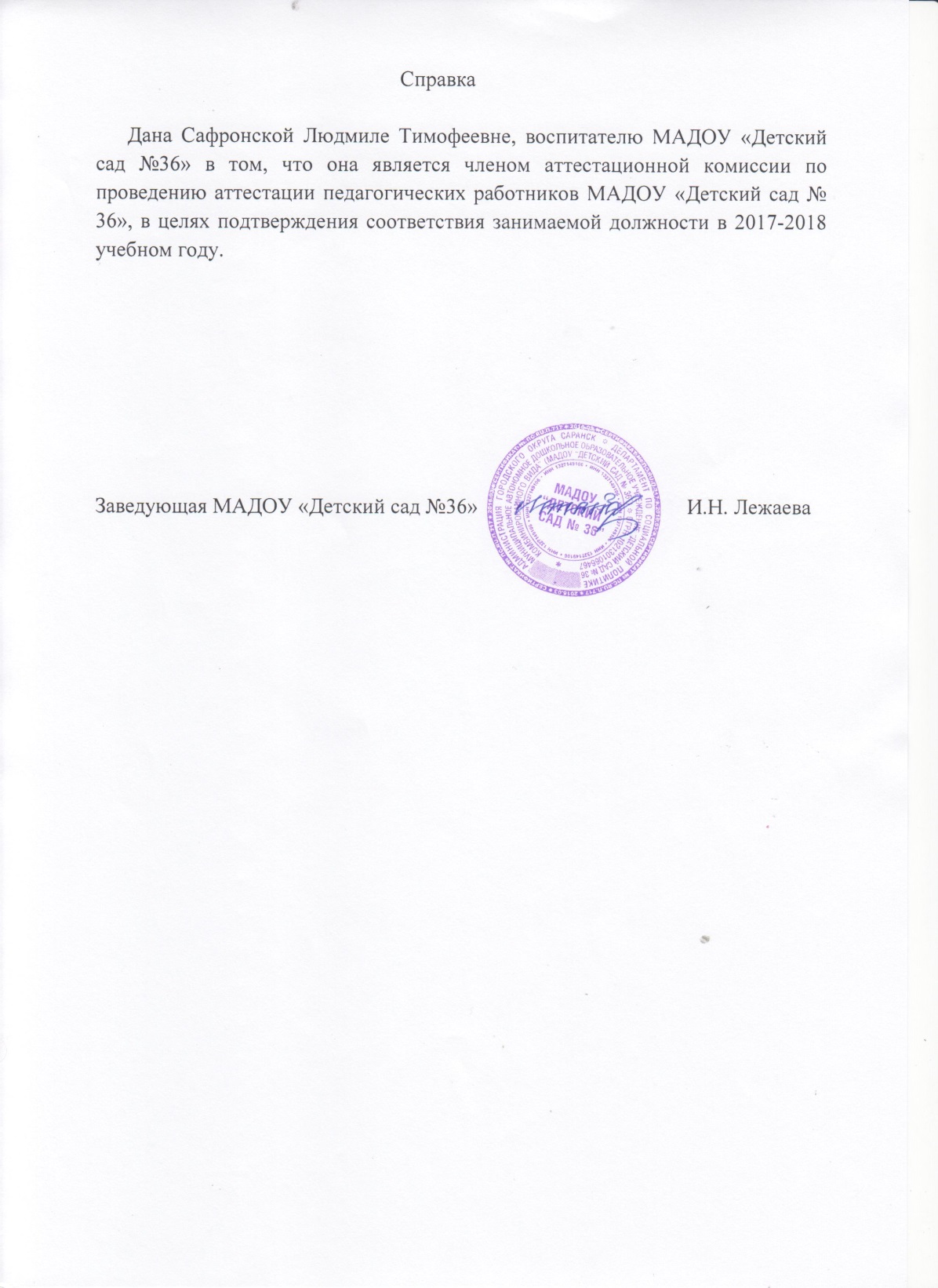 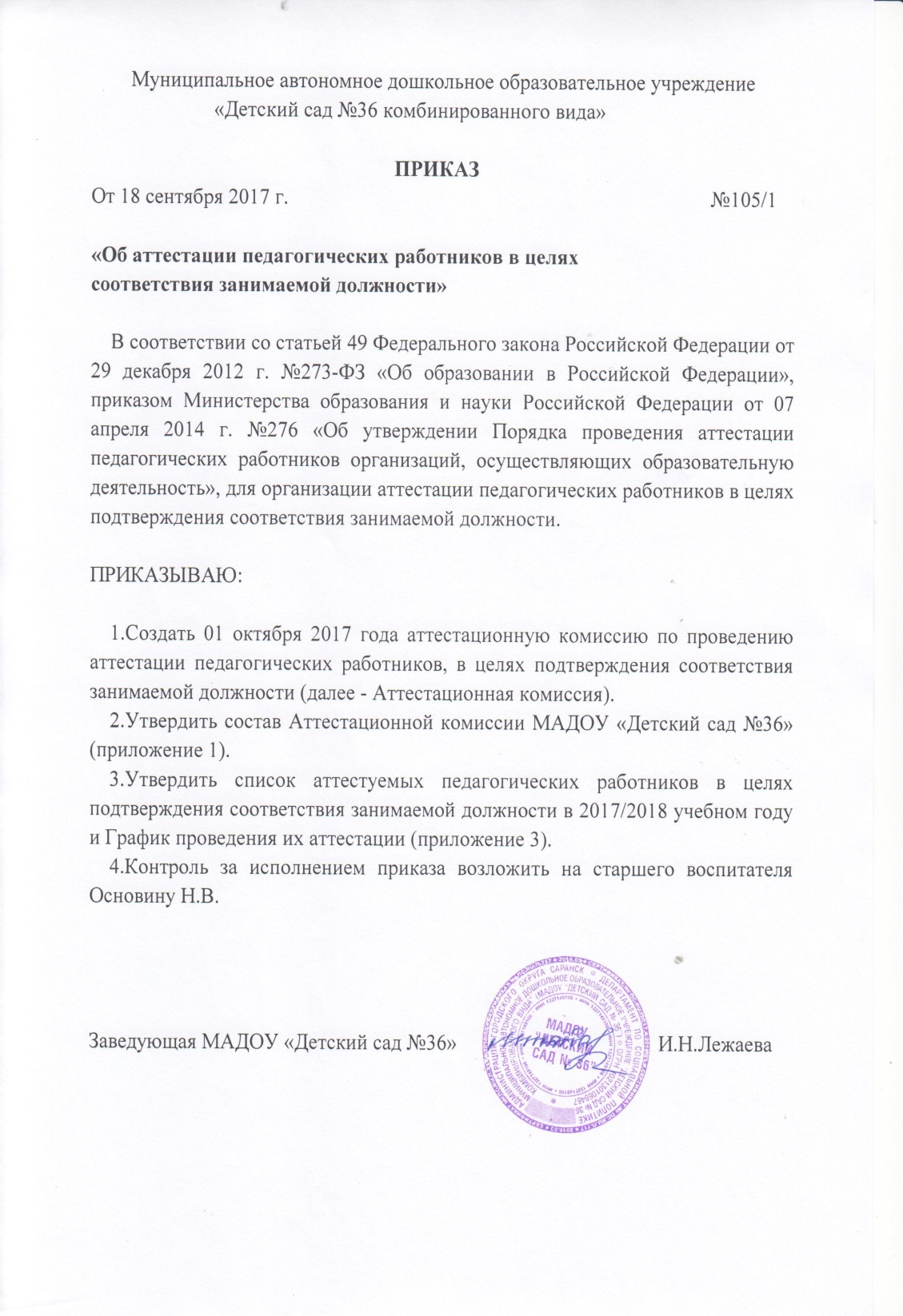 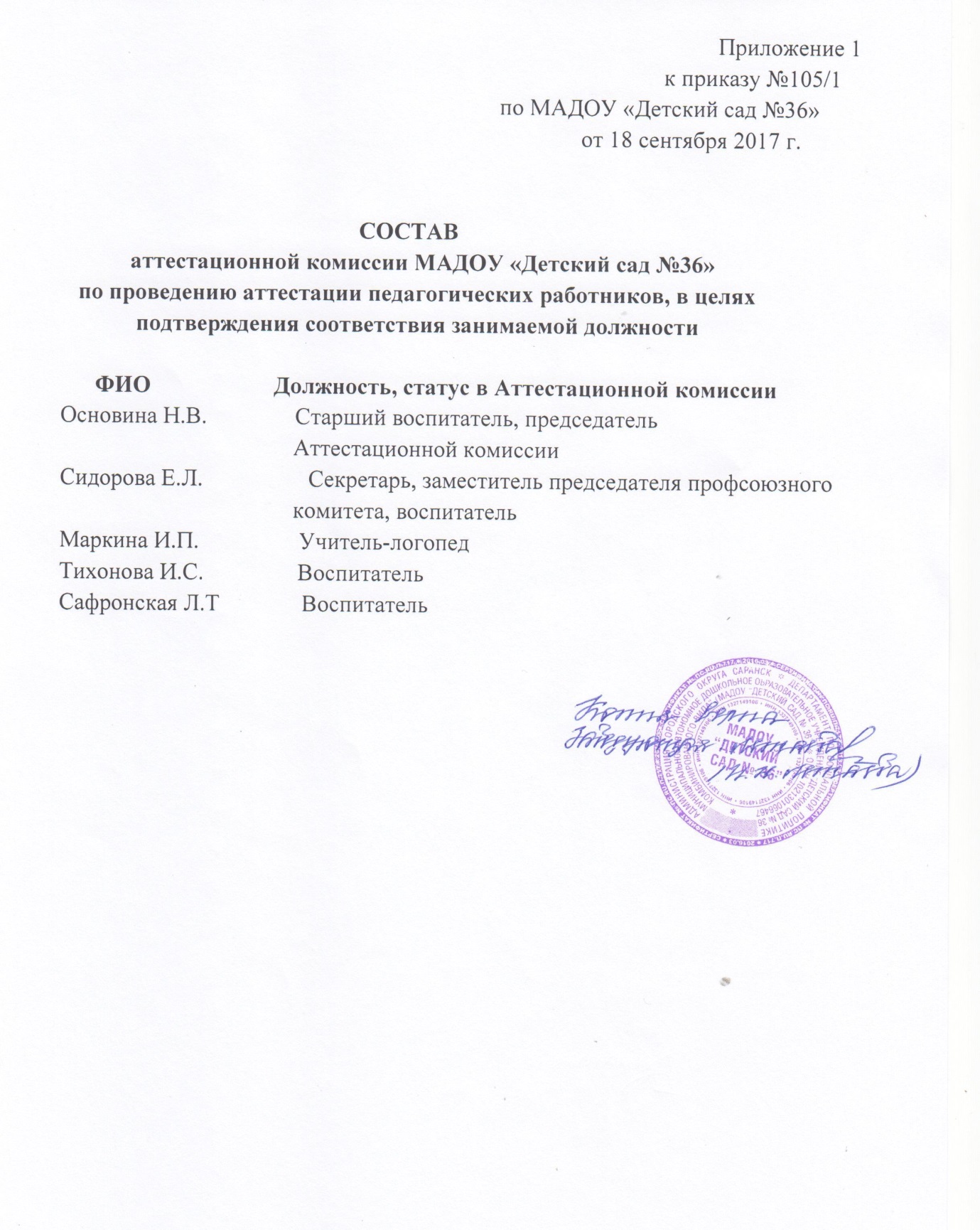 9. Общественная активность педагога
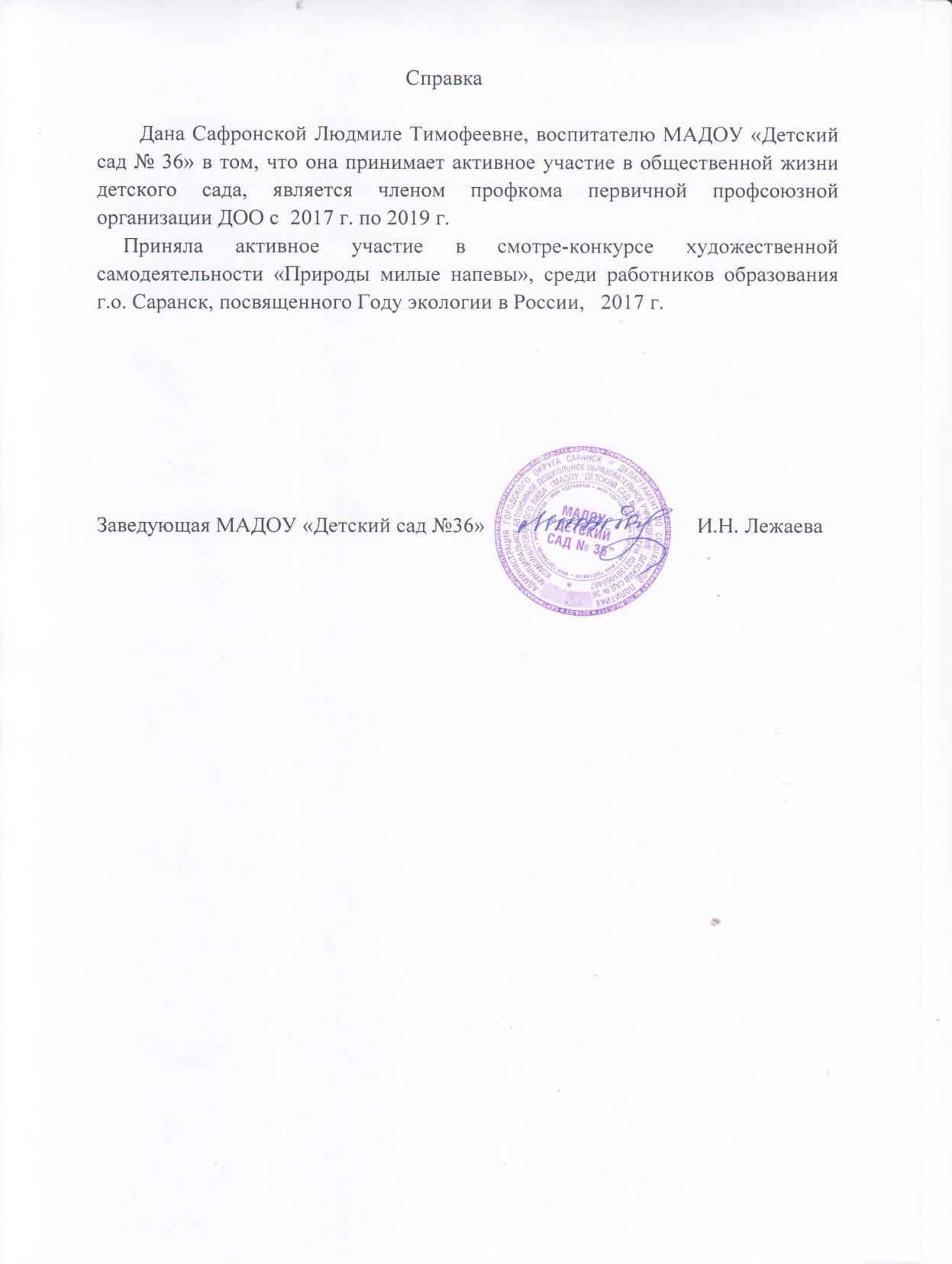 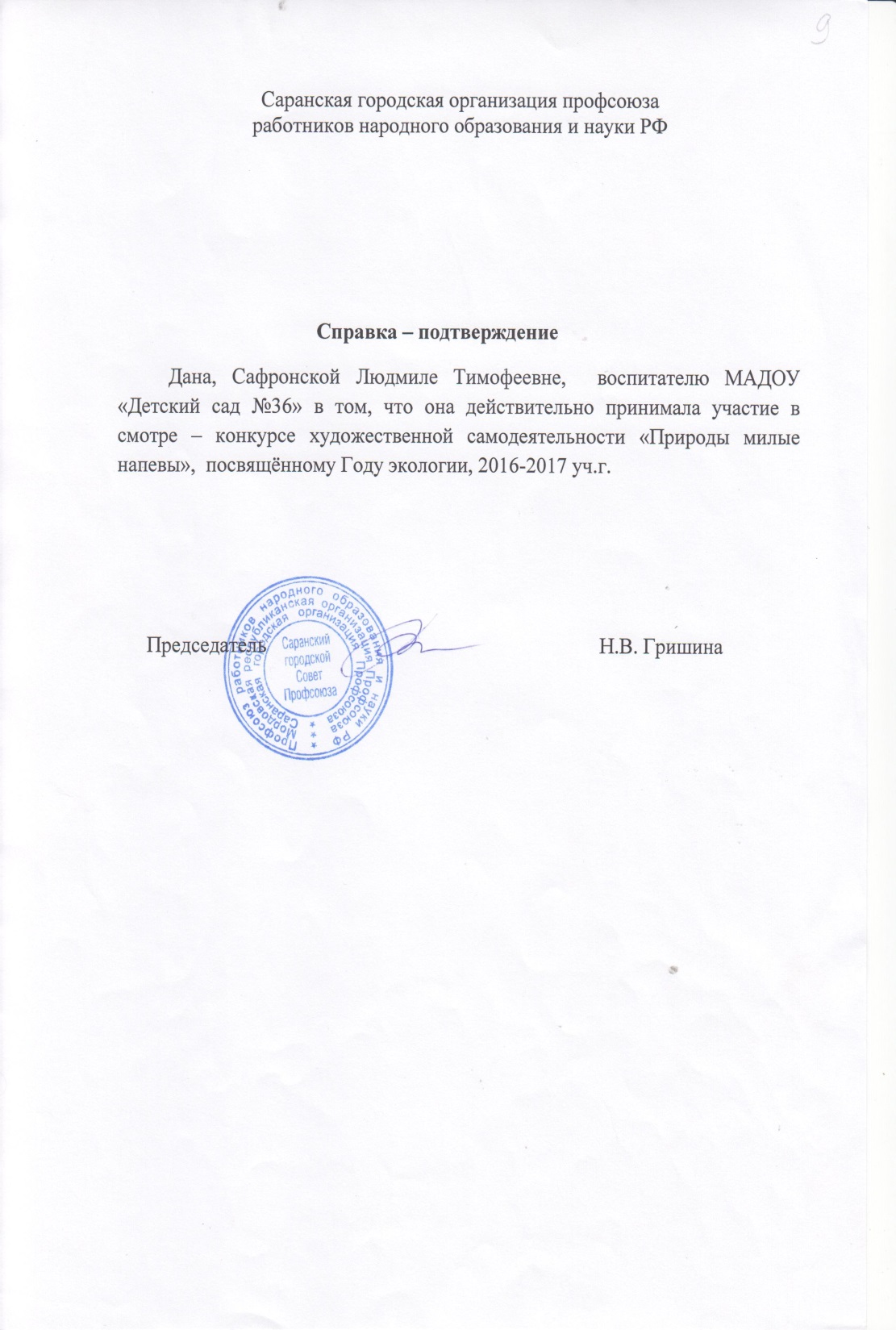 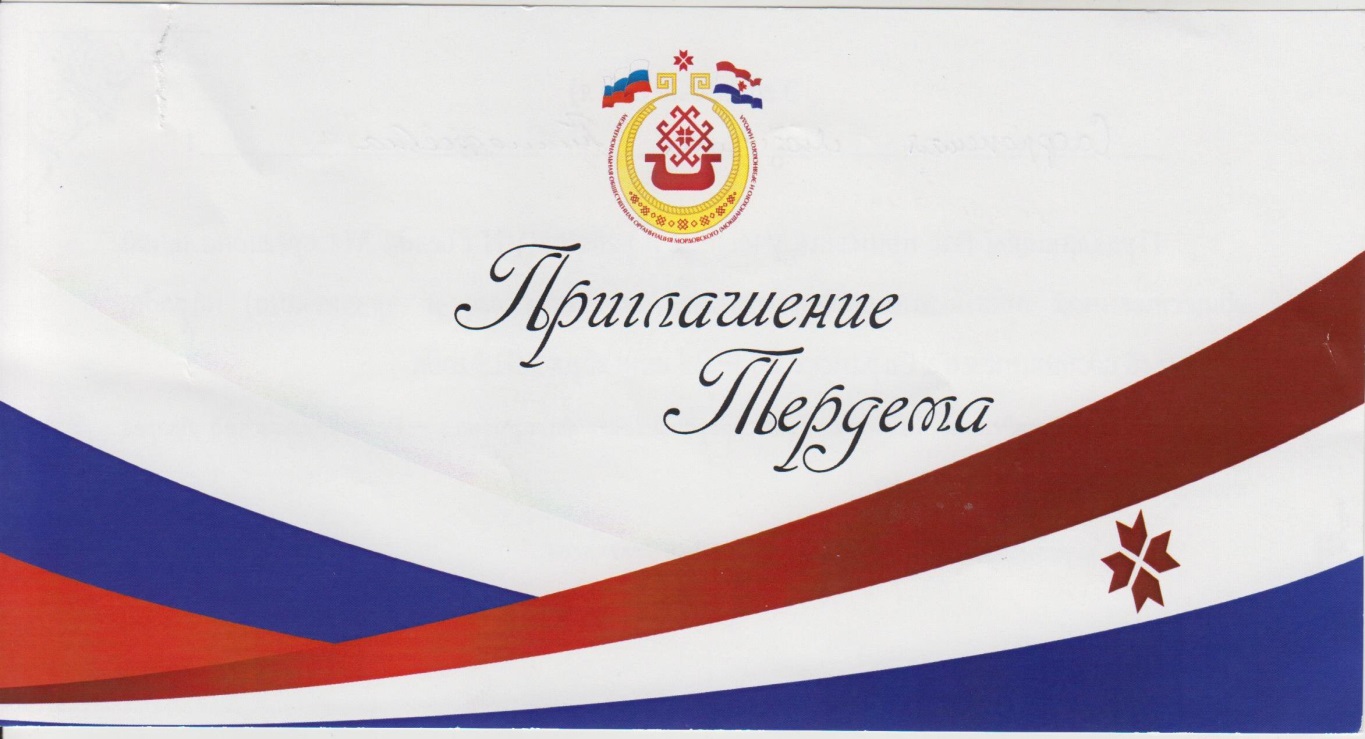 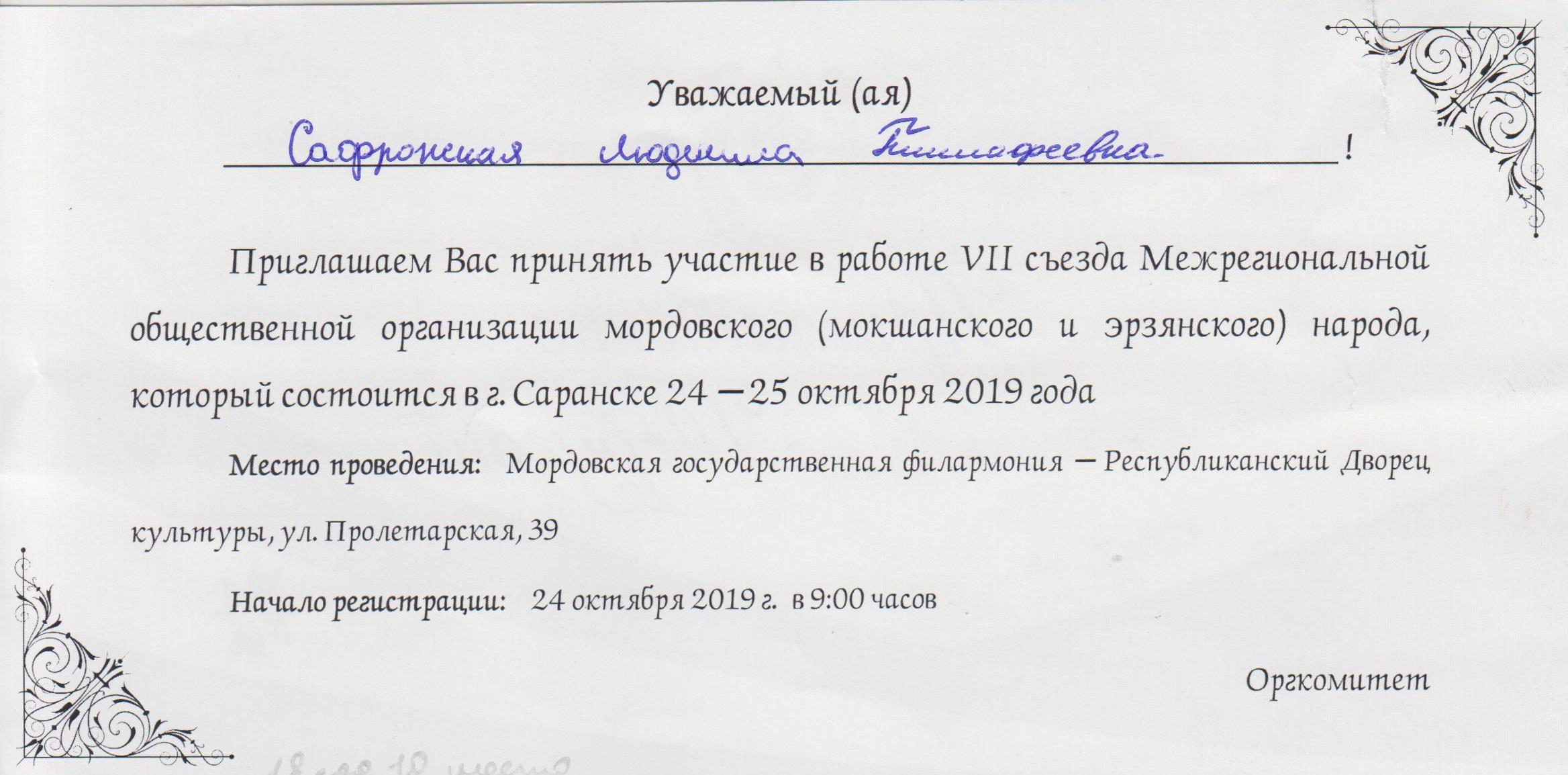 10. Позитивные результаты работы  с воспитанниками
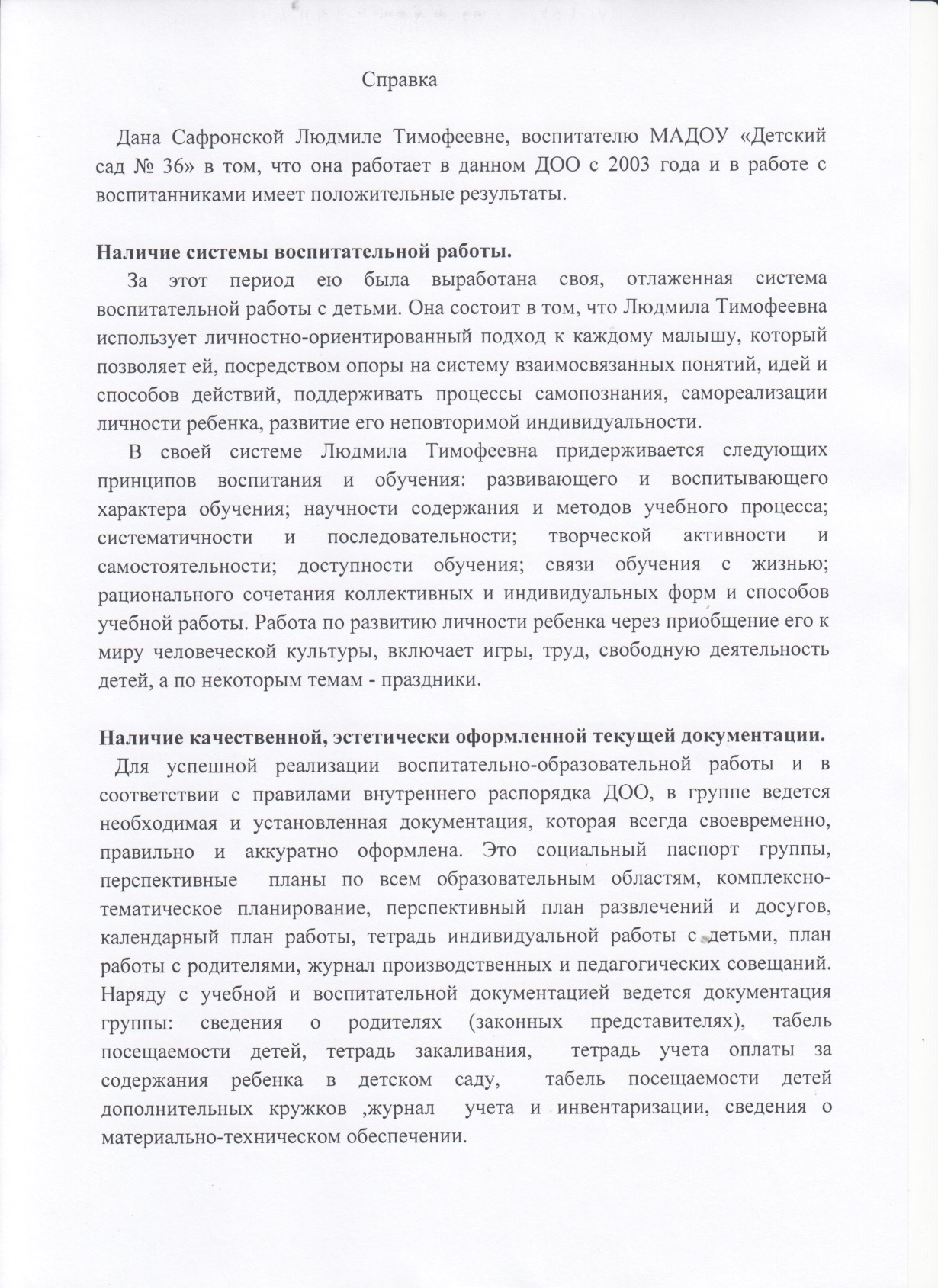 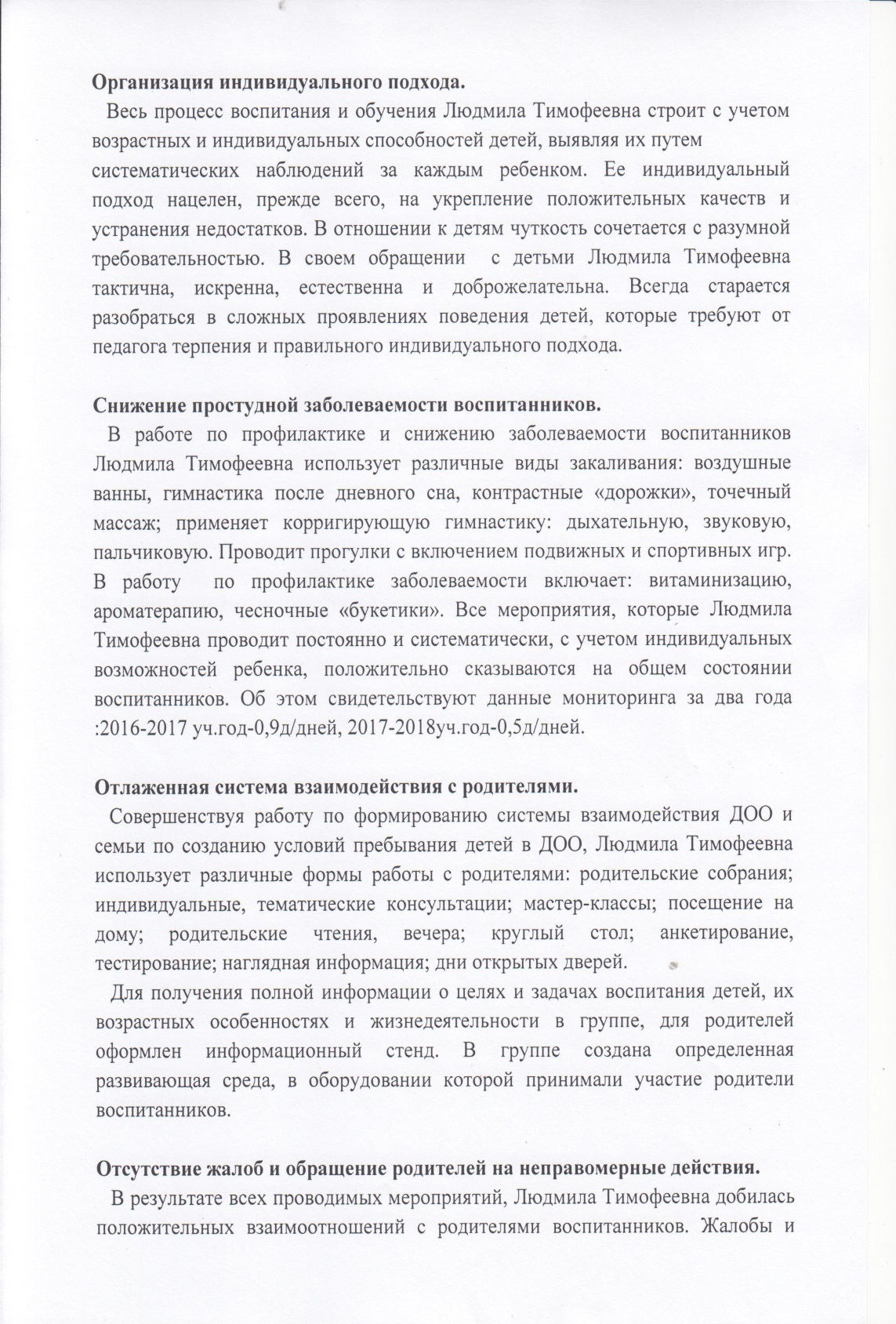 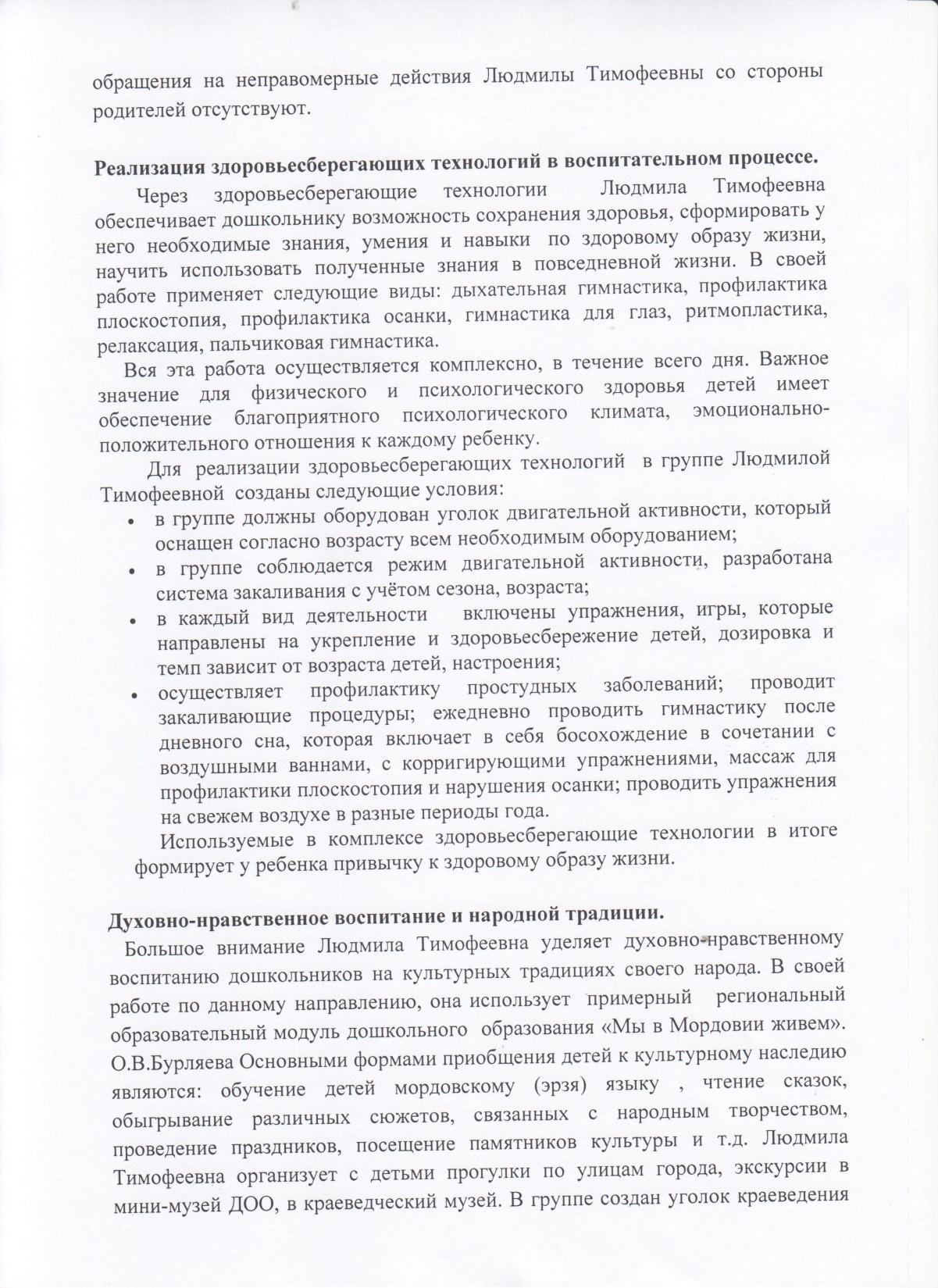 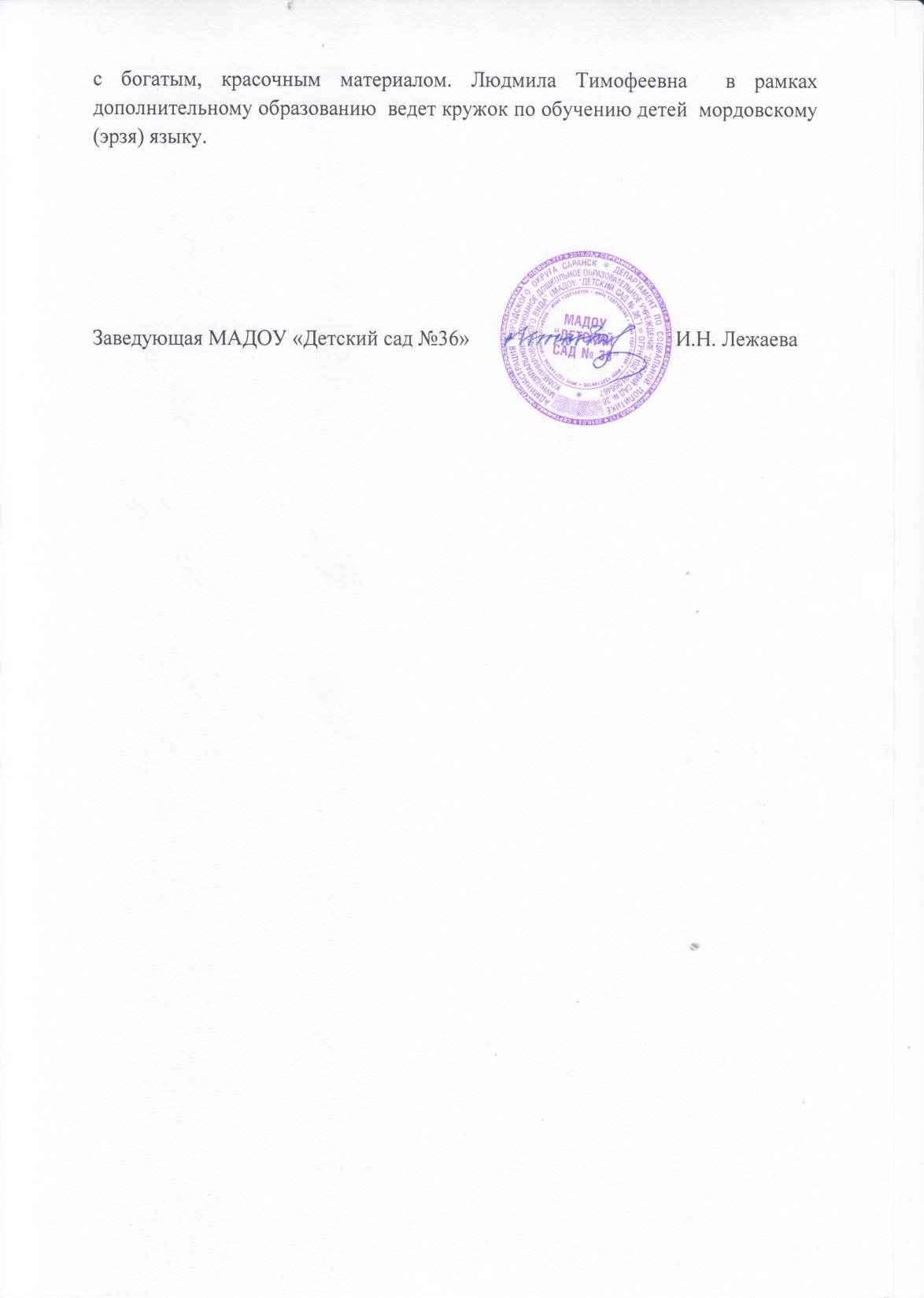 11. Качество  взаимодействия с  родителями
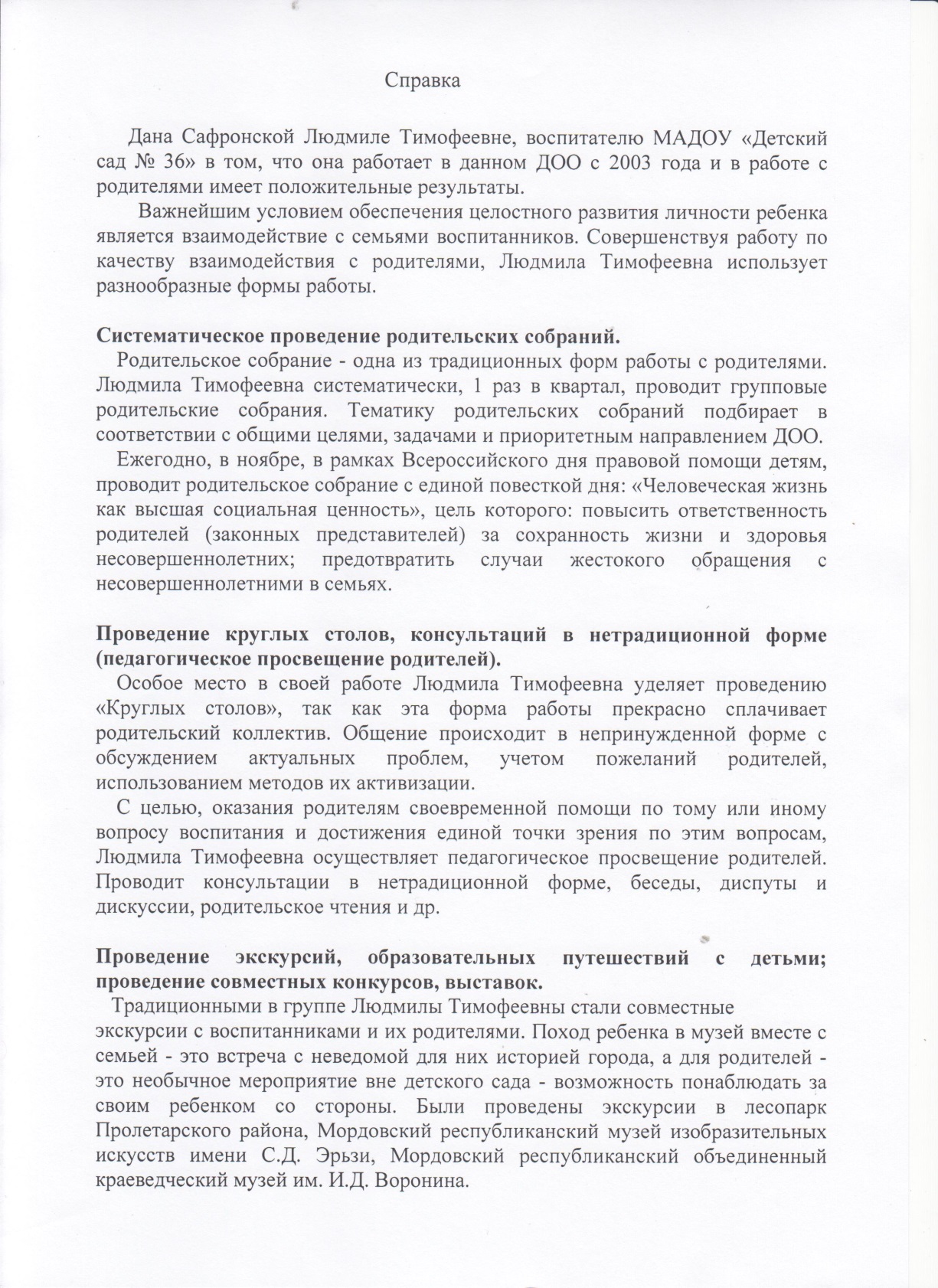 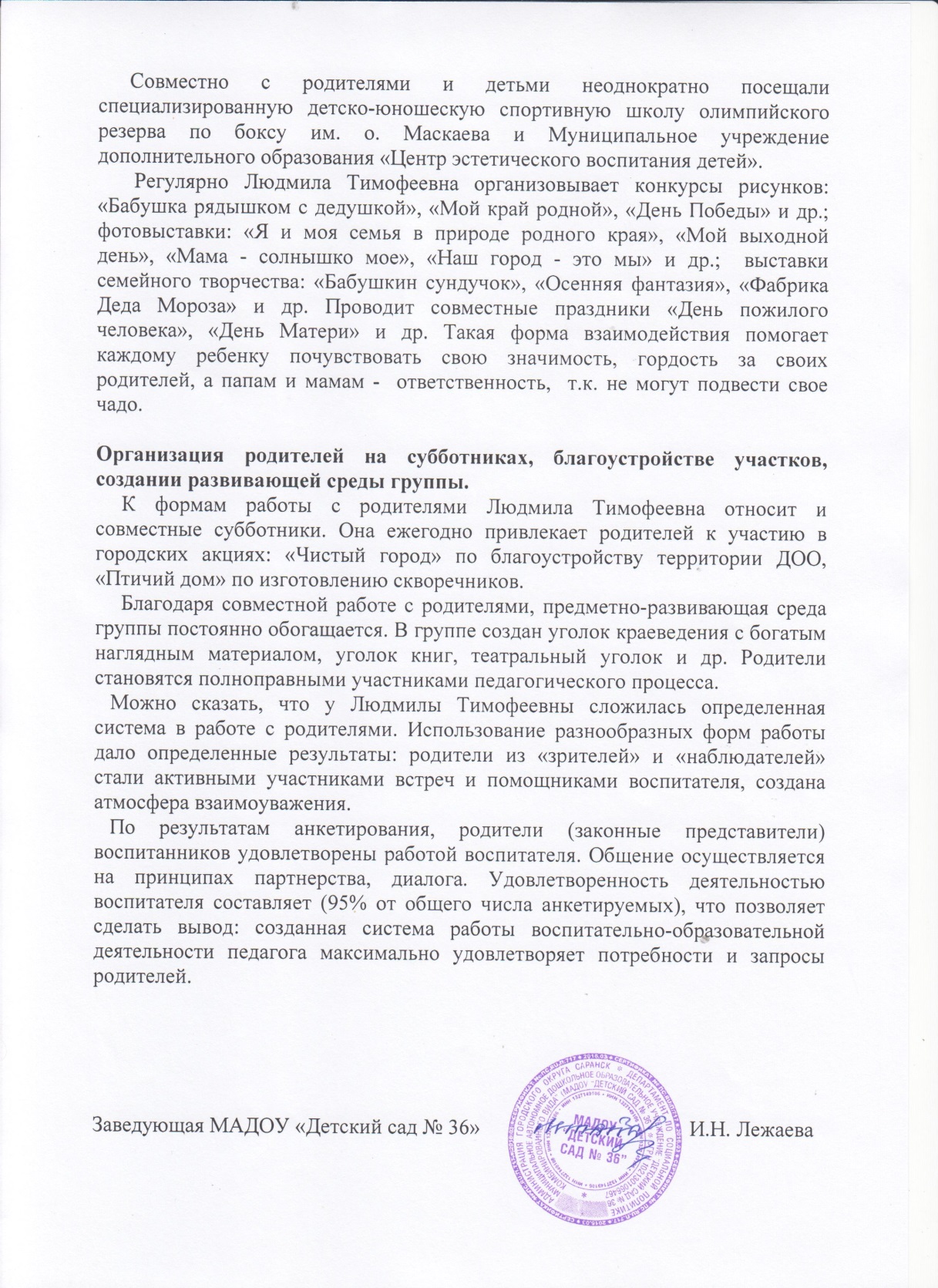 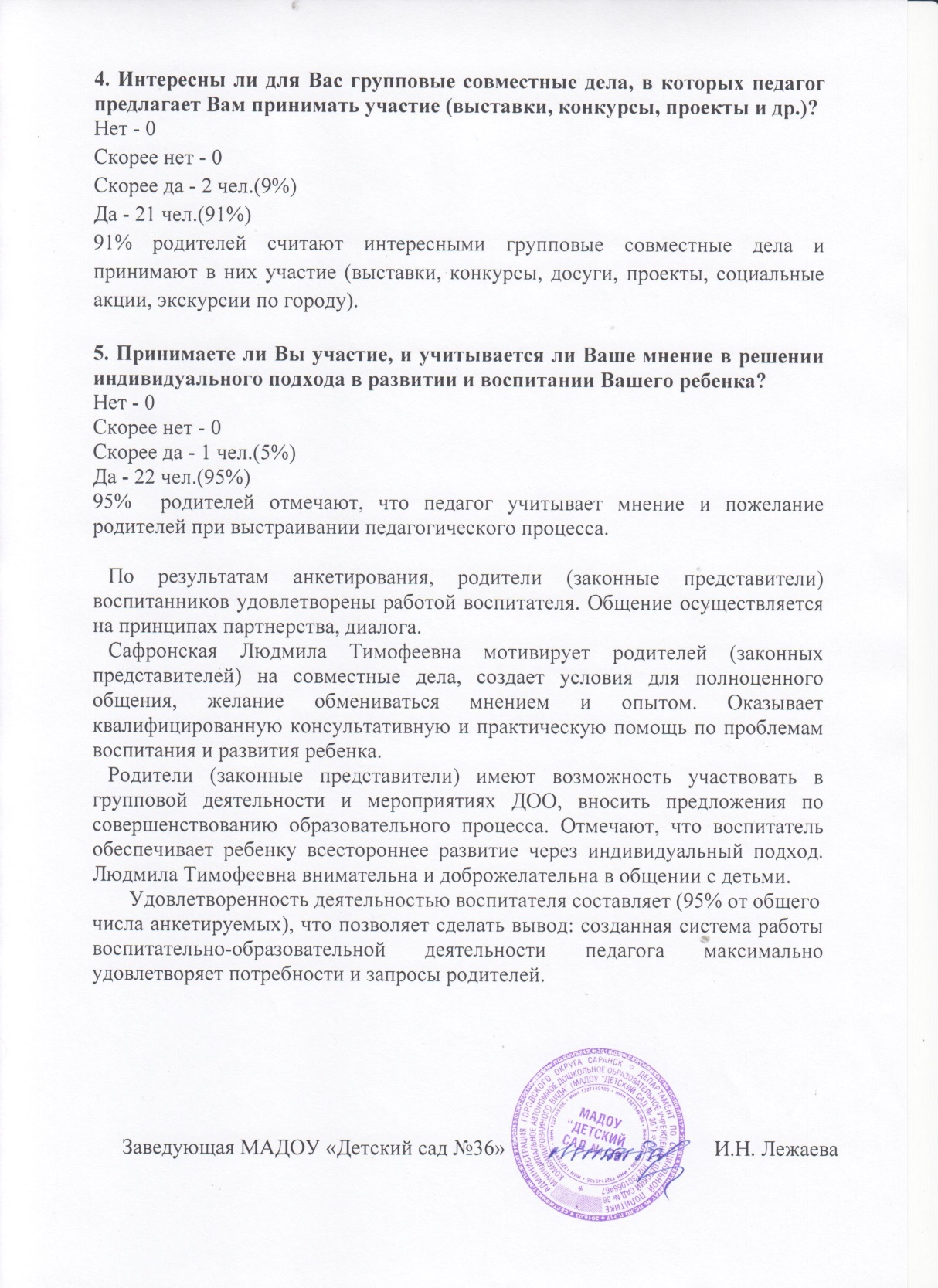 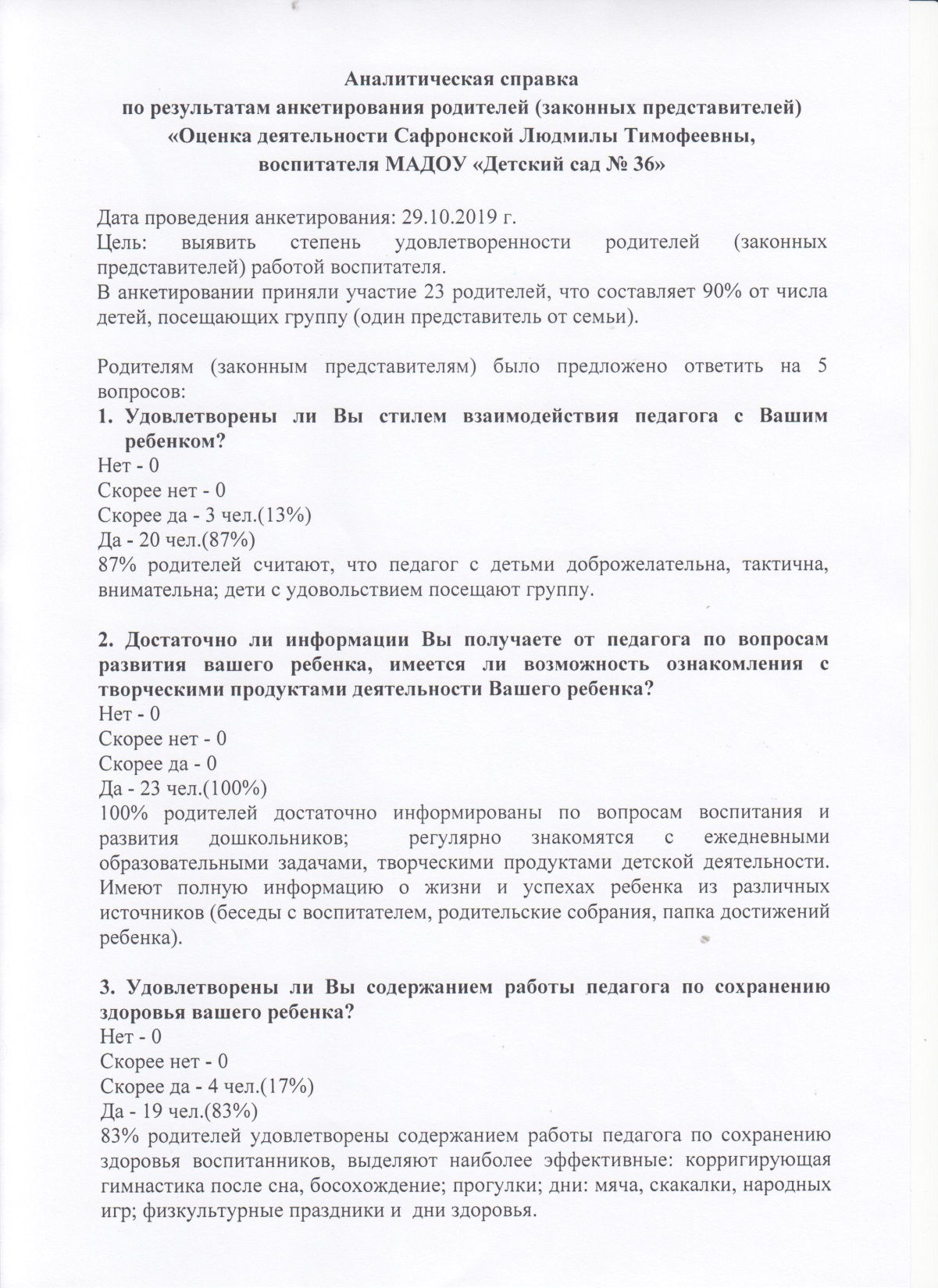 12.  Работа с детьми из социально-неблагополучных семей
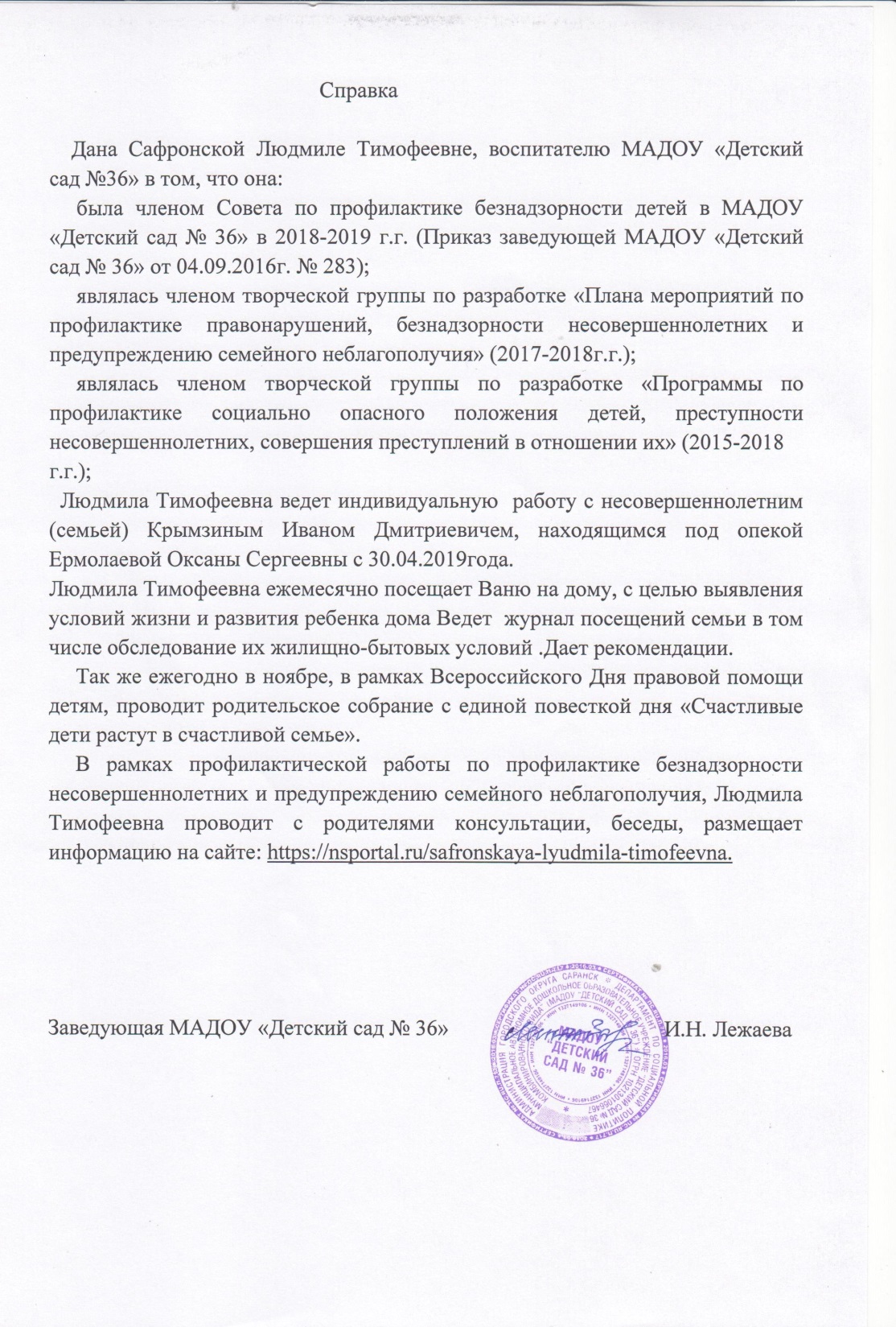 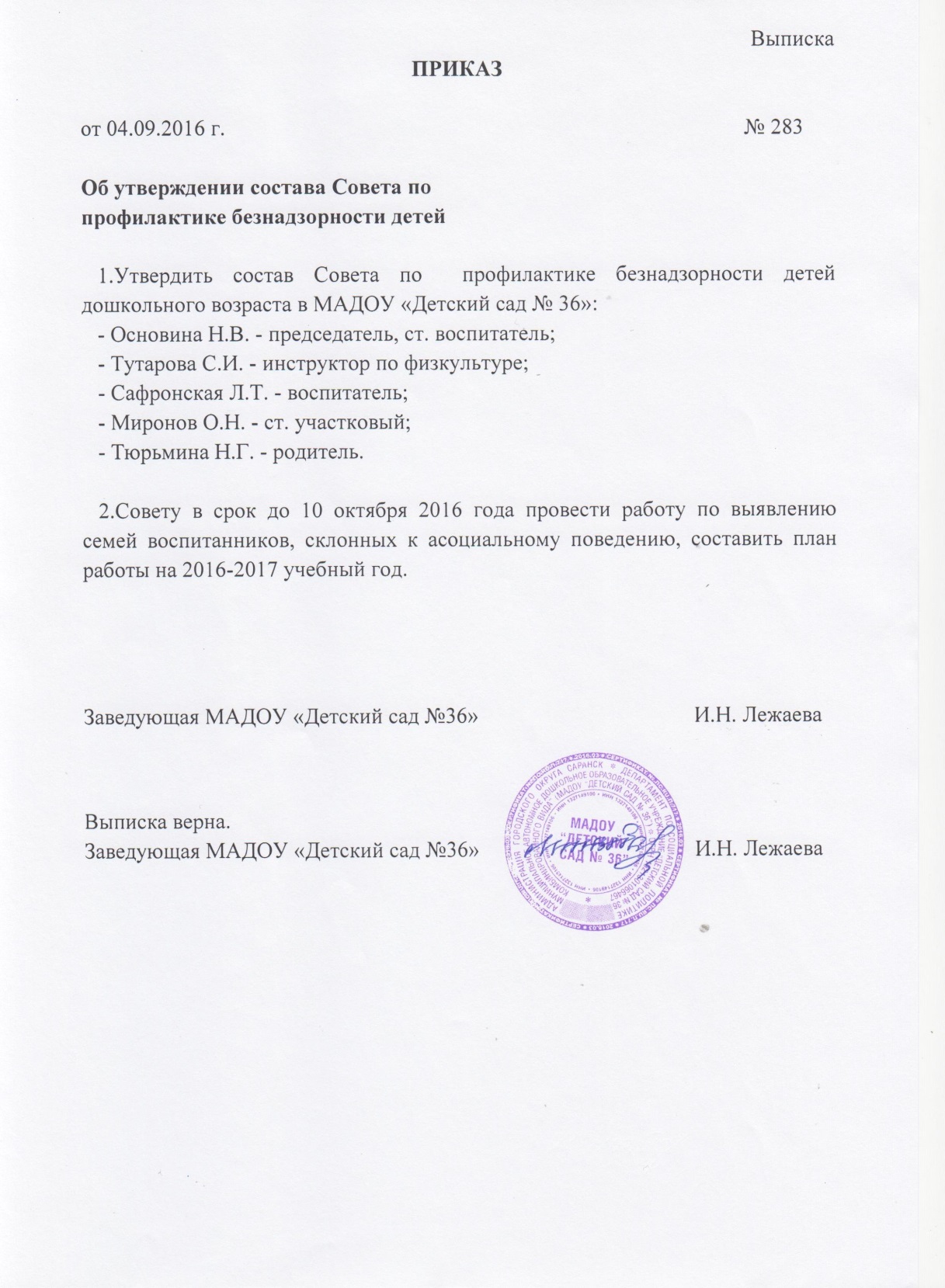 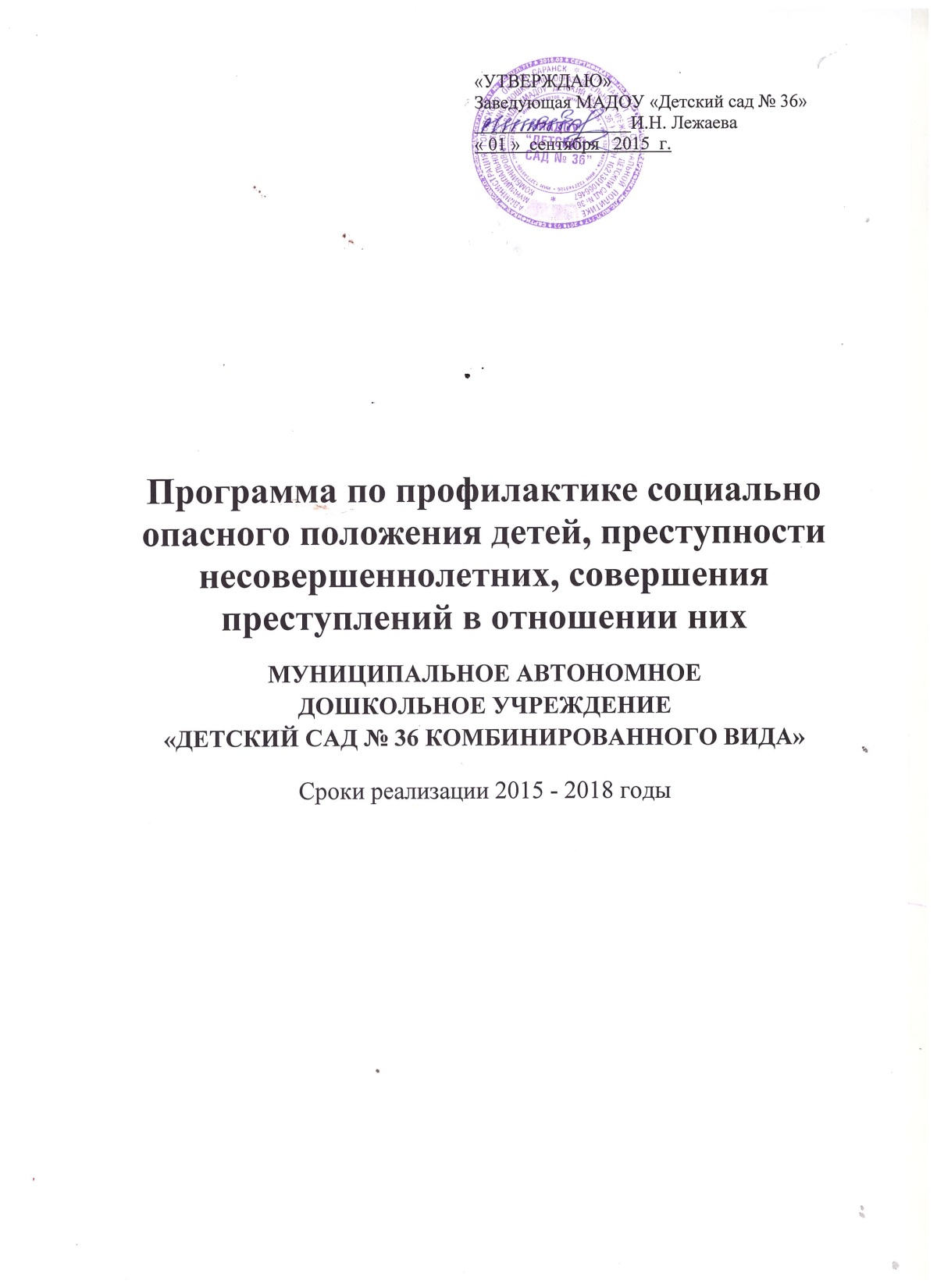 13. Участие в профессиональных конкурсах
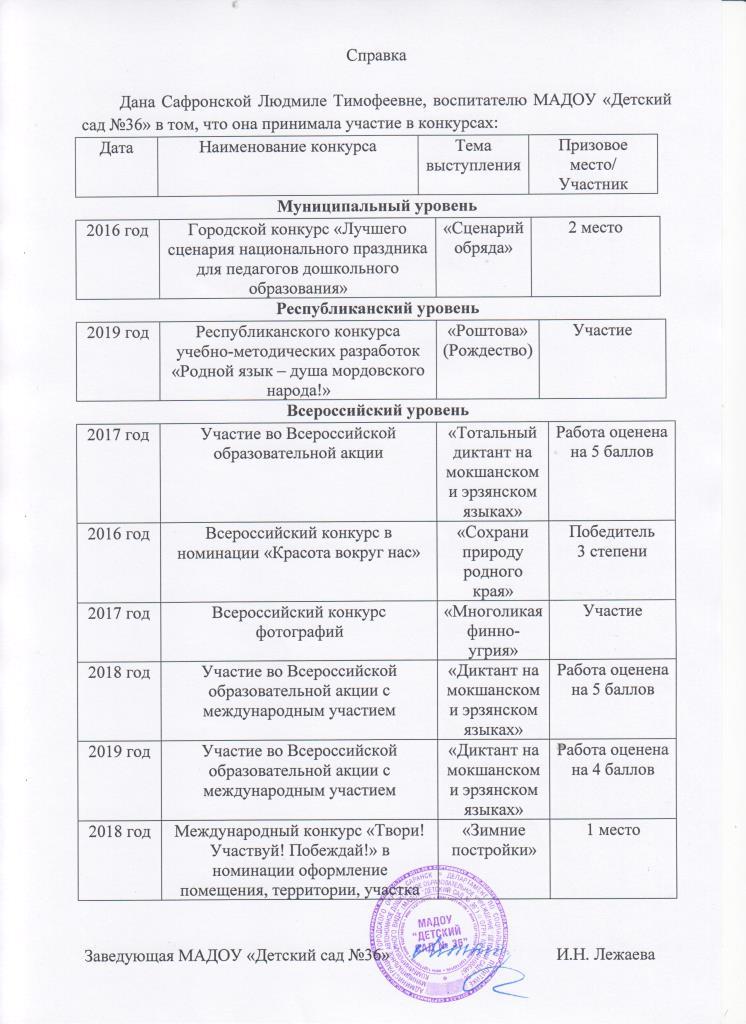 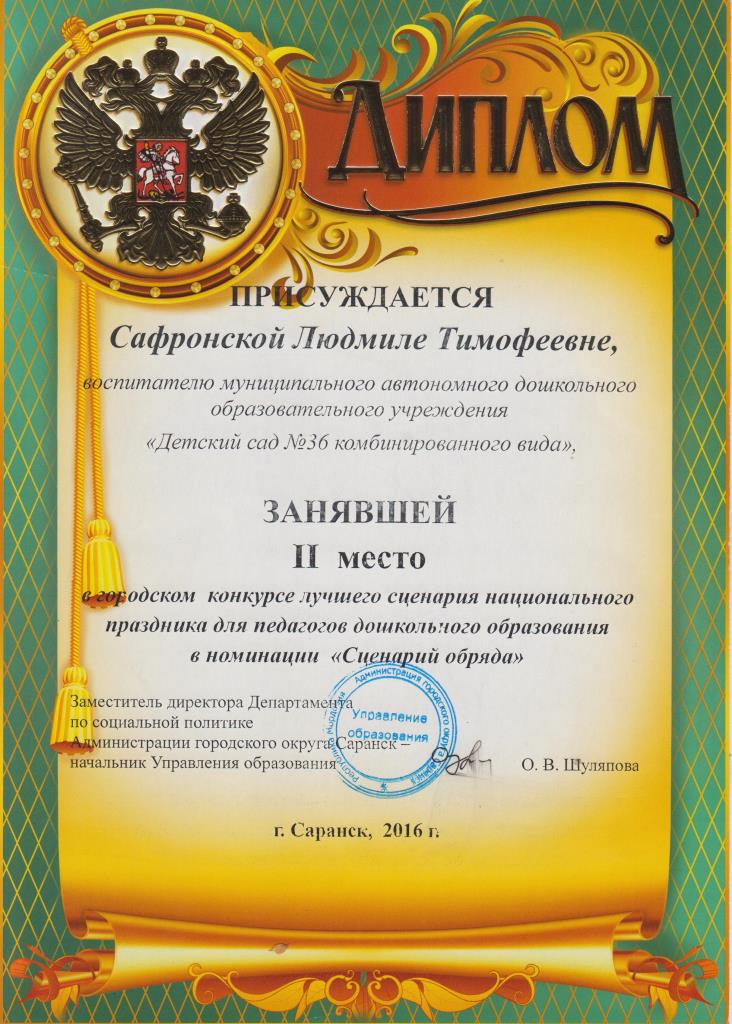 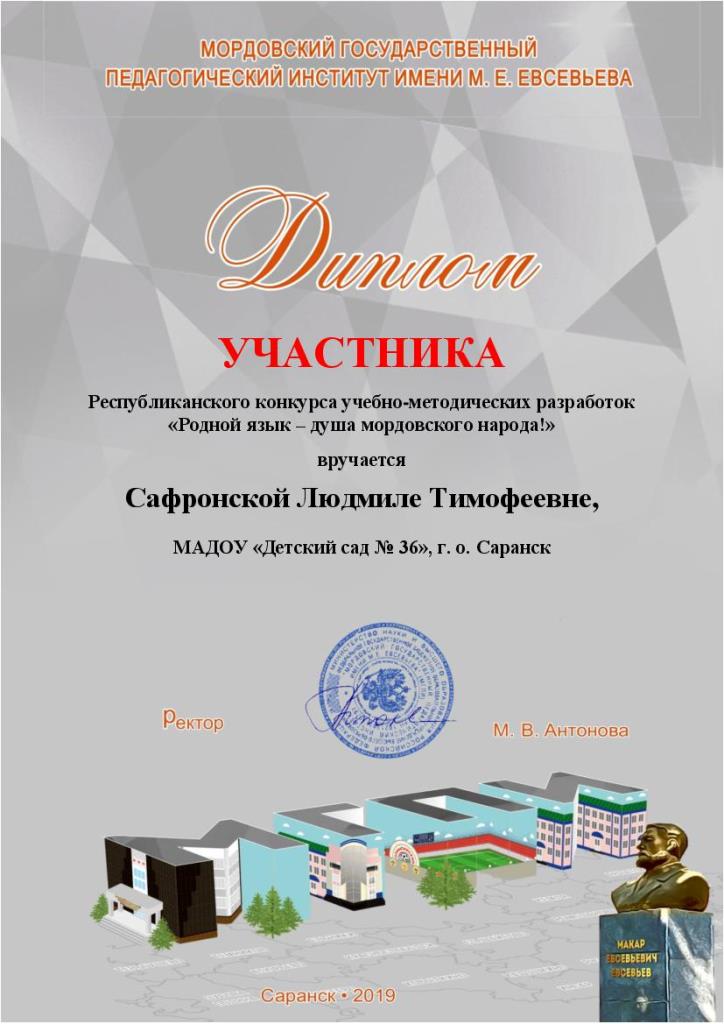 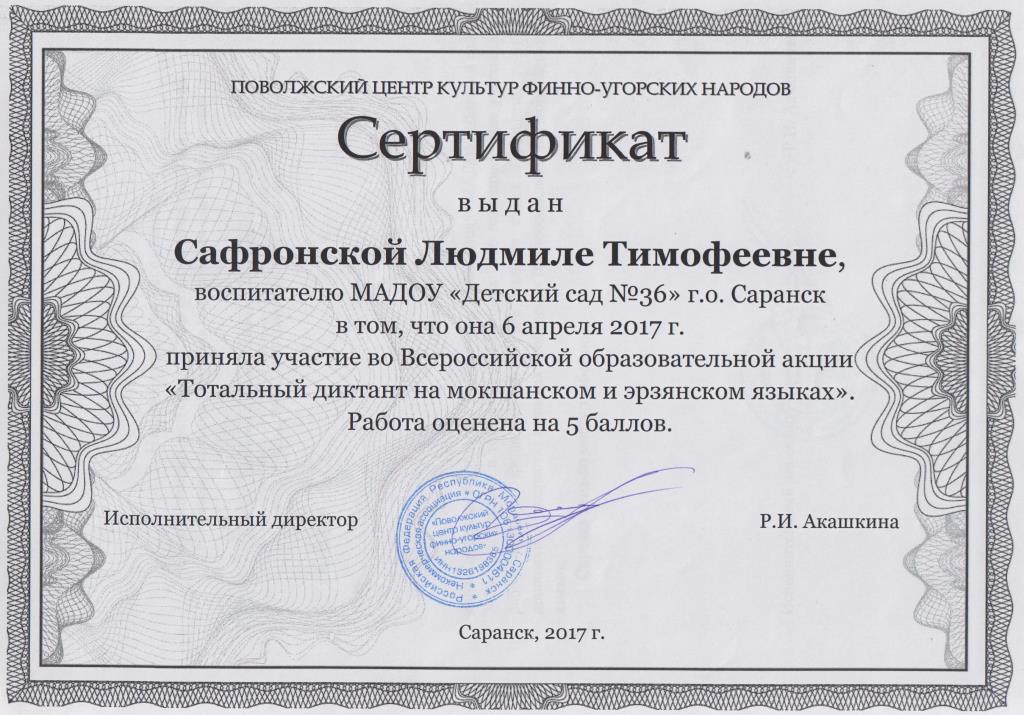 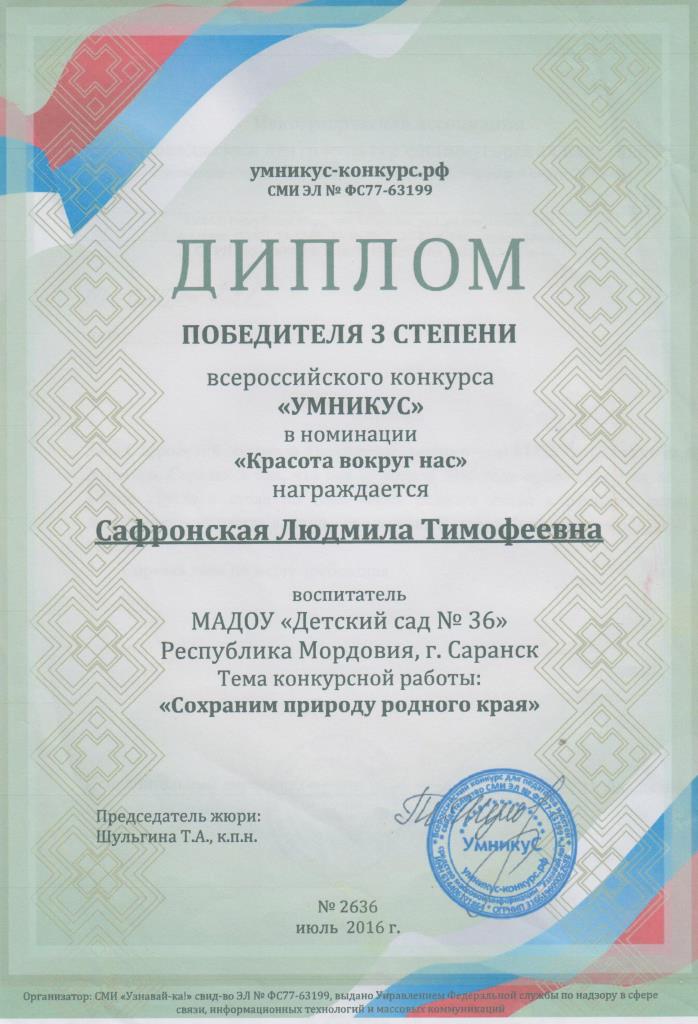 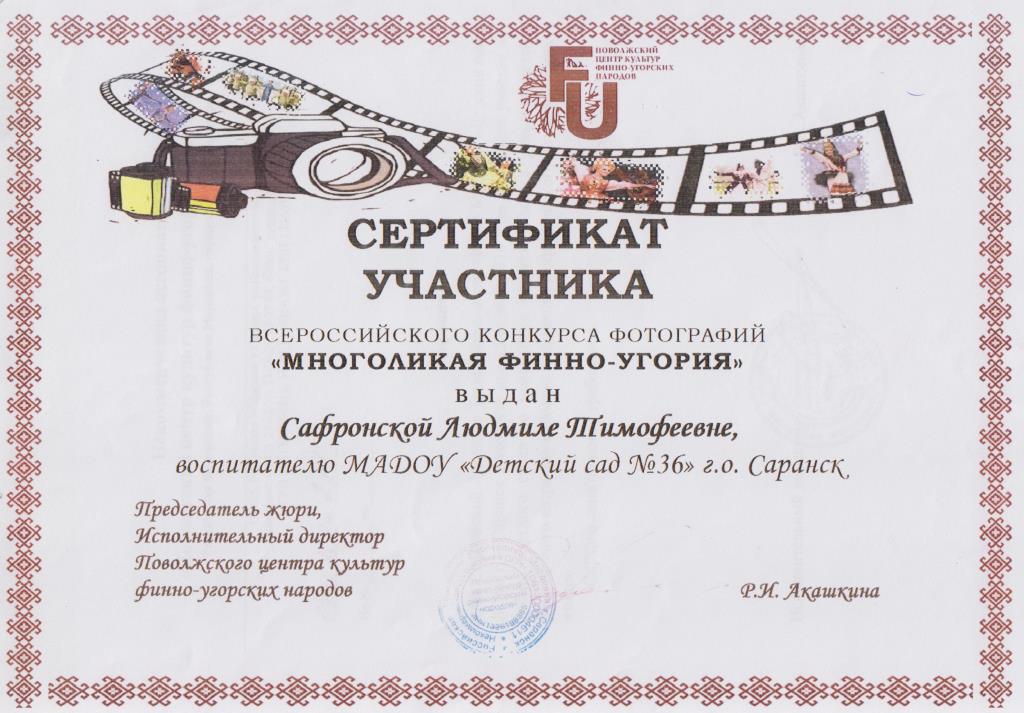 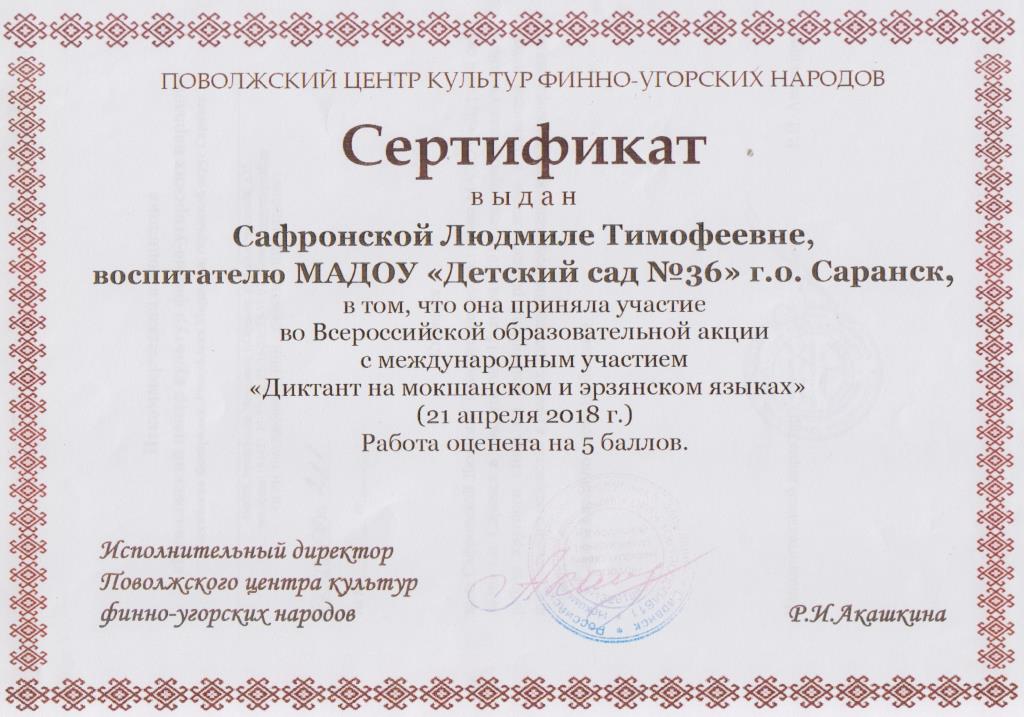 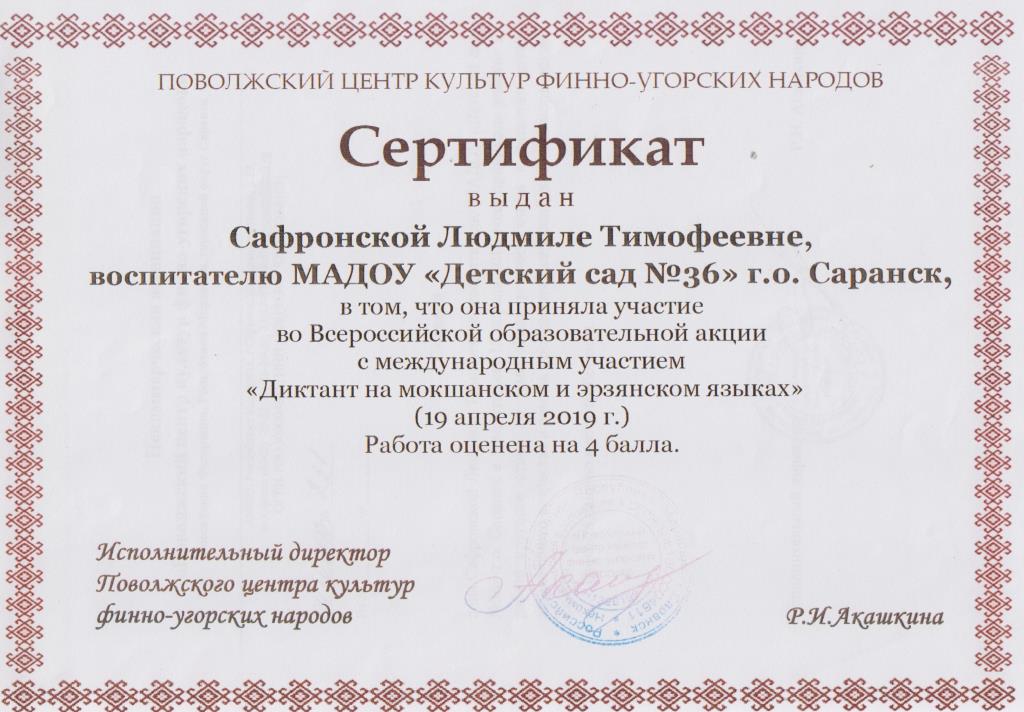 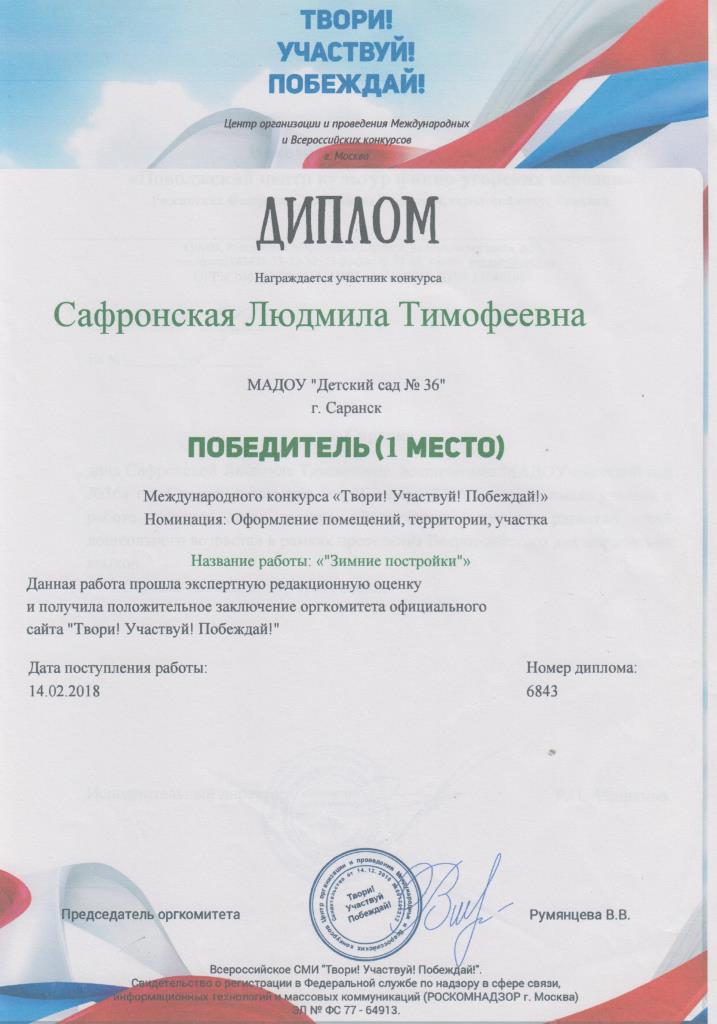 14. Награды и поощрения педагога в межаттестационный период
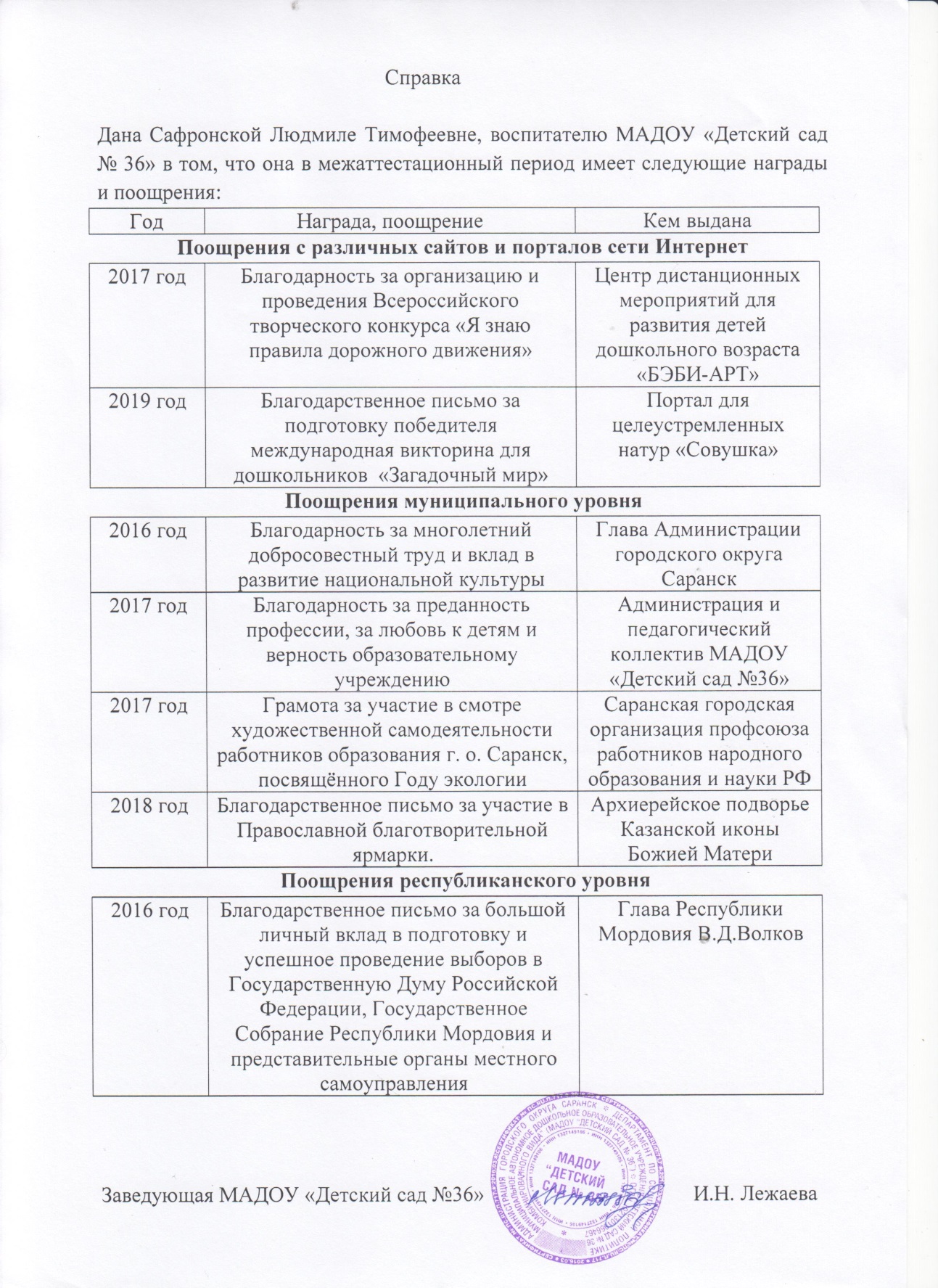 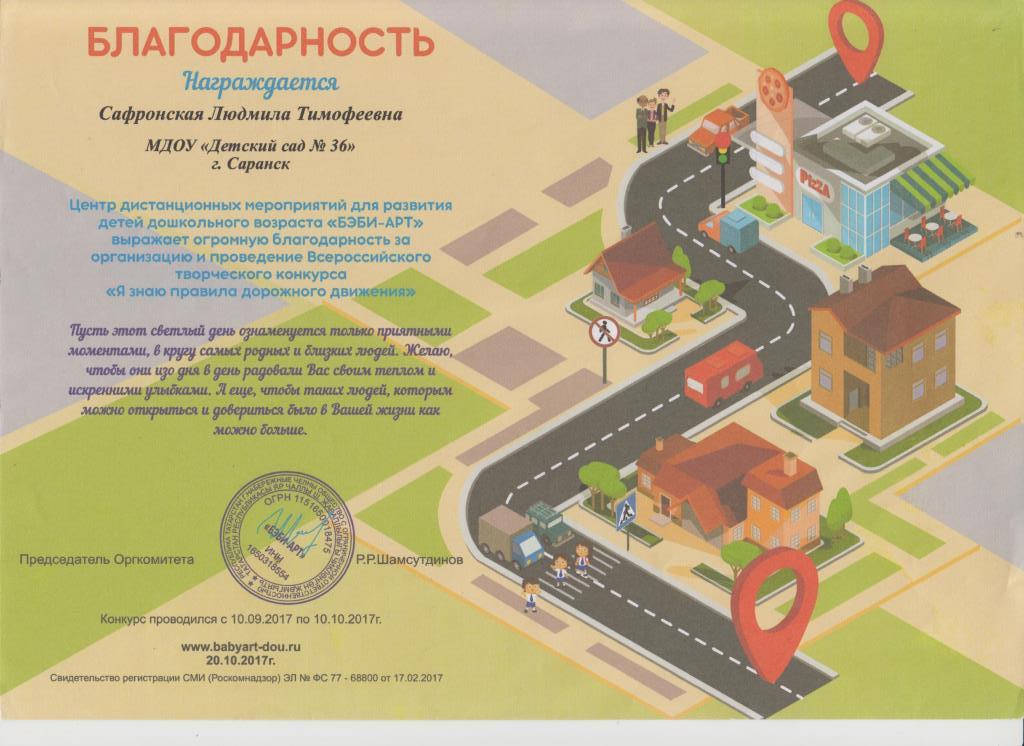 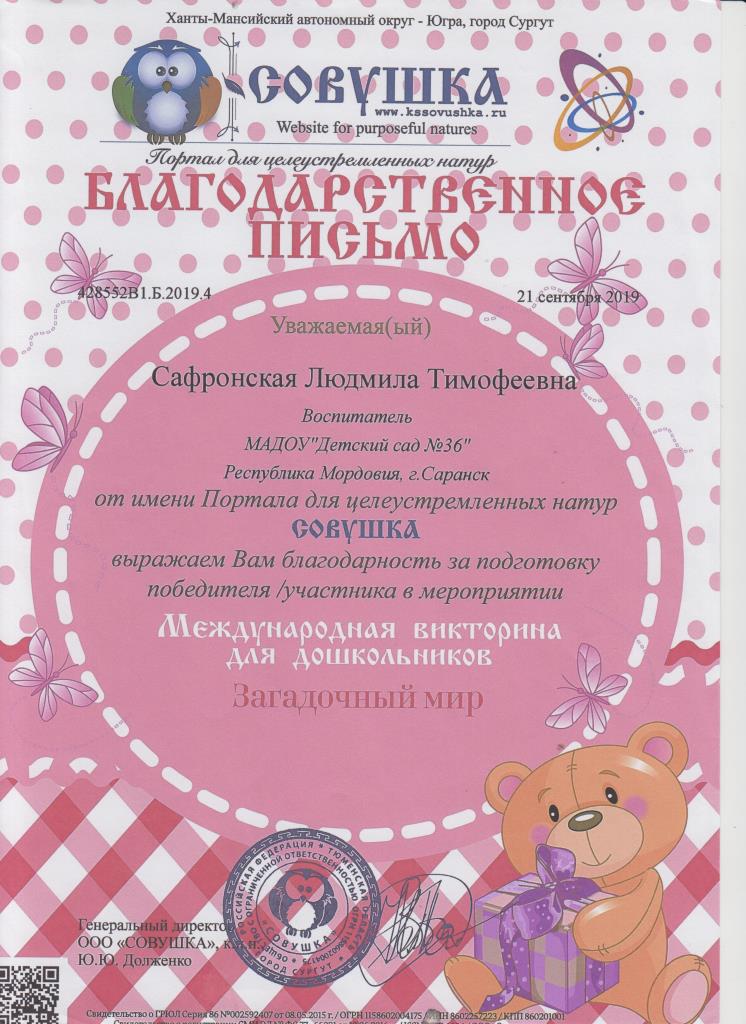 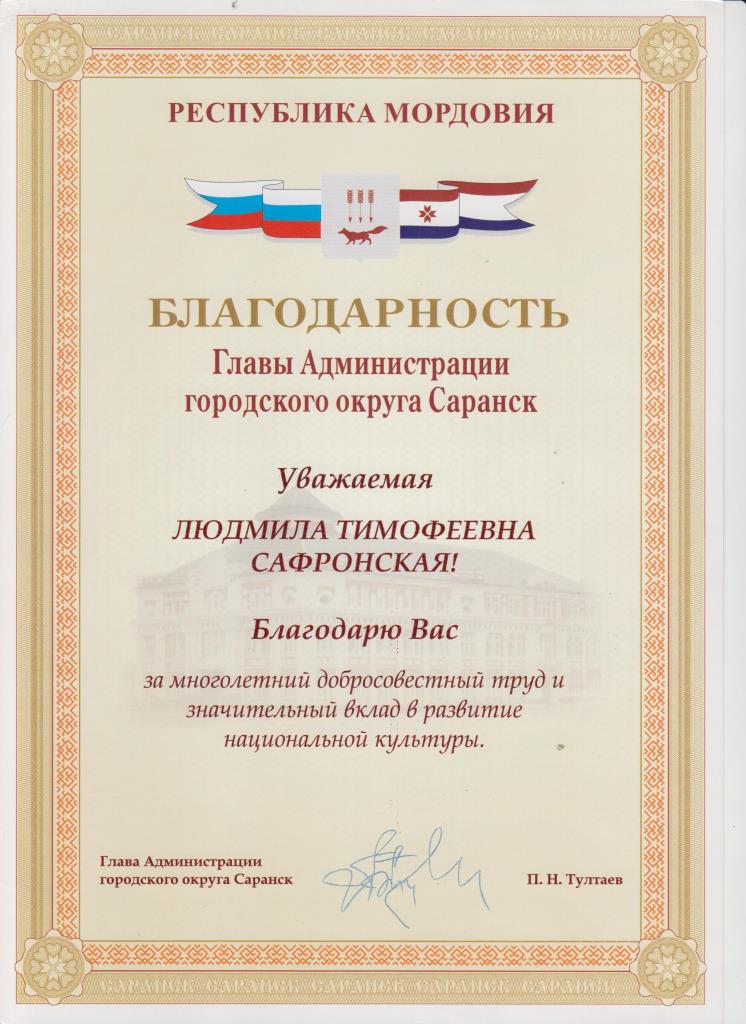 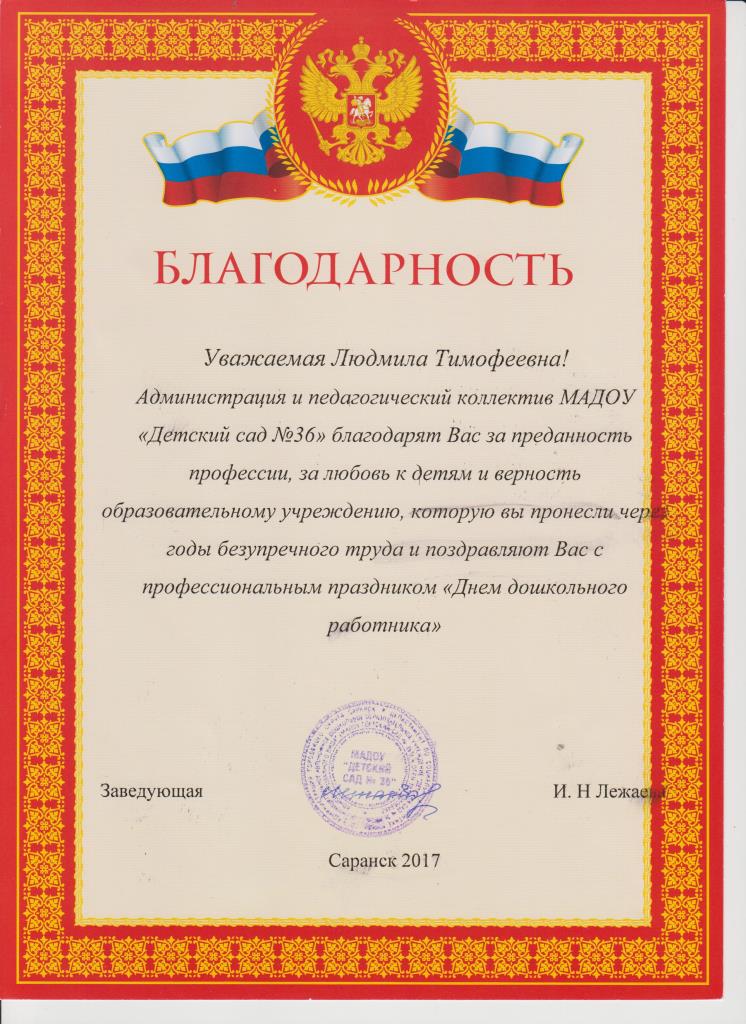 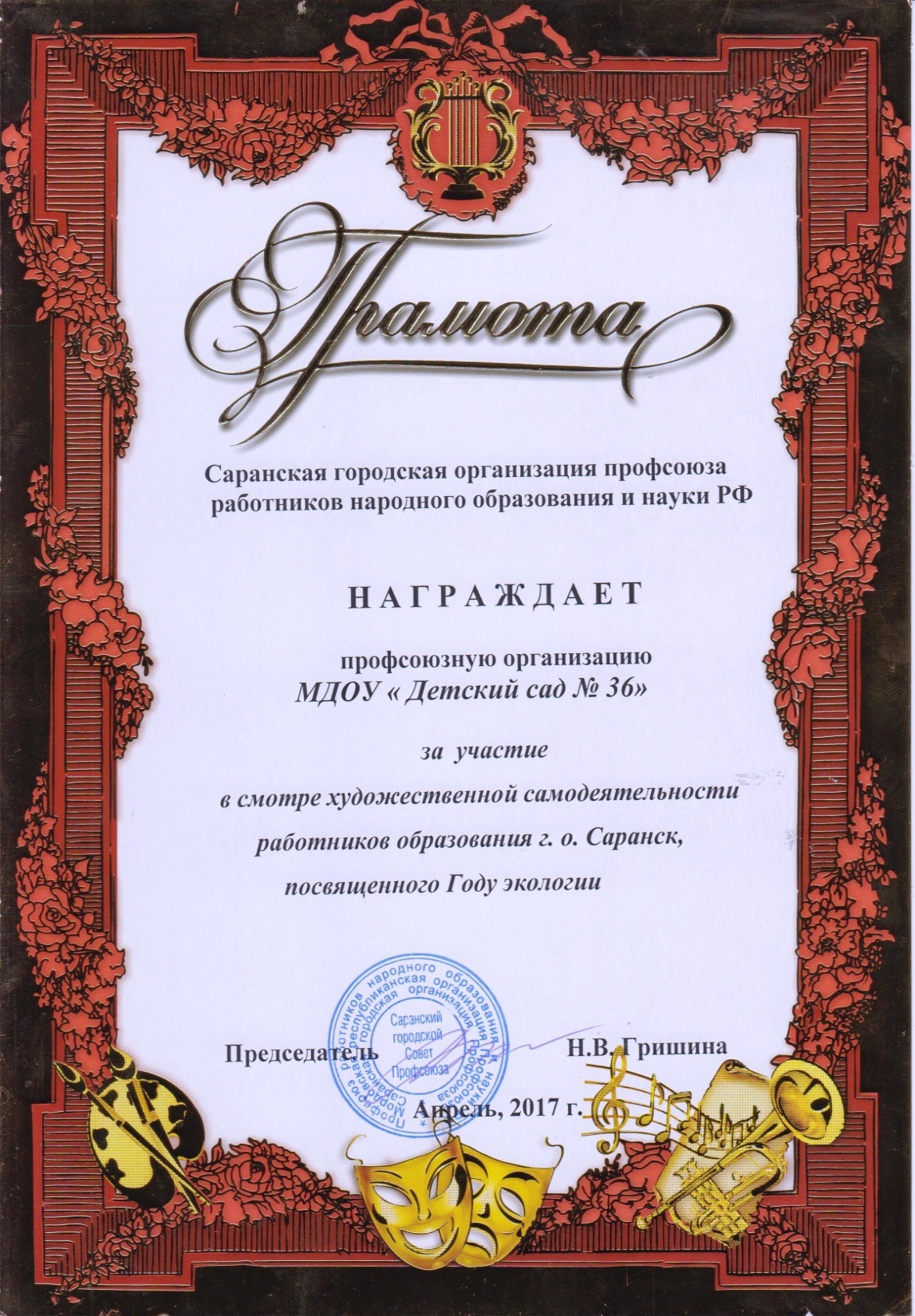 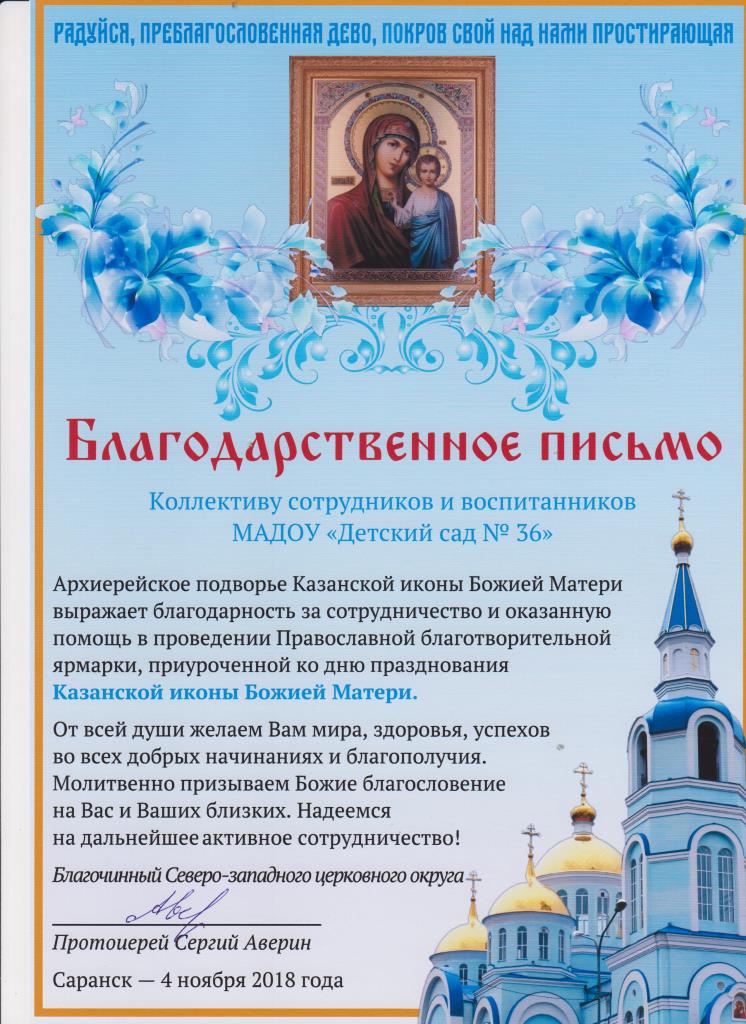 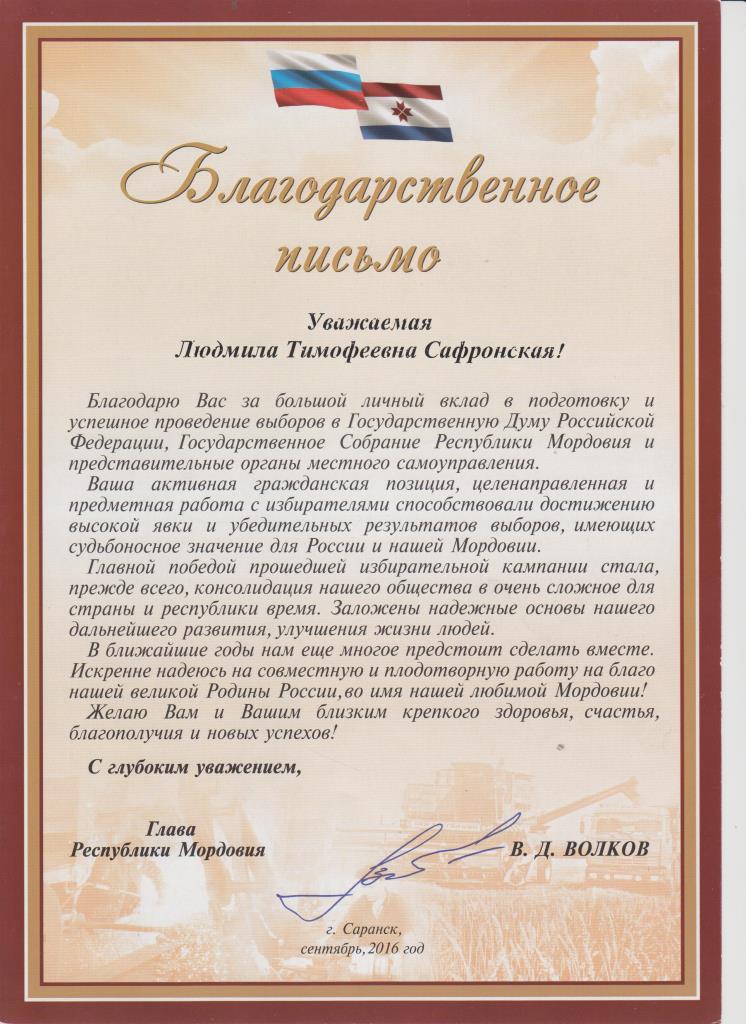 Спасибо  за  внимание!